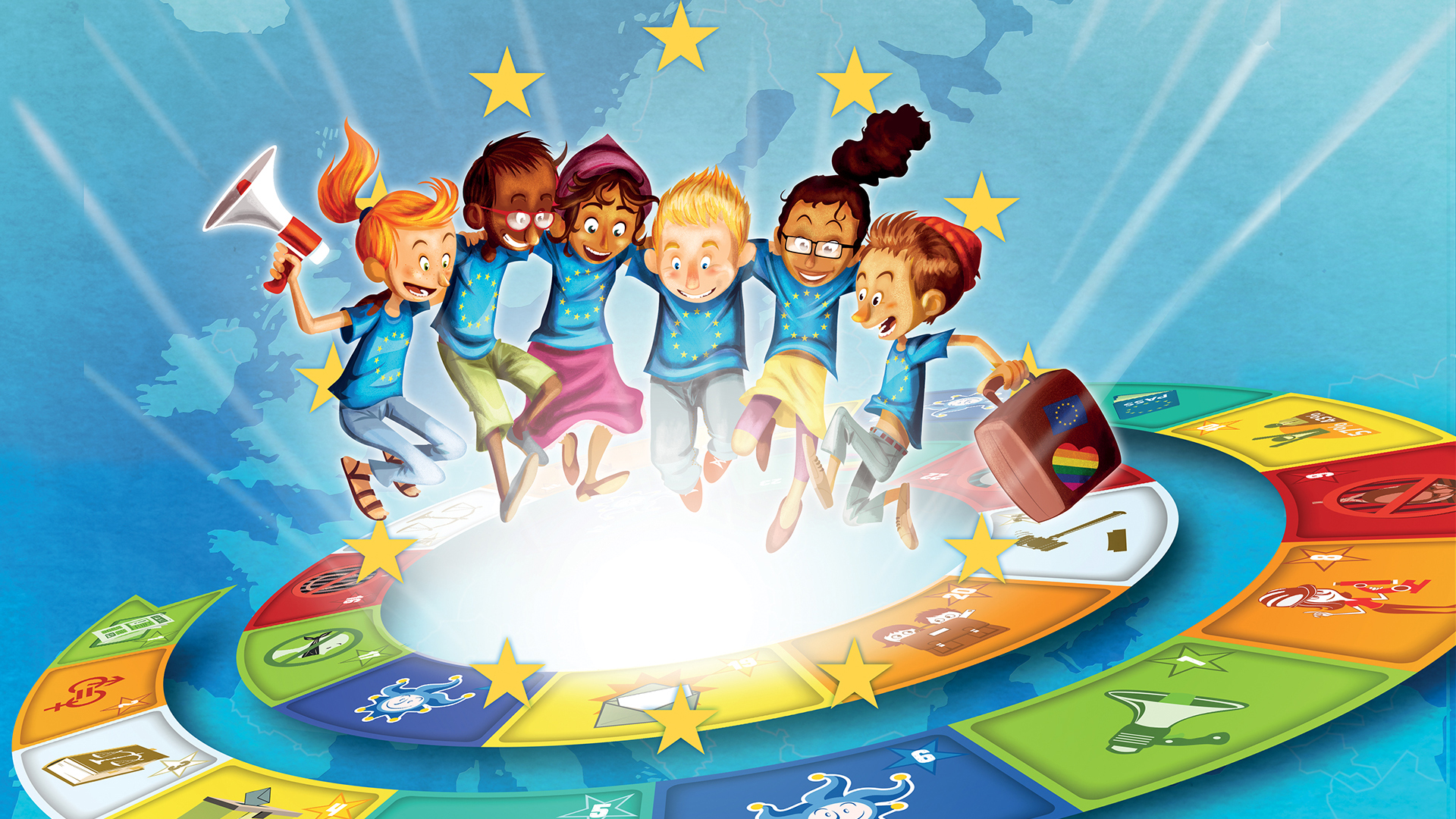 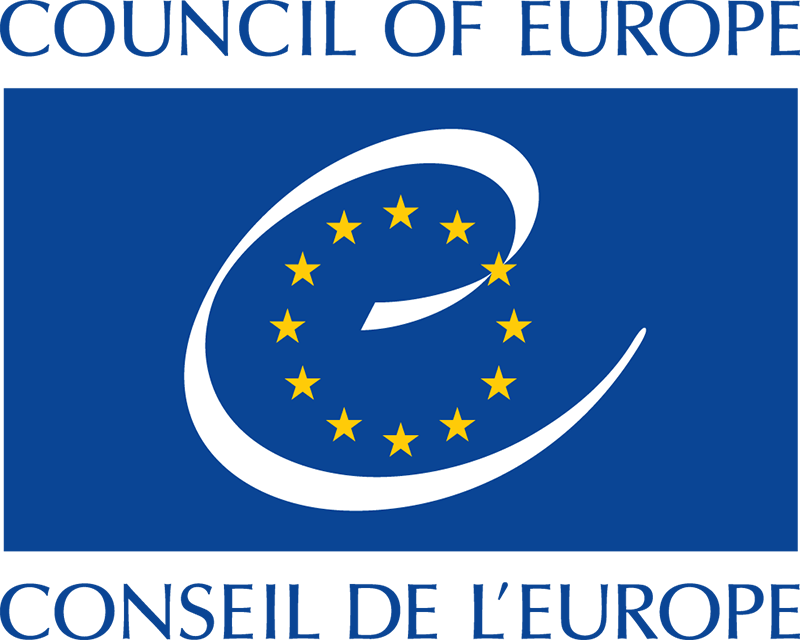 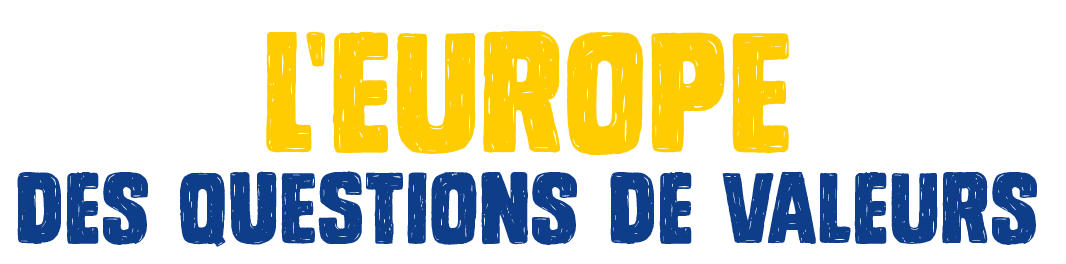 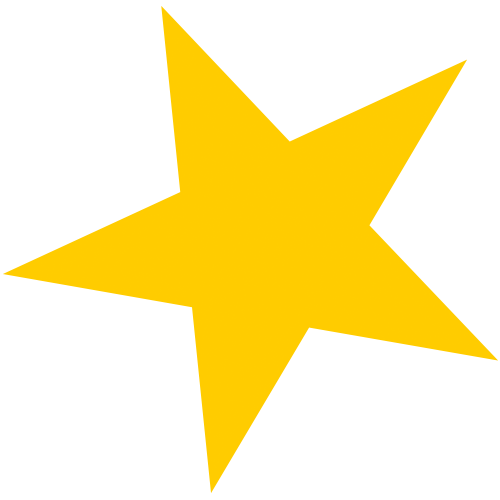 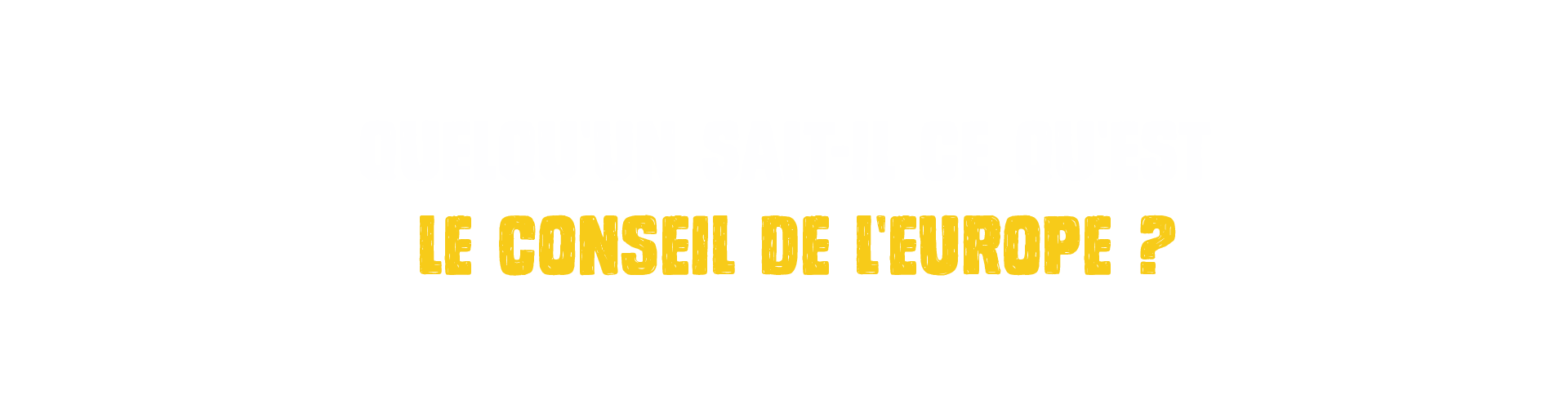 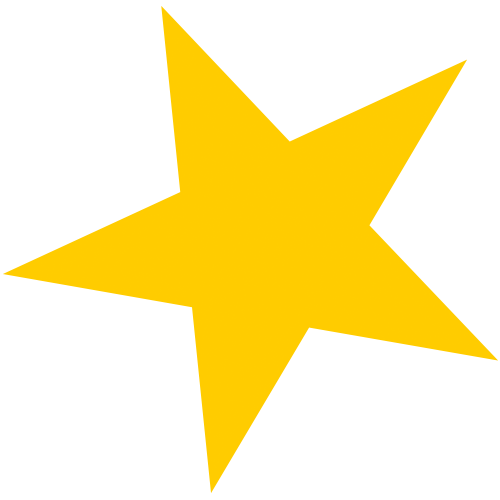 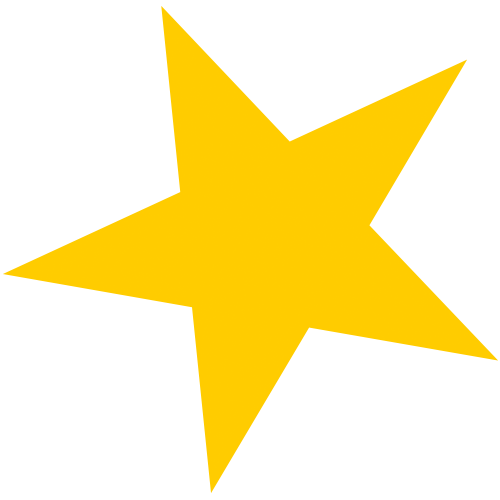 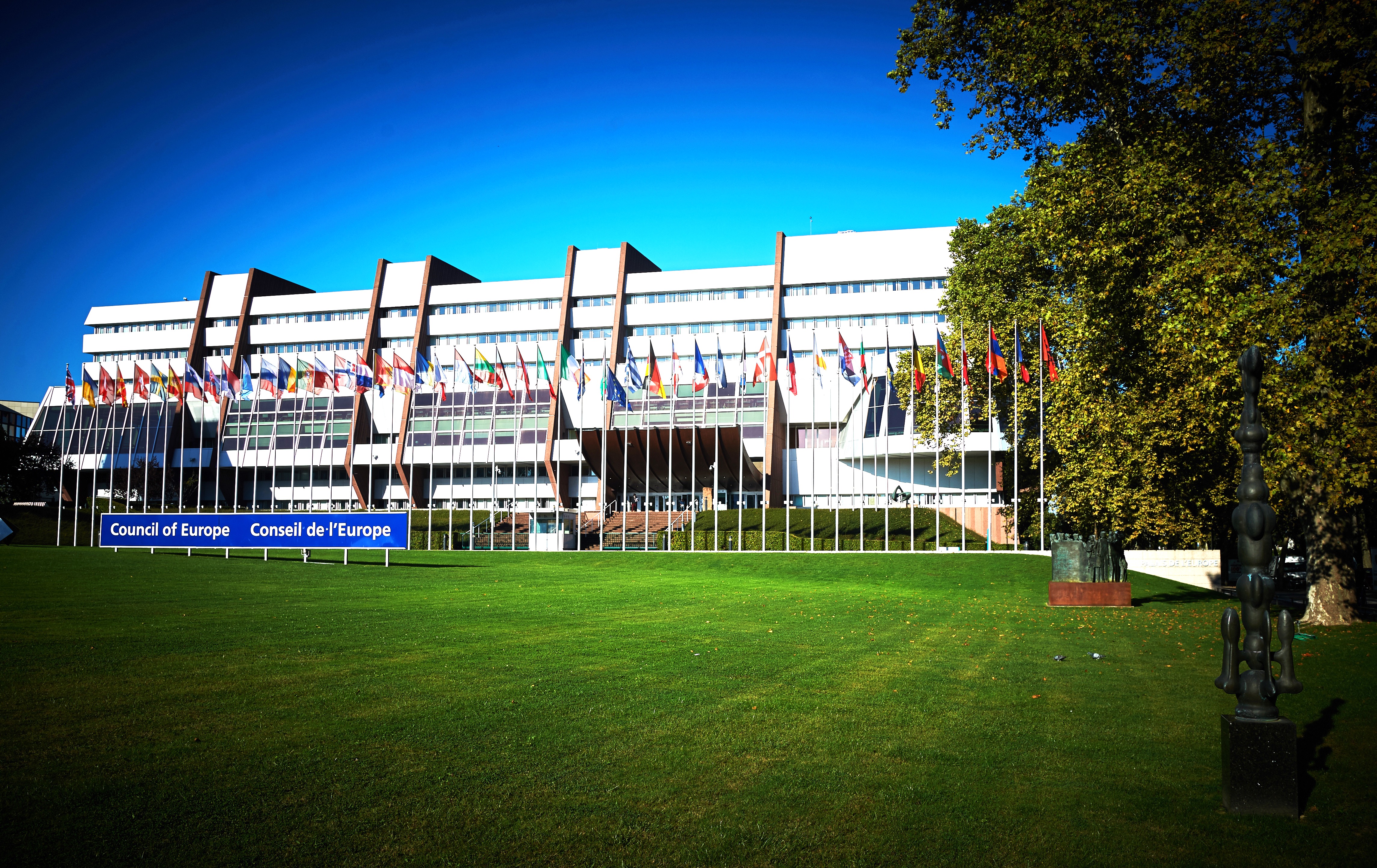 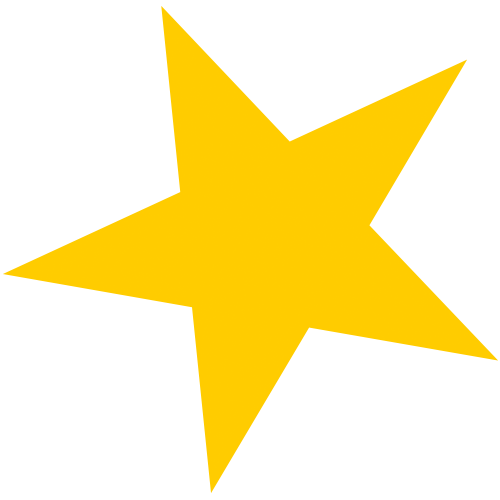 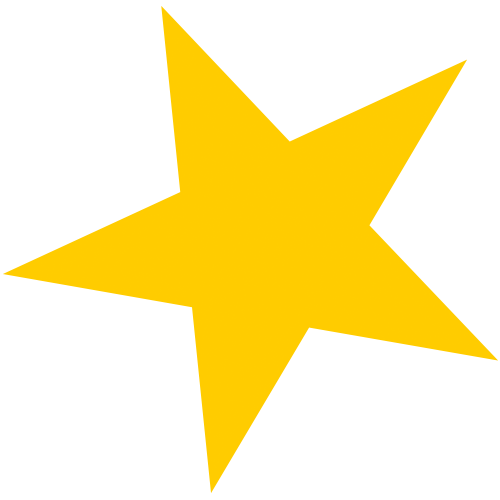 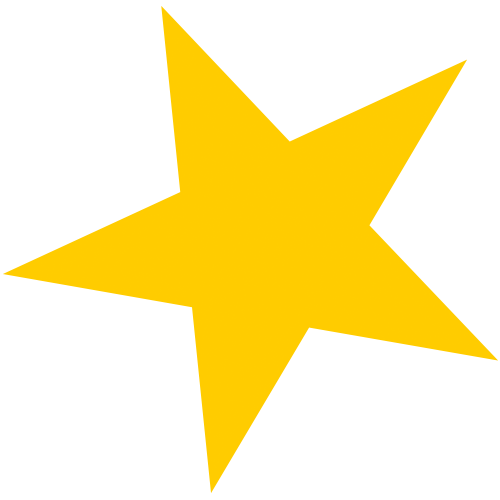 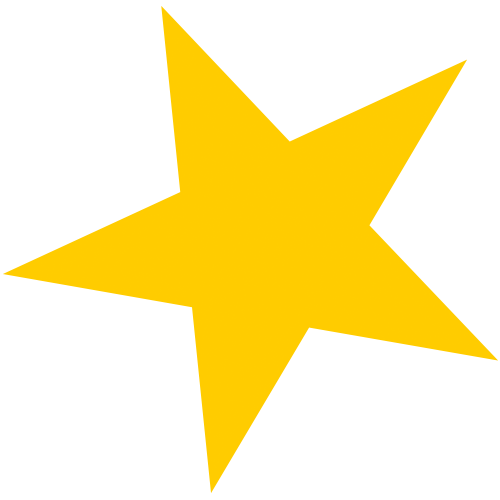 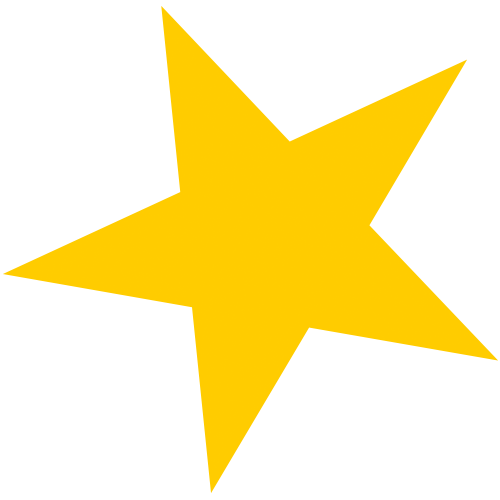 Le Conseil de l’Europe est une institution, une grande maison, qui siège à Strasbourg, à la frontière entre la France et l’Allemagne. Cette institution a été créée en 1949, quelques années après la fin de la Seconde Guerre mondiale, pour que les pays trouvent un moyen de se réconcilier et pour que la paix soit assurée pour longtemps sur le continent.À partir de ces années-là, des hommes politiques, des représentants des États vont ainsi se retrouver régulièrement au Conseil de l’Europe pour discuter des grands sujets de société et pour construire l’Europe ensemble.
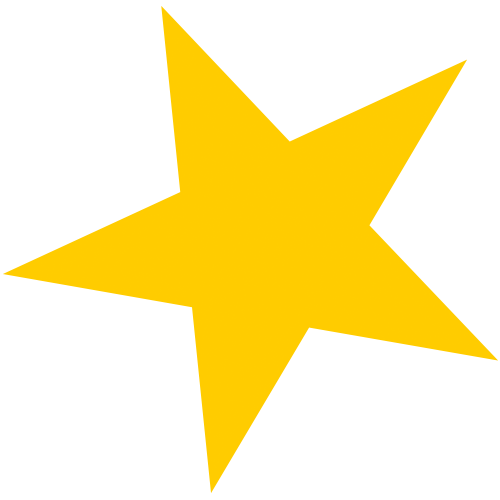 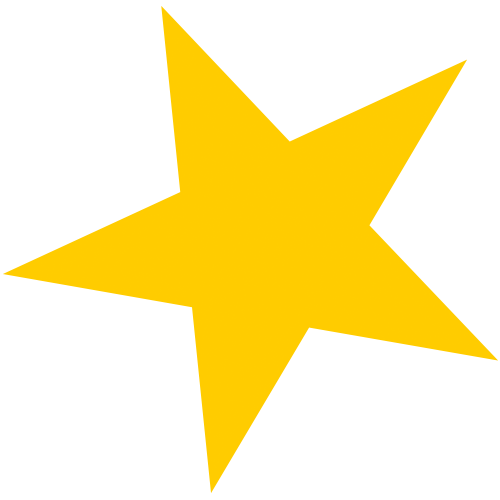 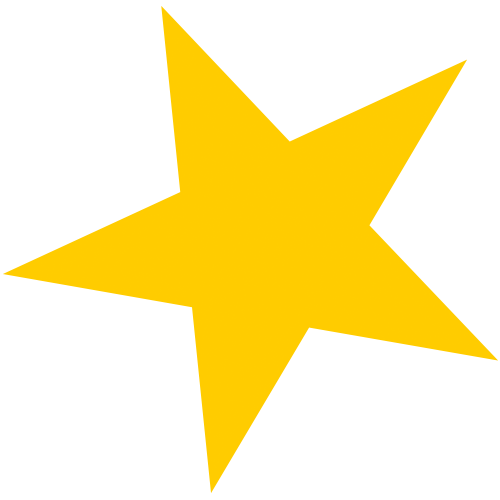 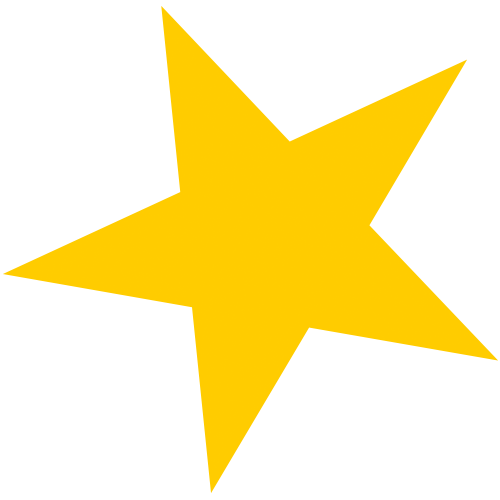 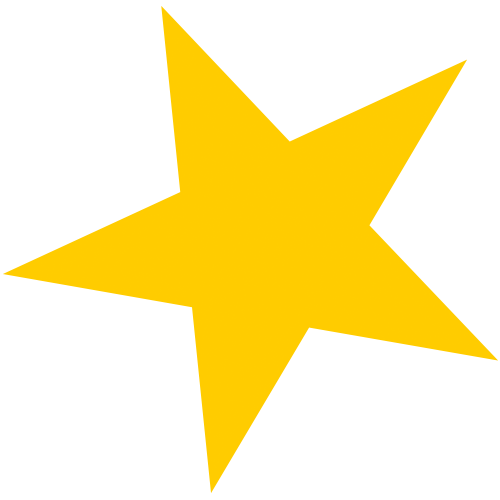 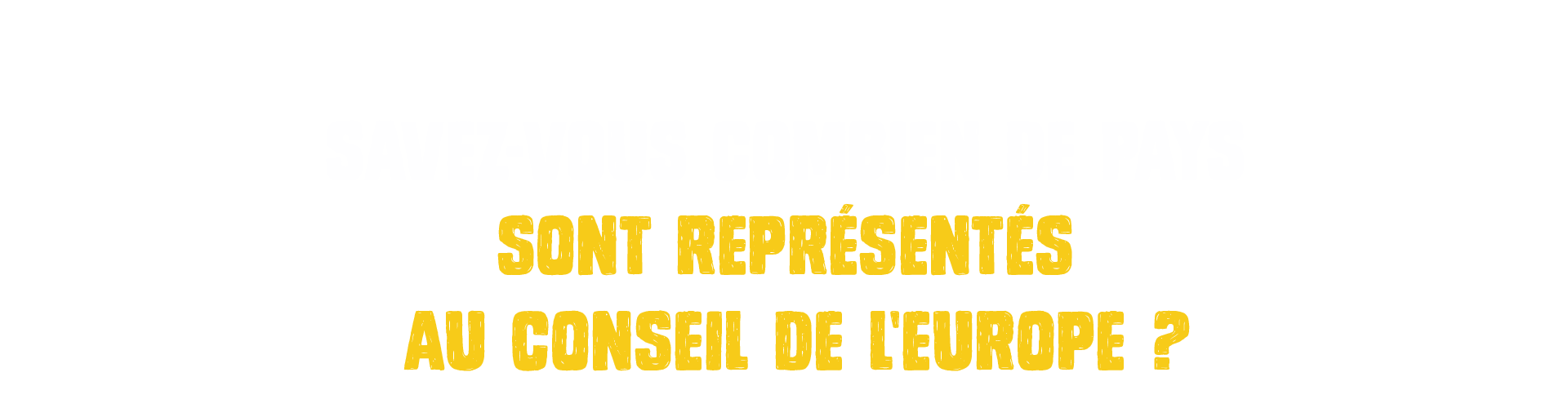 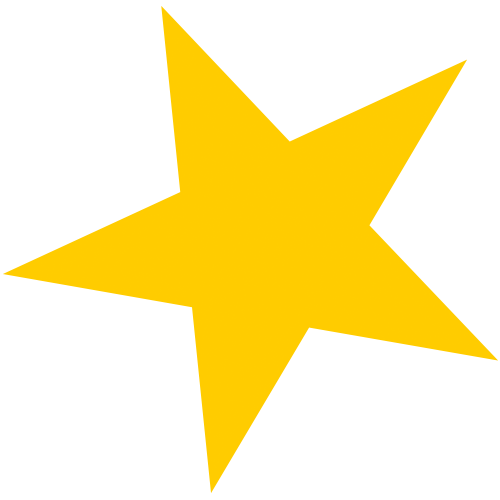 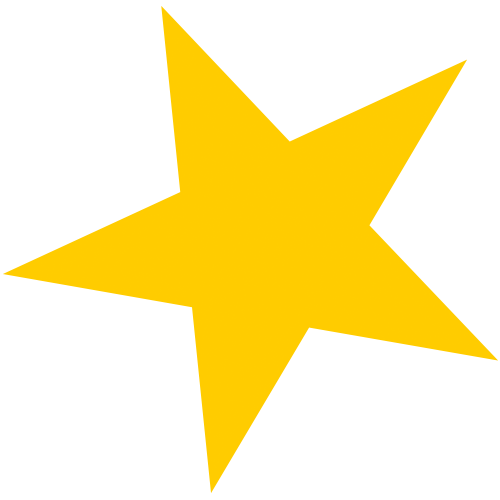 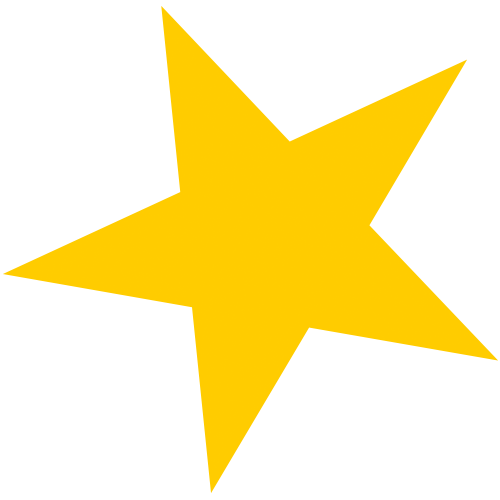 Aujourd’hui, 47 pays sont membres du Conseil de l’Europe.
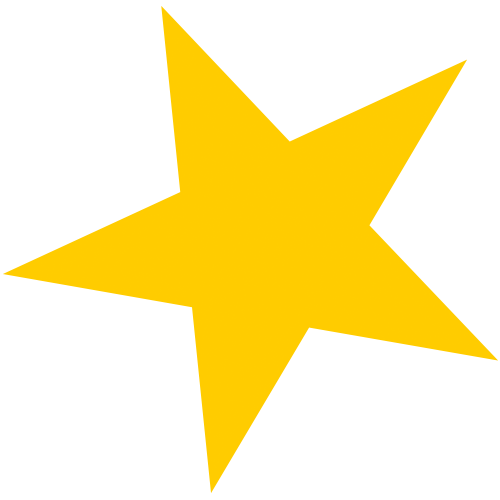 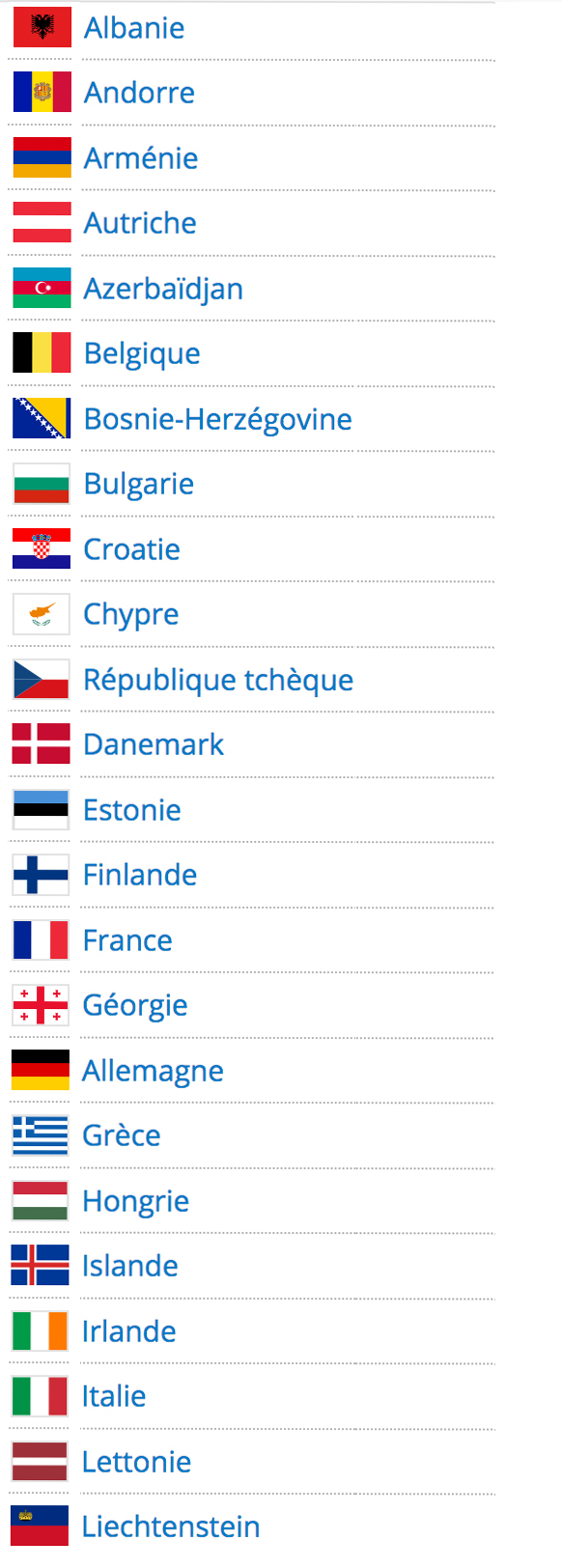 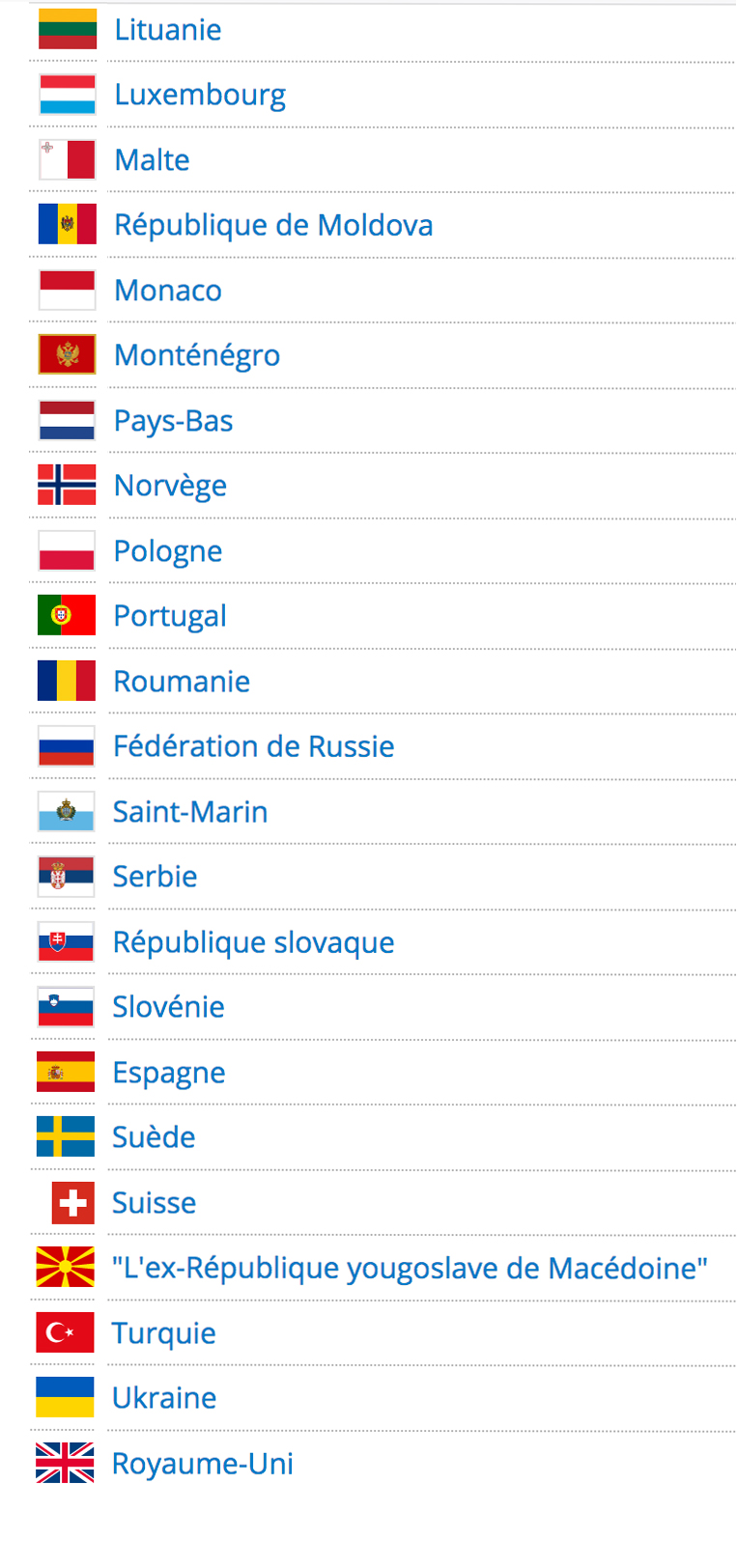 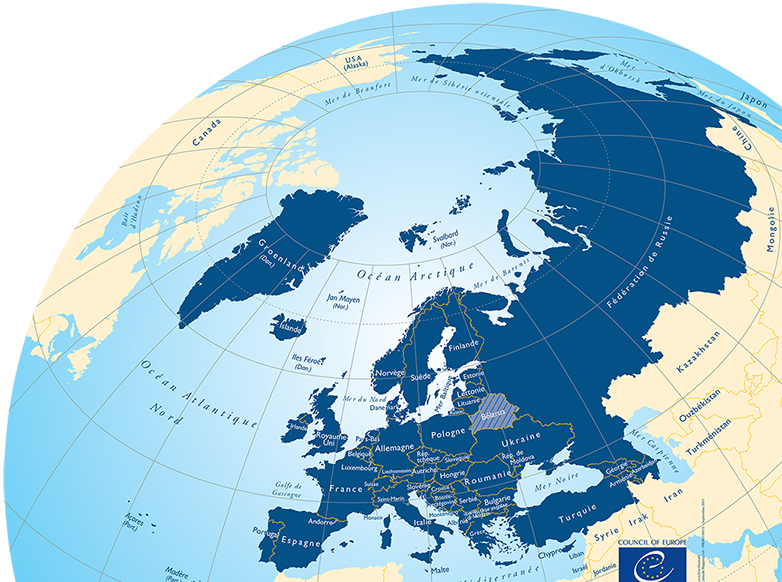 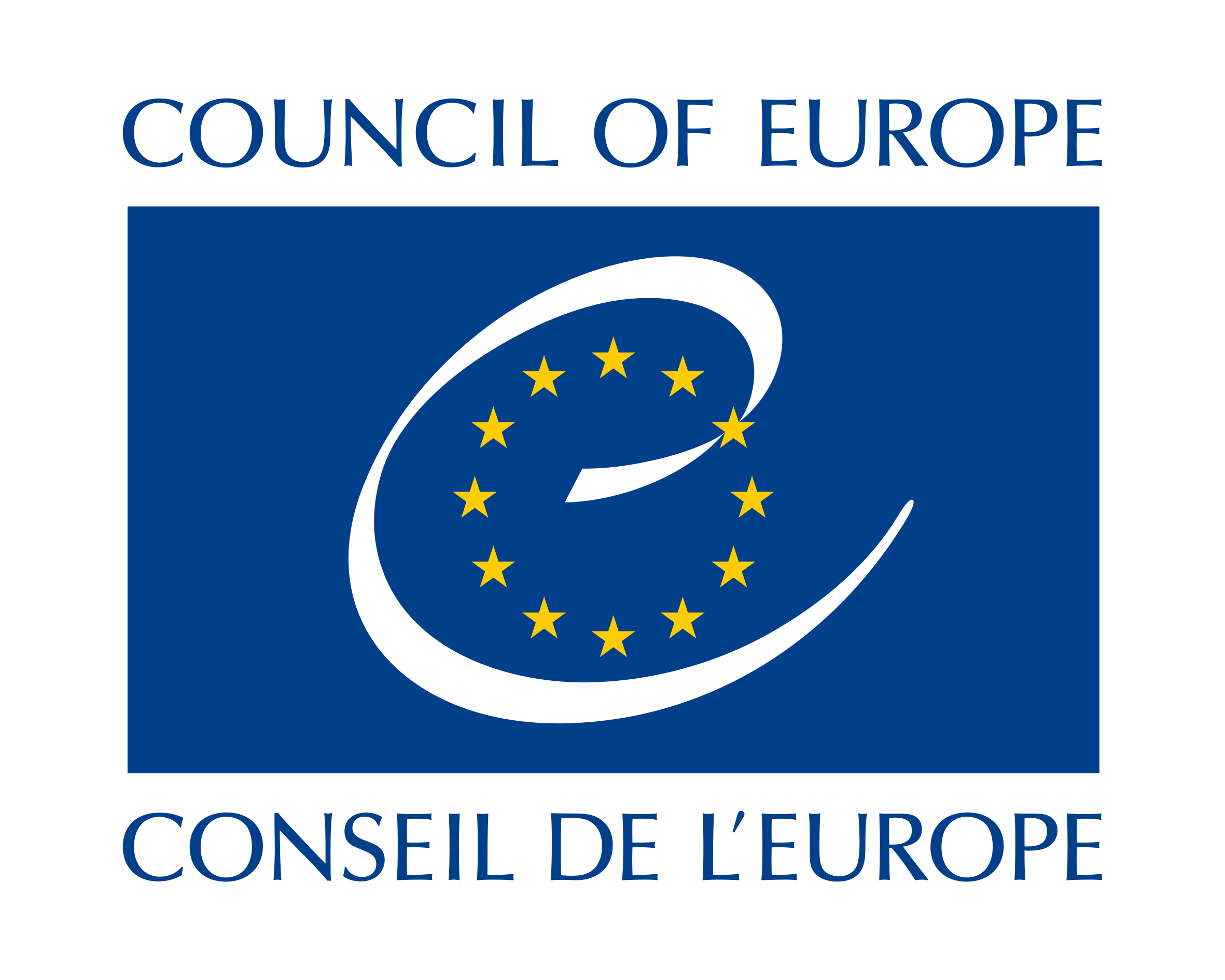 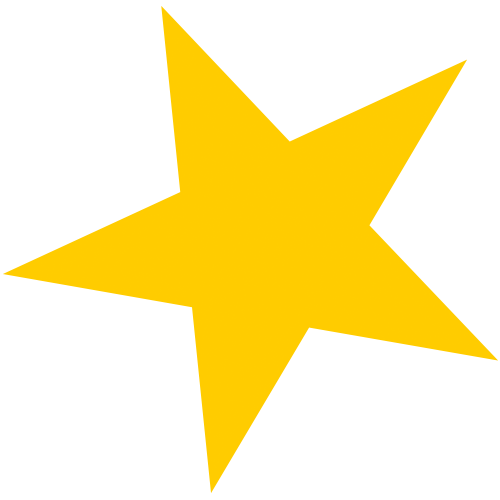 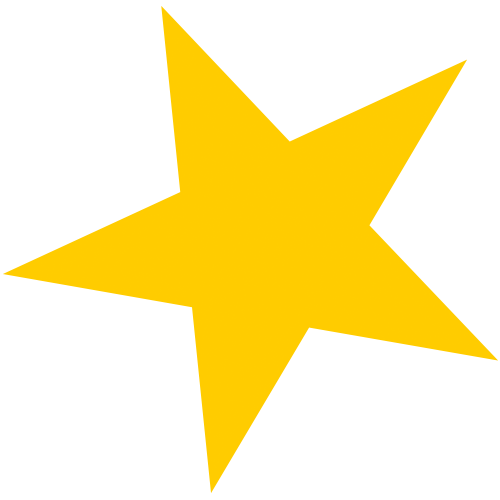 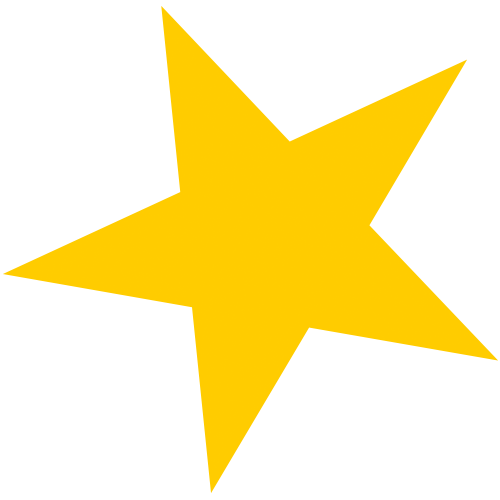 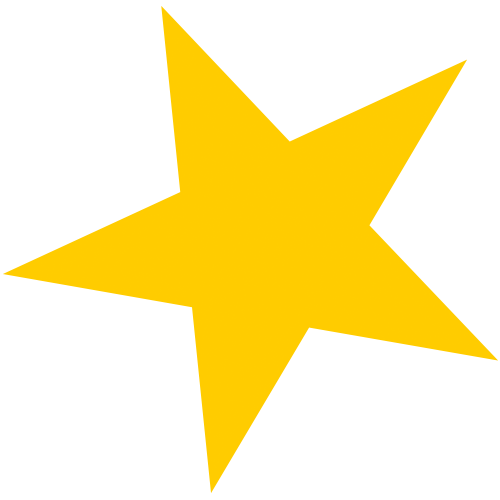 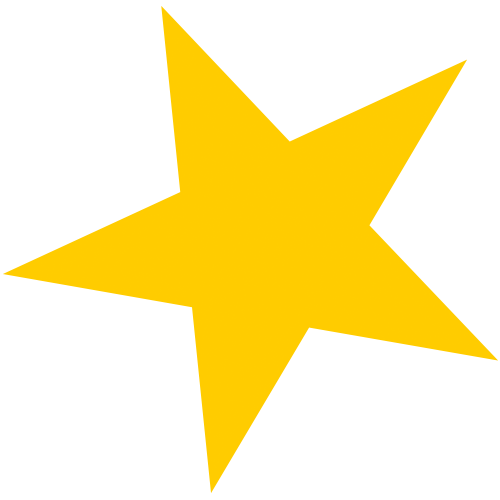 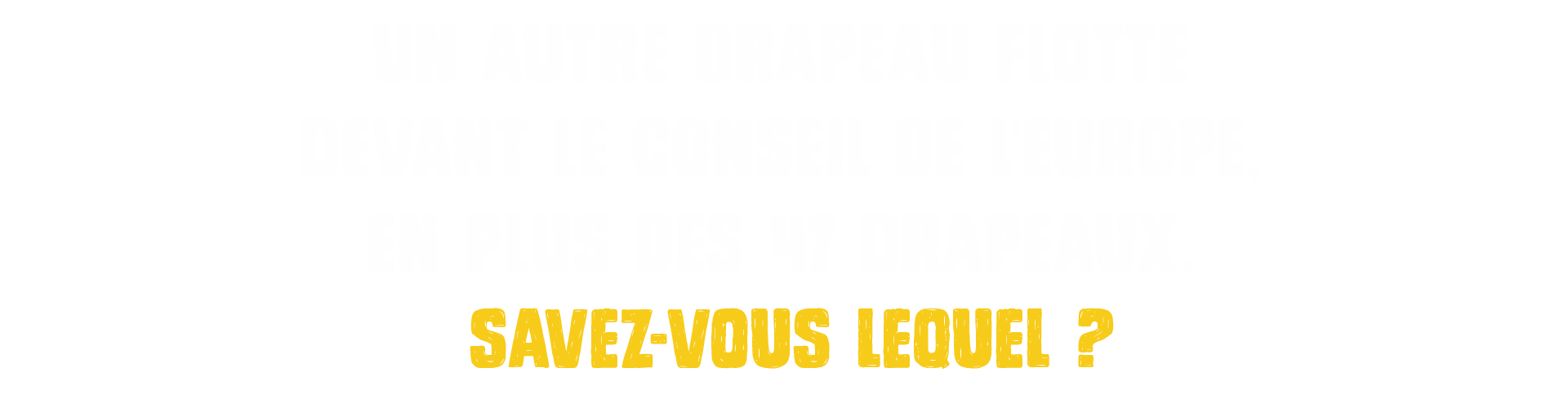 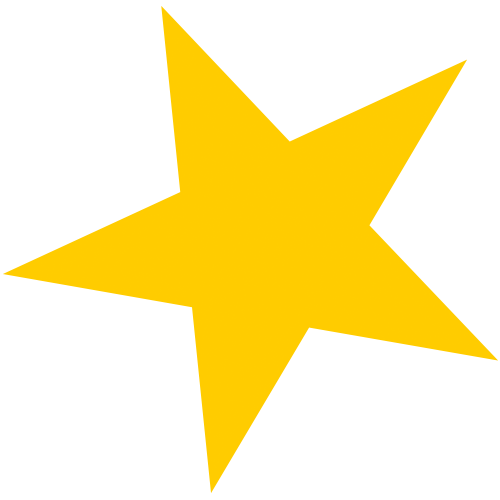 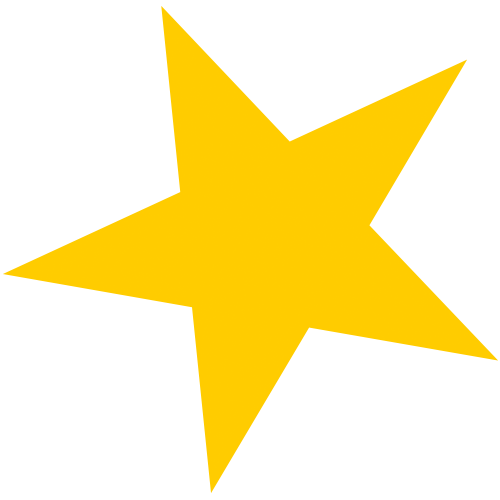 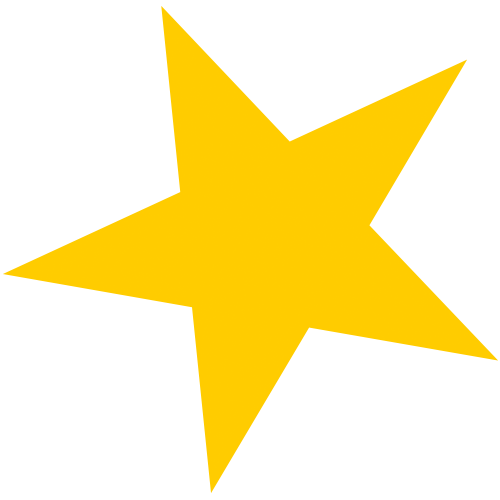 C’est le Drapeau européen, un drapeau bleu azur avec un cercle de 12 étoiles d’or.
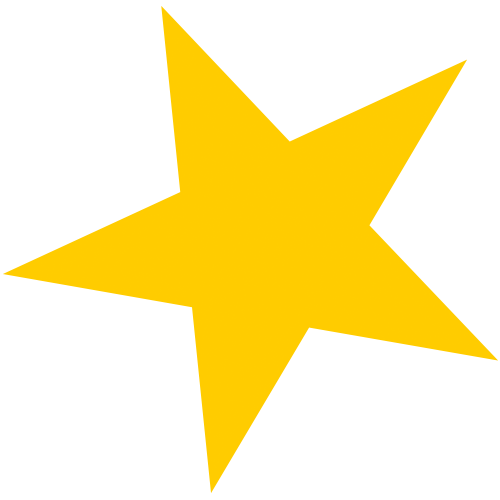 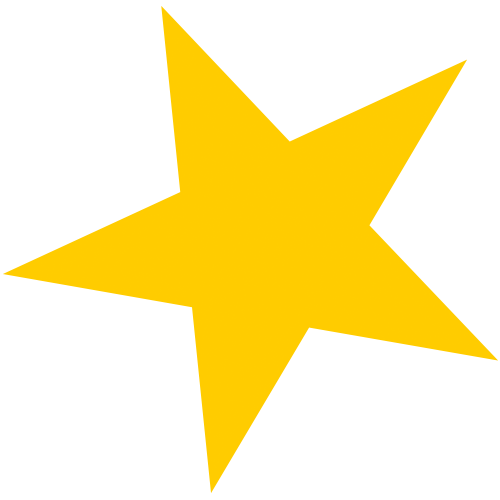 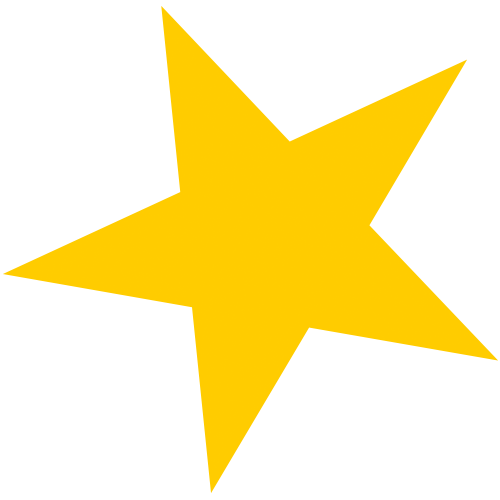 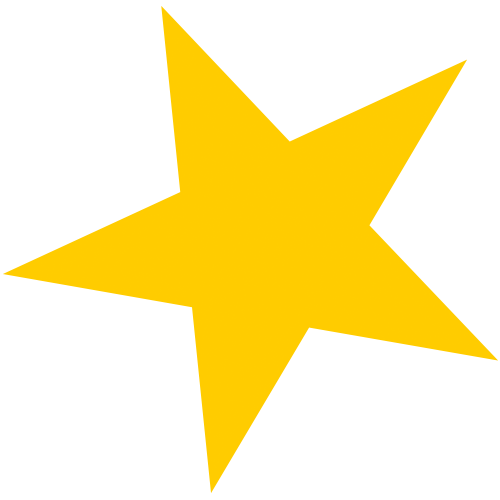 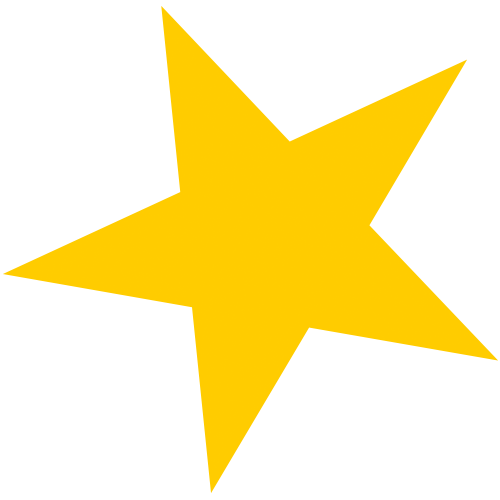 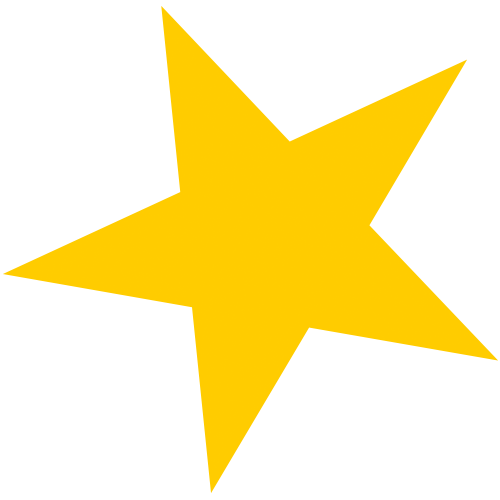 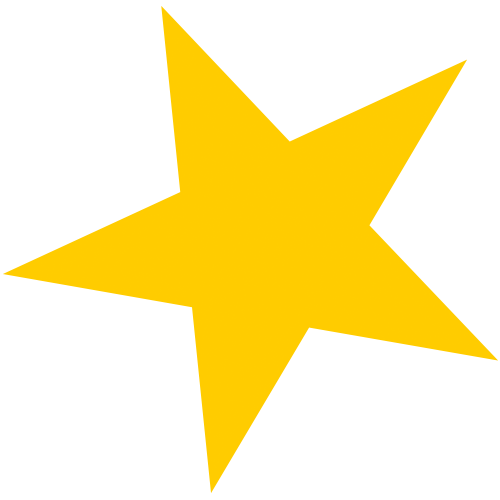 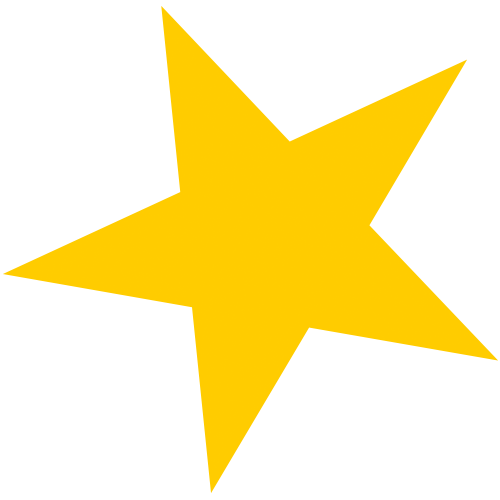 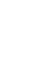 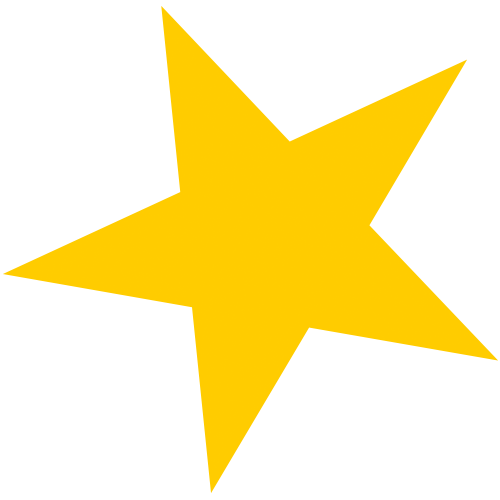 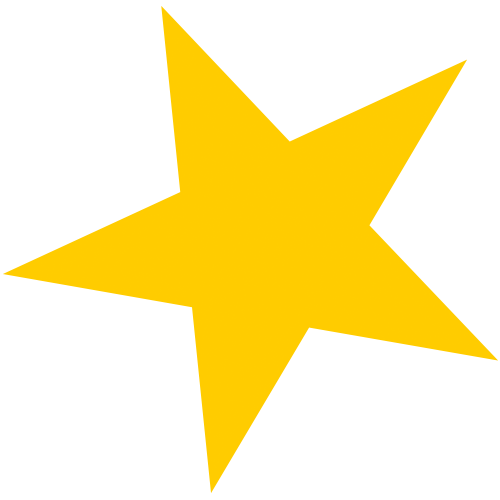 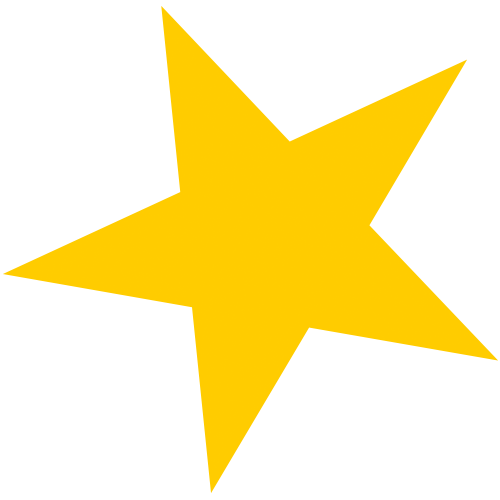 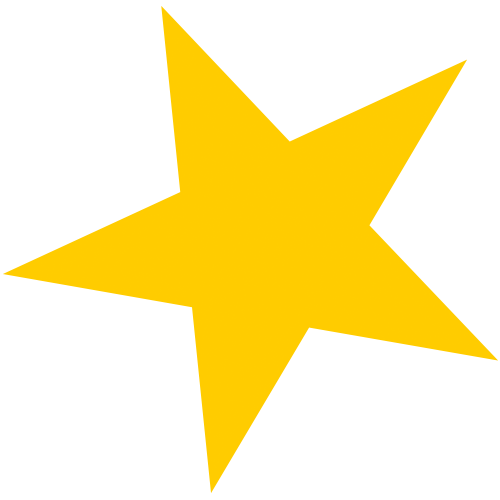 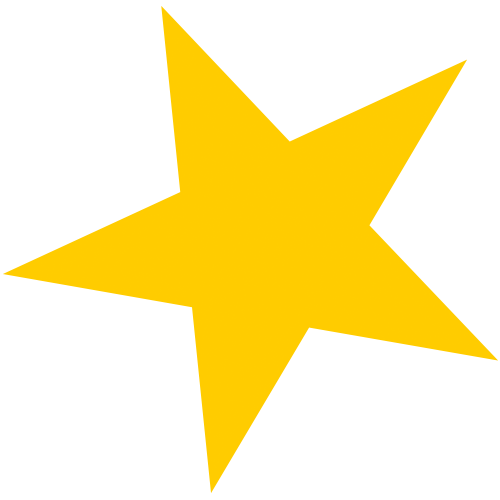 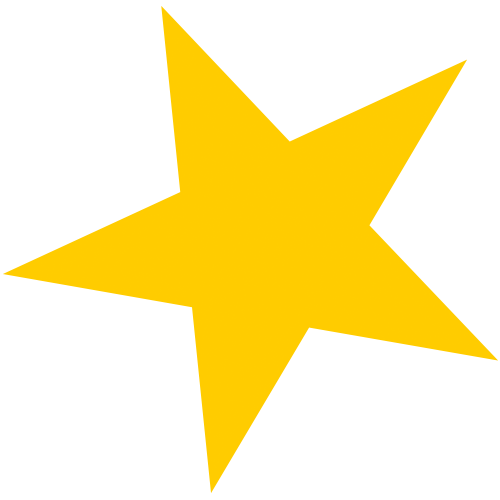 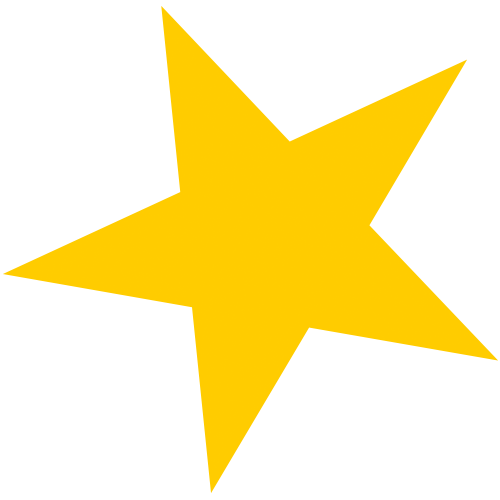 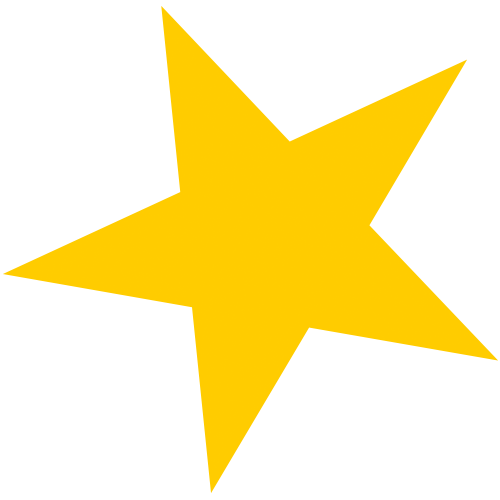 Le drapeau européen est aussi utilisé par l’Union européenne, qu’il ne faut pas confondre avec le Conseil de l’Europe. L’Union européenne compte 28 pays. Cette institution, née huit ans après le Conseil de l’Europe, a d’abord été conçue comme un grand marché économique.
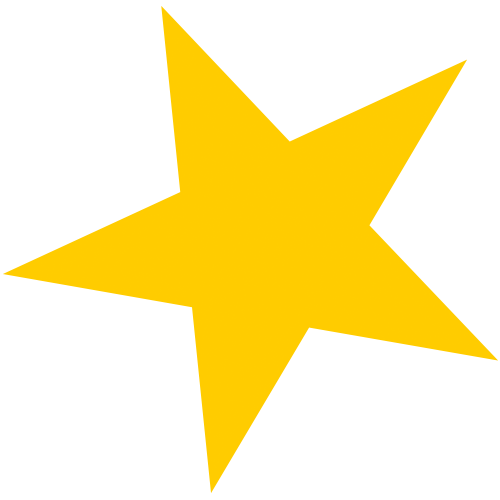 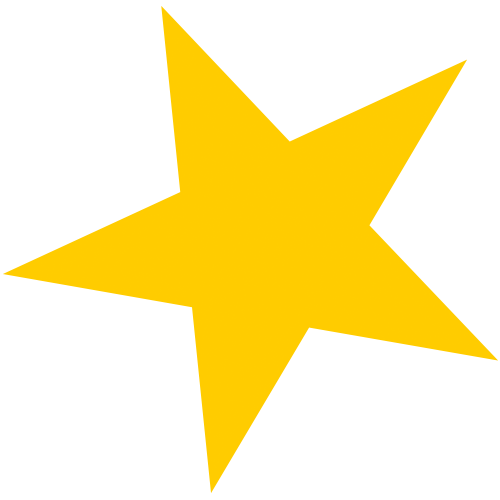 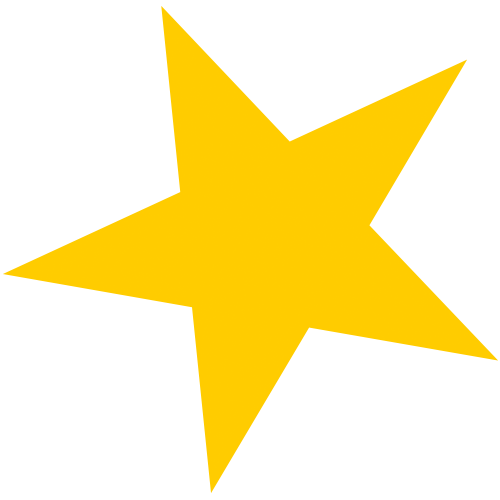 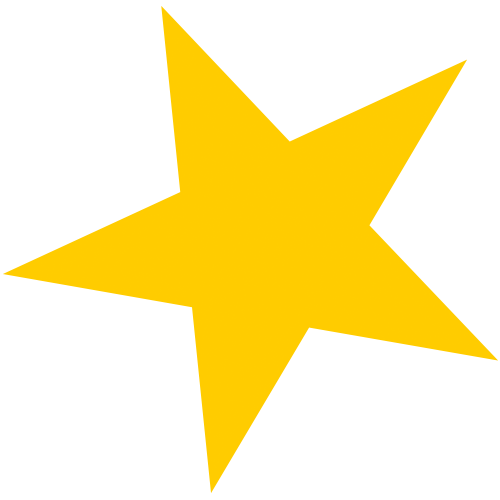 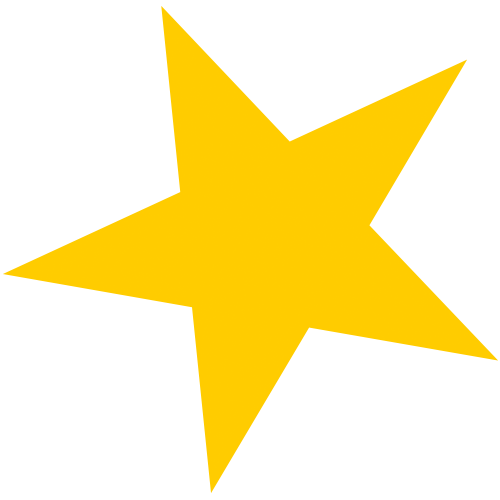 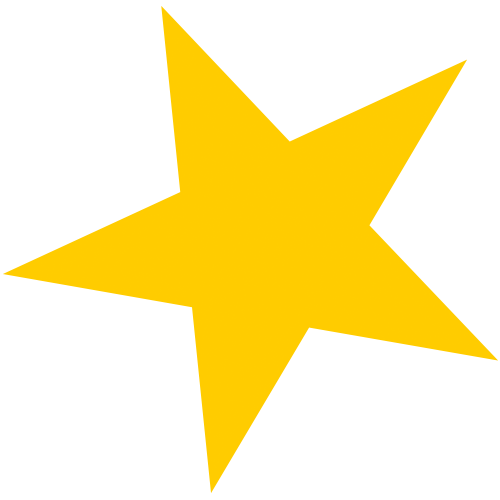 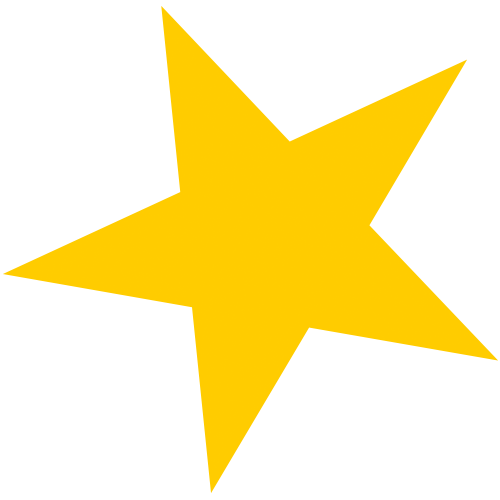 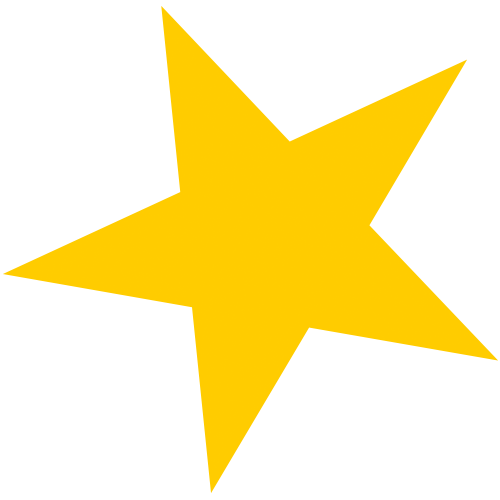 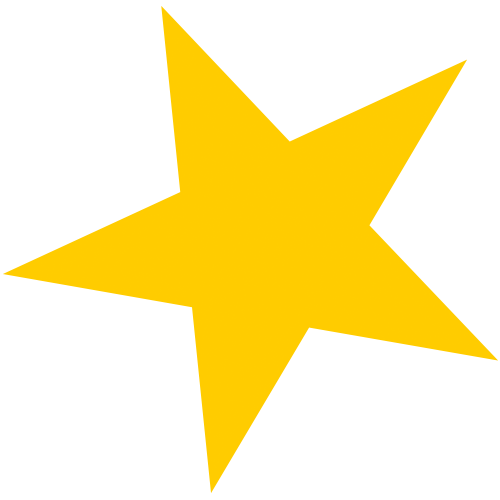 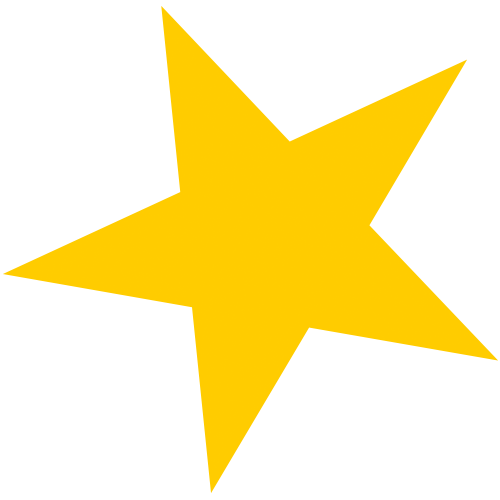 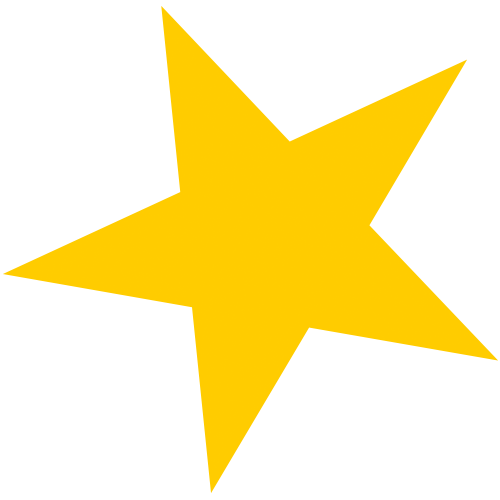 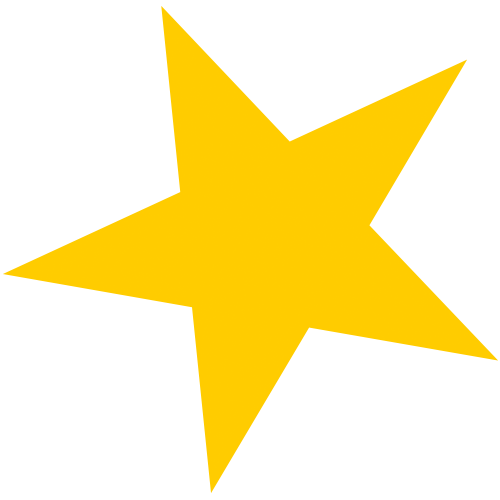 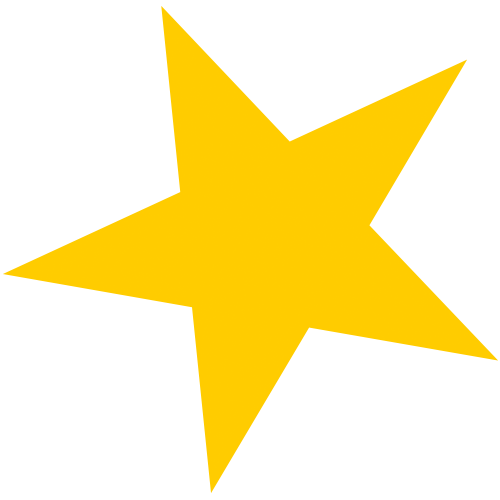 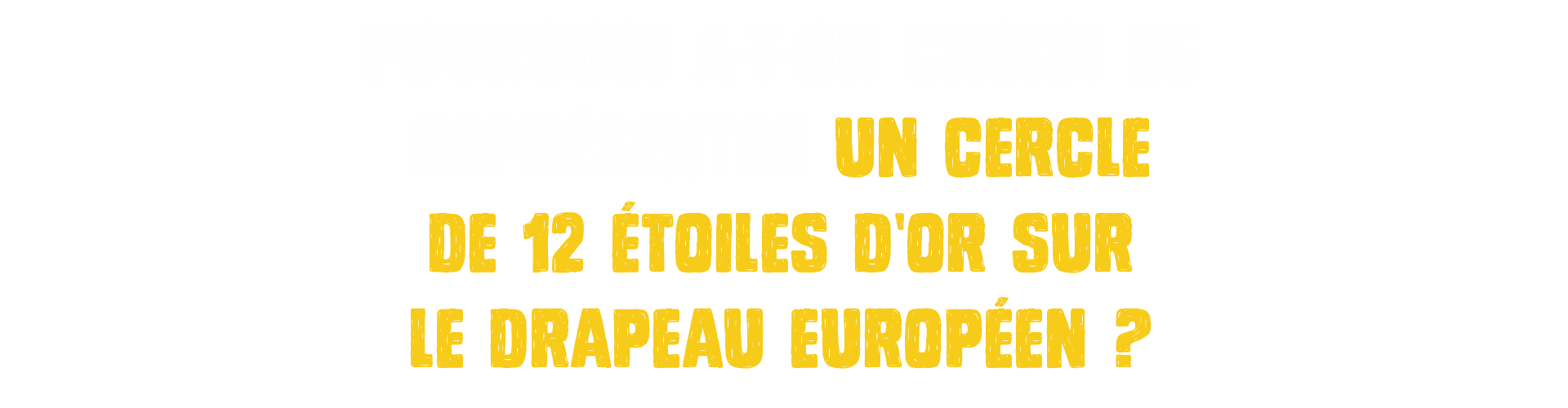 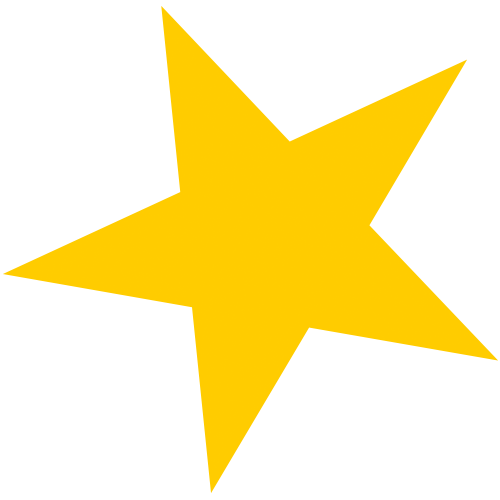 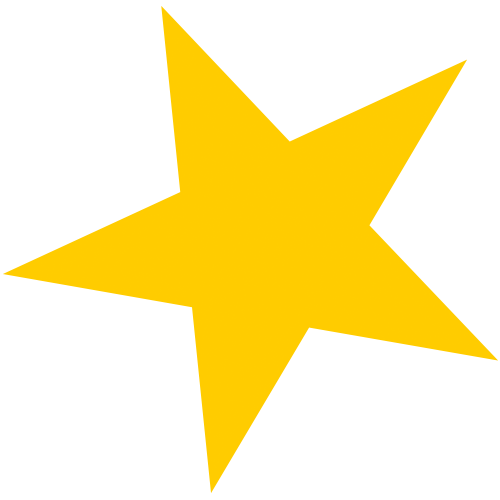 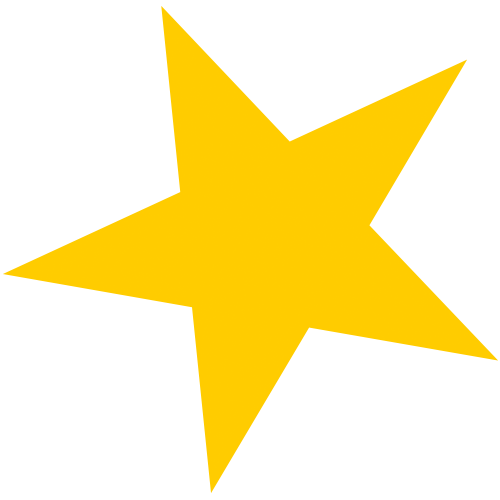 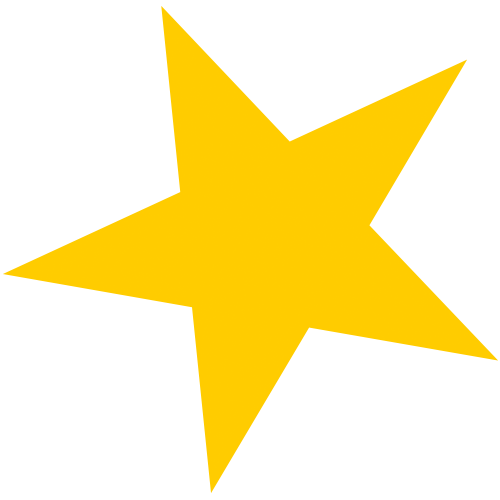 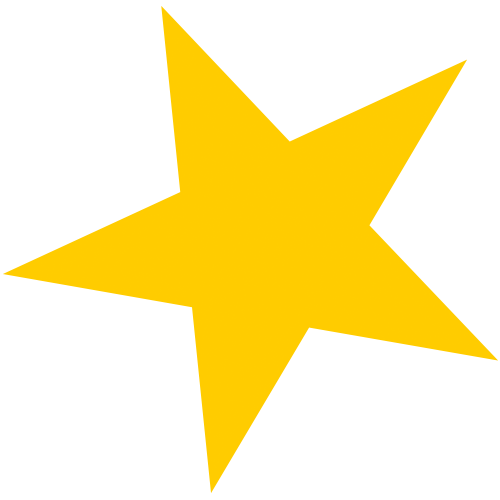 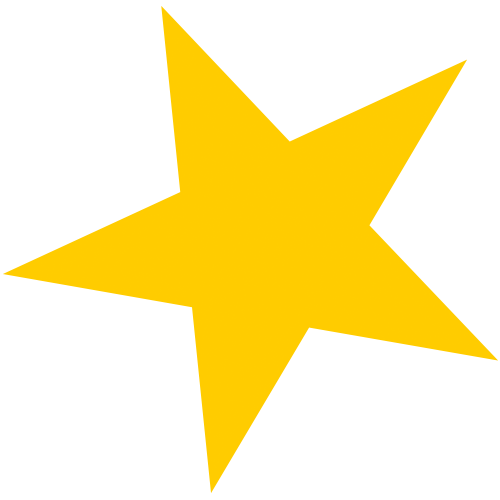 12 est un nombre symbolique, qui représente la perfection, mais aussi les 12 mois de l’année, les 12 travaux d’Hercule.Le cercle représente l’union des pays et des peuples de l’Europe.
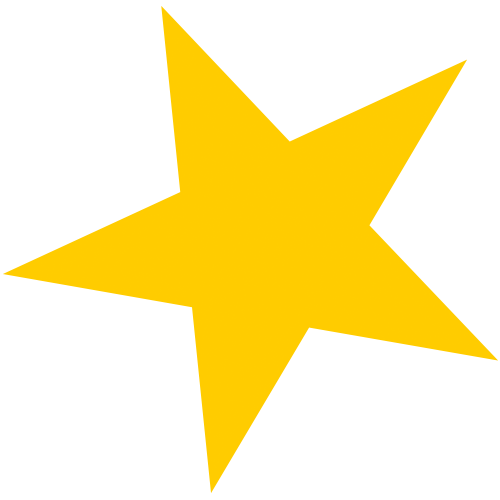 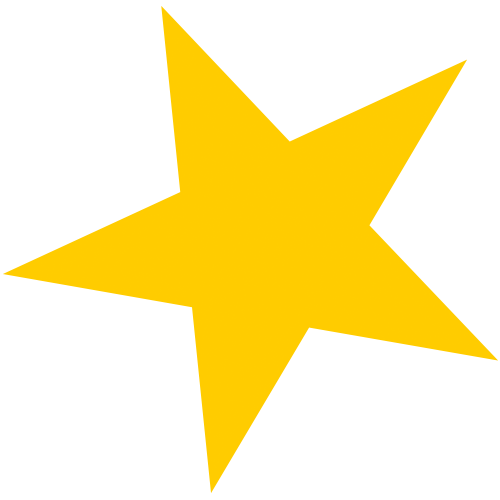 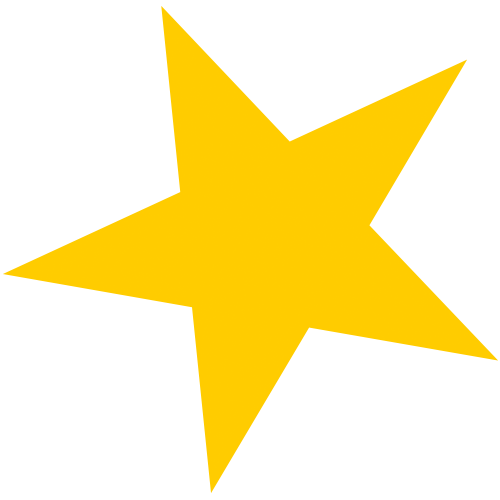 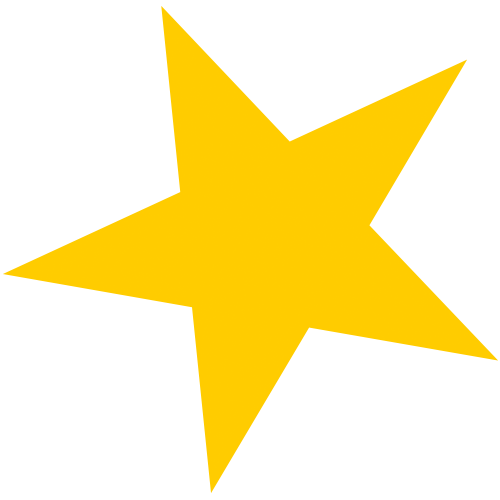 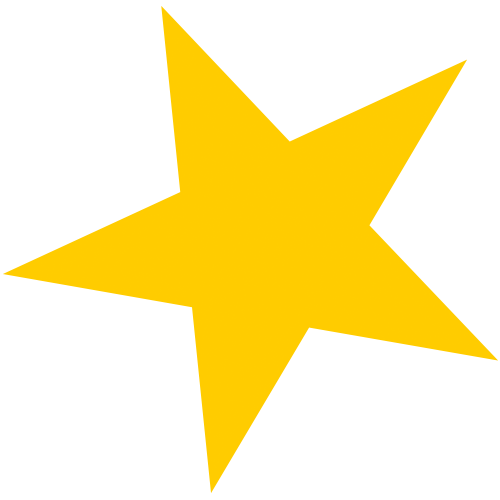 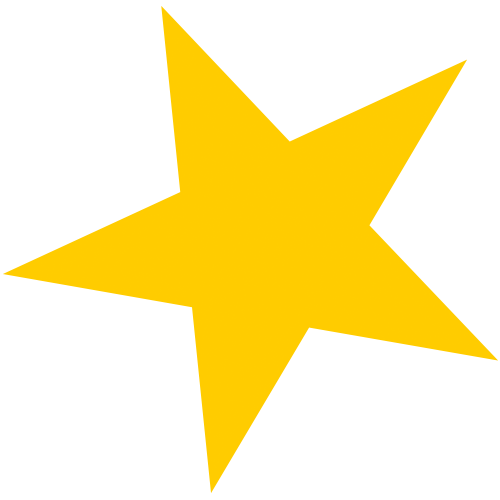 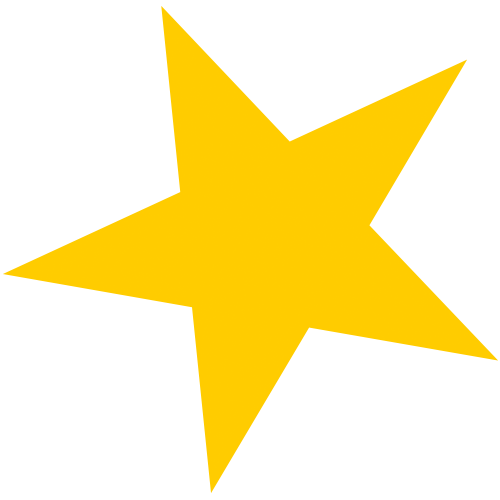 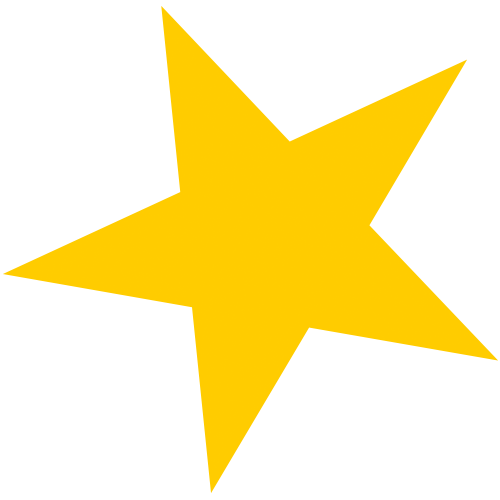 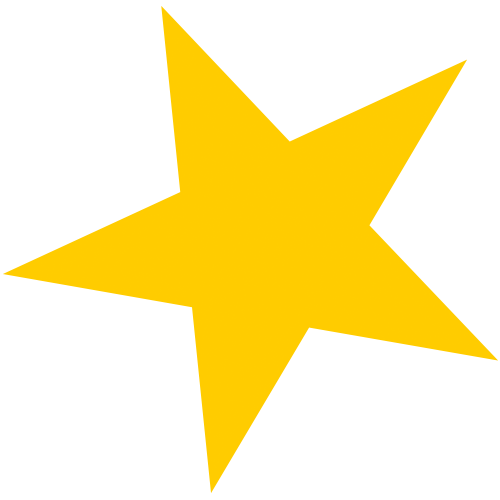 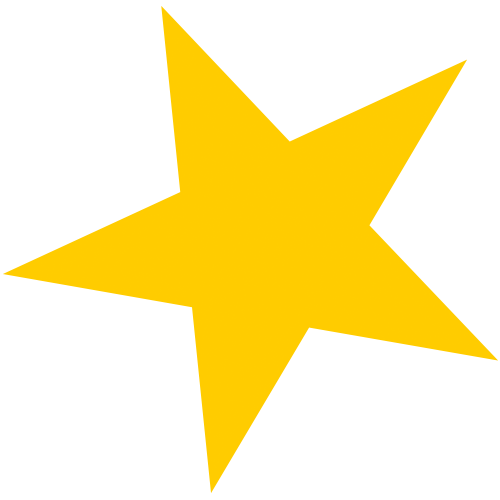 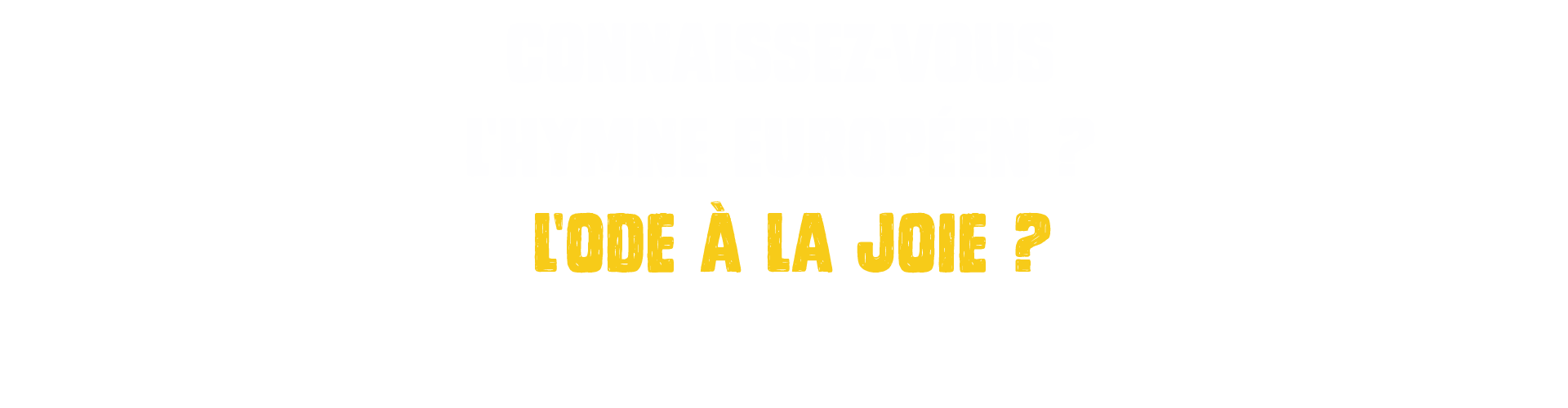 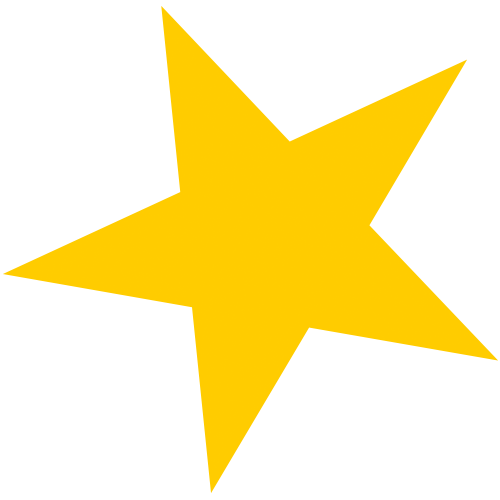 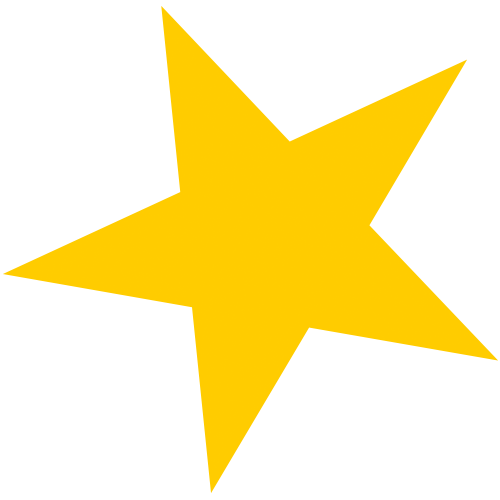 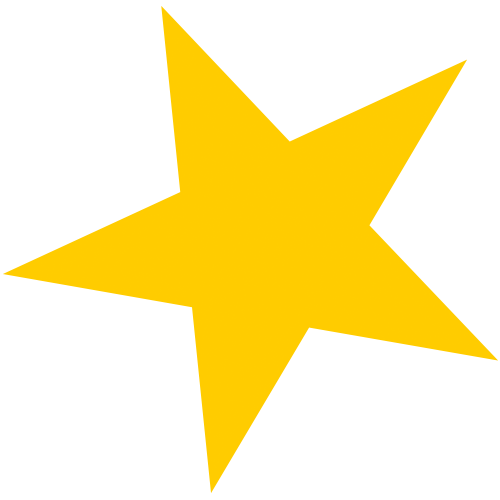 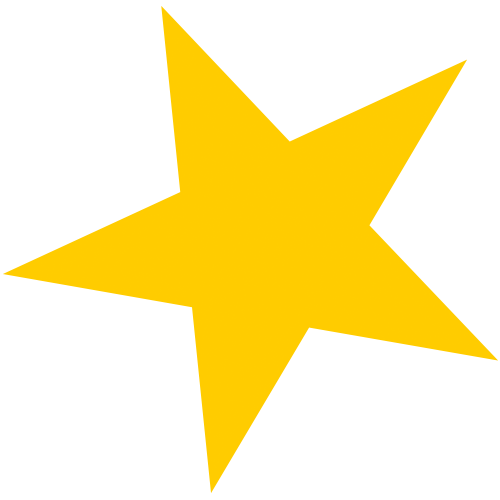 L'hymne européen a été adopté par le Conseil de l'Europe en 1972. C'est un extrait du prélude «L'Ode à la Joie» de la 9ème Symphonie de Beethoven.
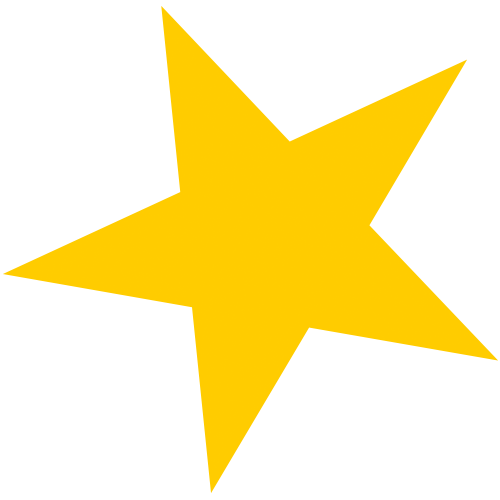 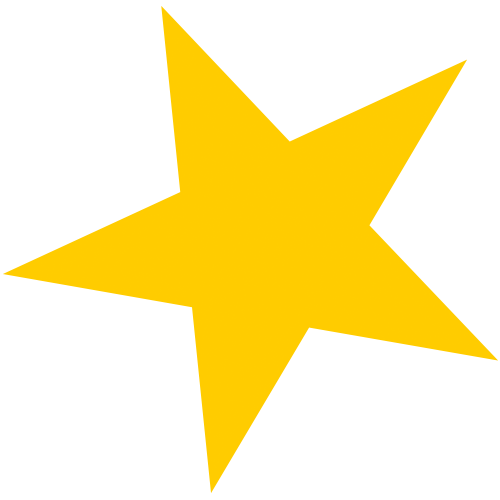 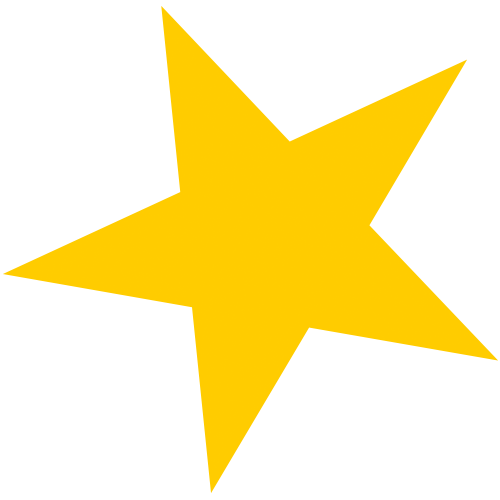 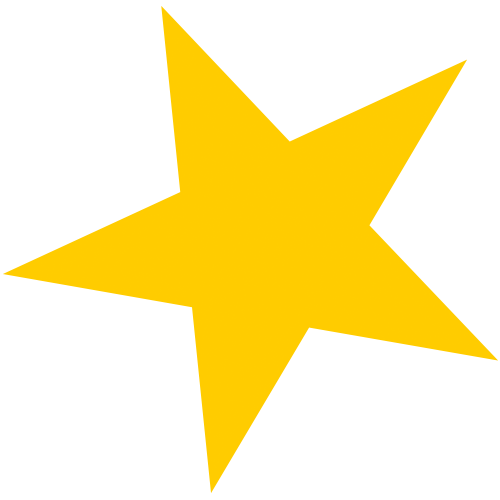 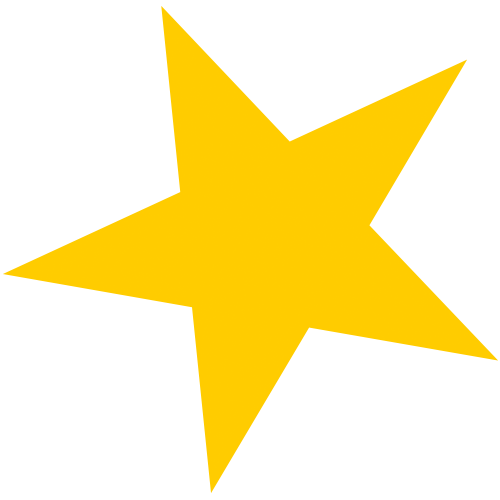 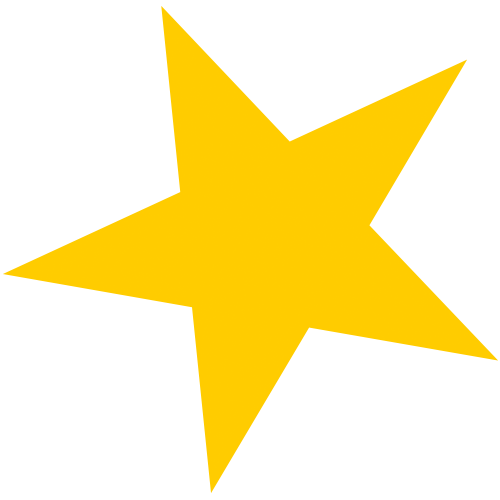 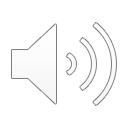 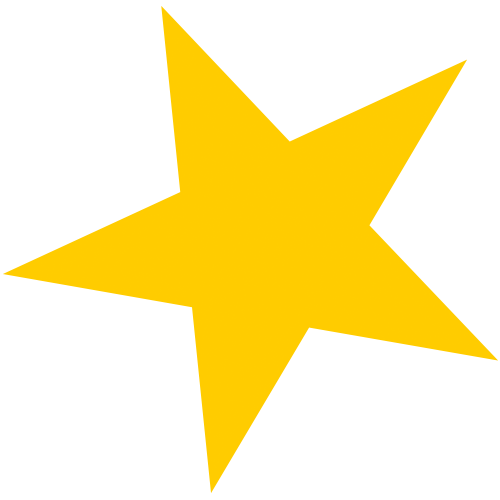 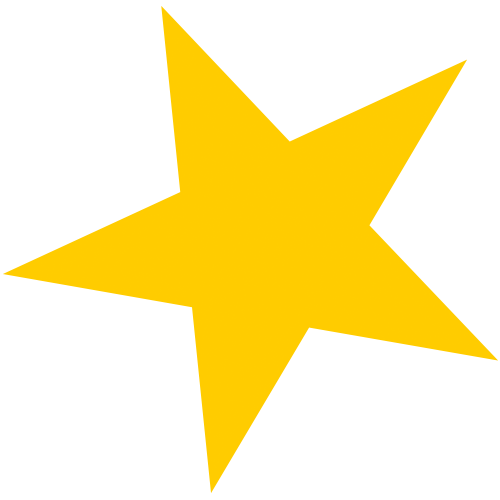 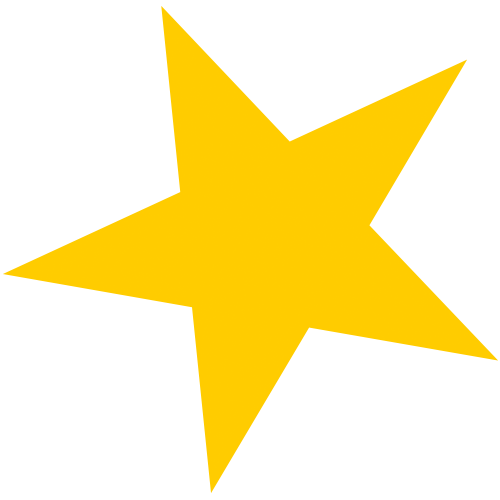 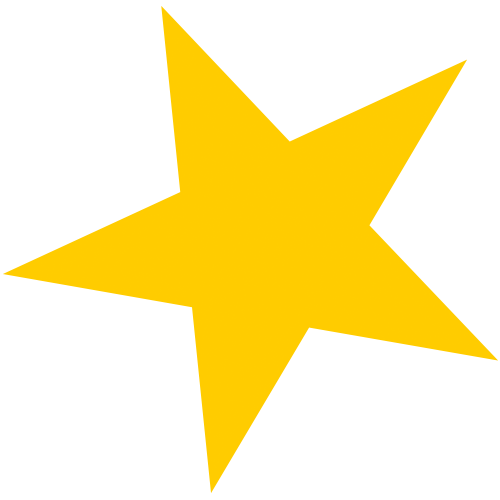 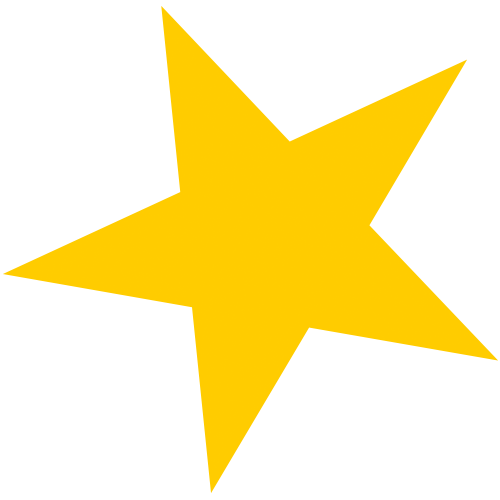 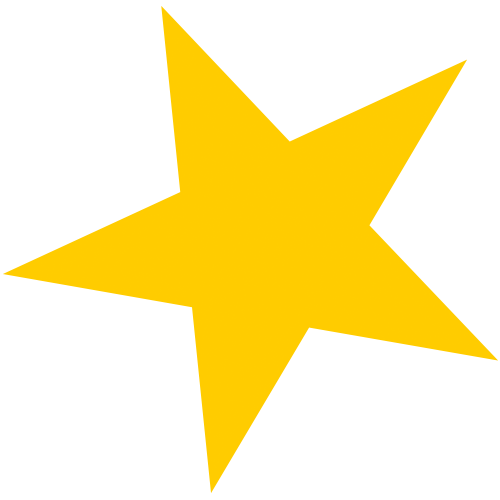 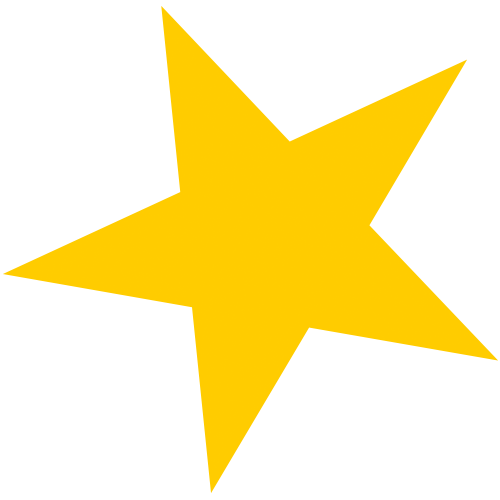 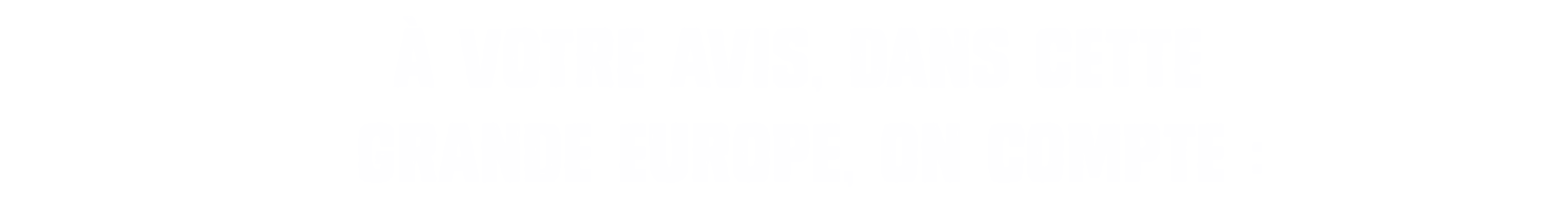 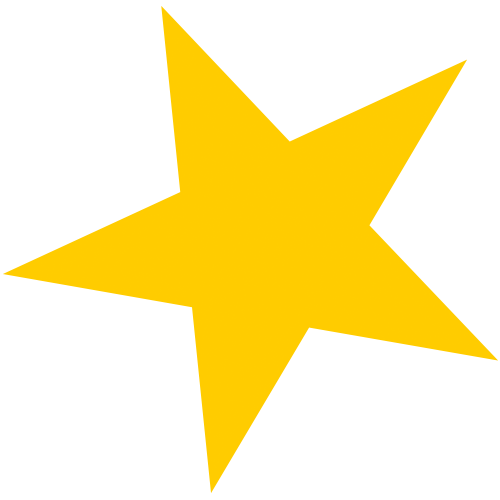 835 000 Européens ou 835 millions d’Européens ?
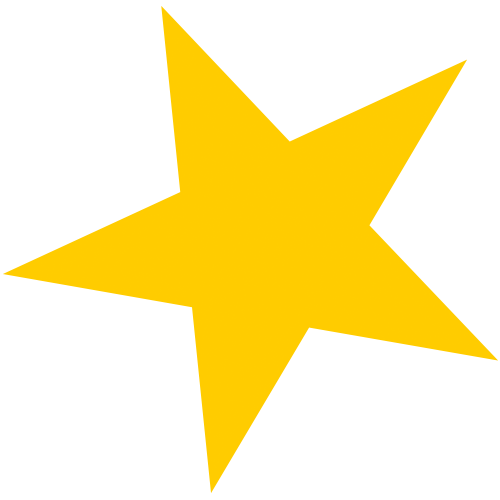 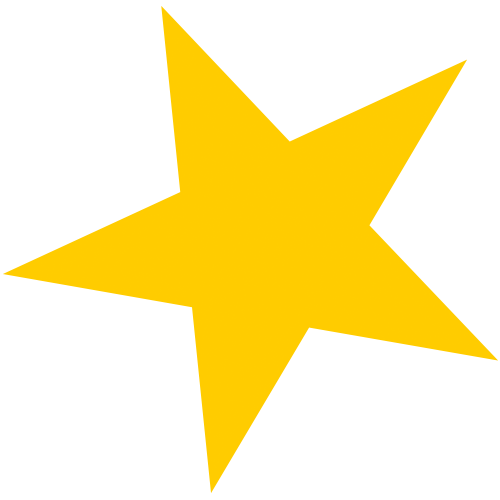 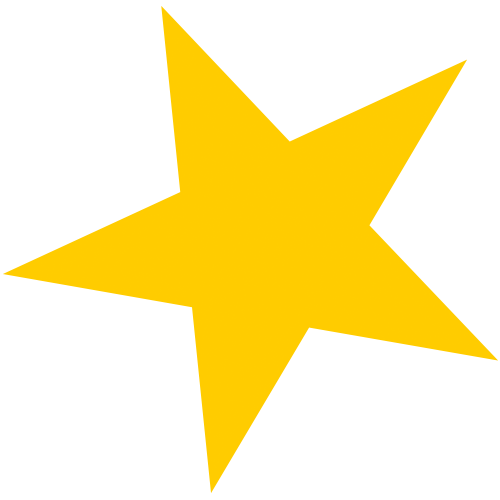 On compte 835 millions d’Européens.Le Conseil de l’Europe travaille pour défendre des valeurs qui appartiennent à chacun des 835 millions d’Européennes et d’Européens.
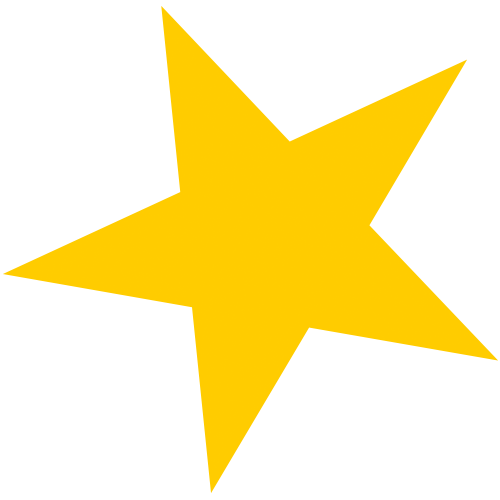 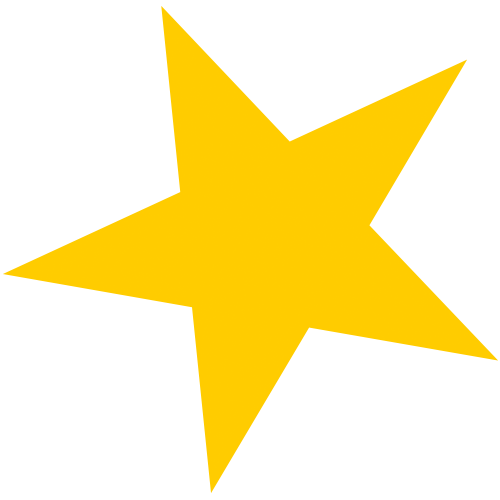 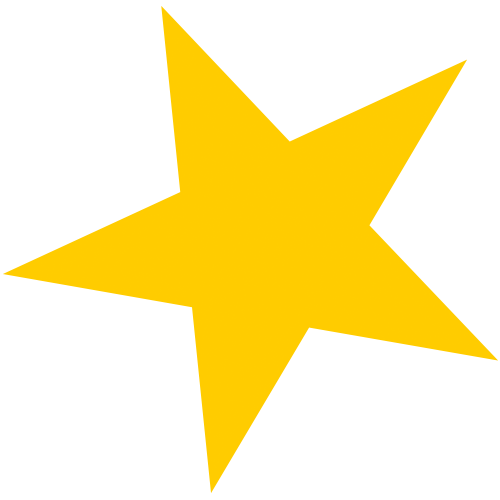 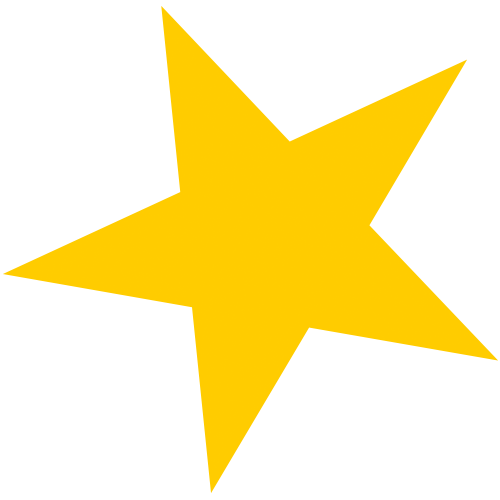 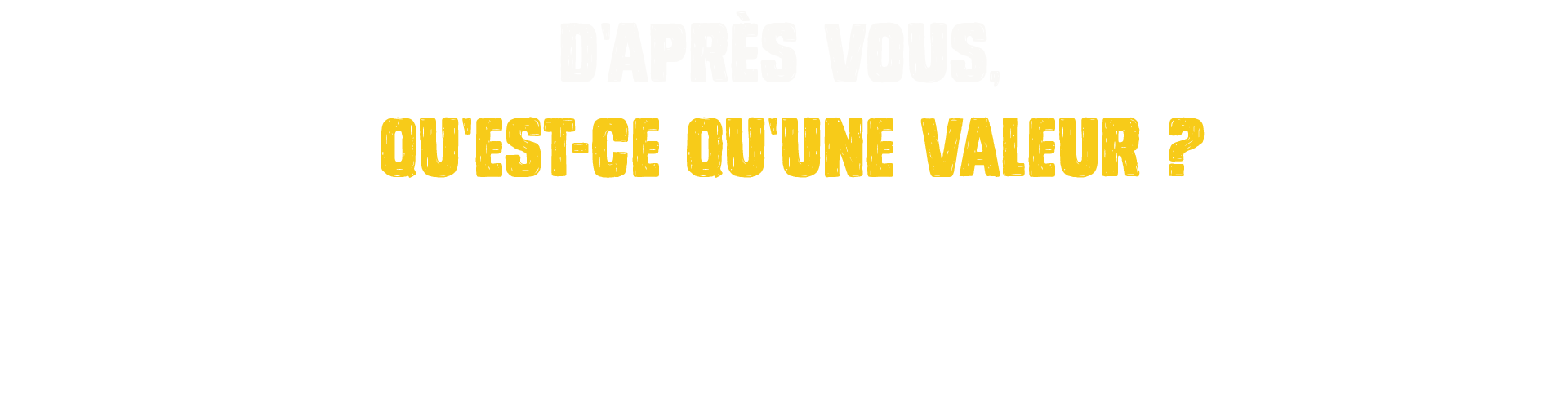 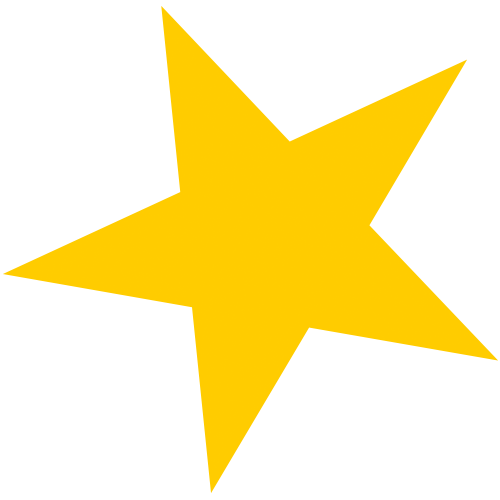 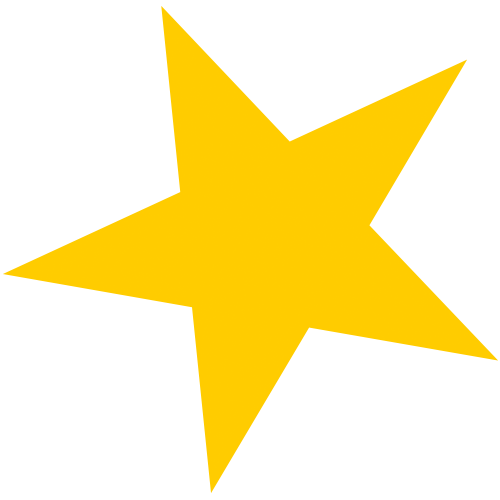 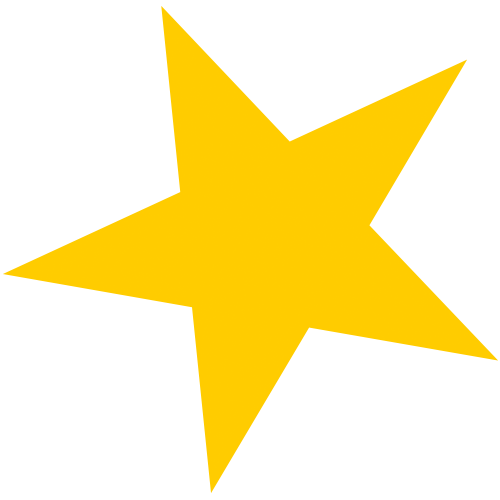 Une valeur est une chose que l’on considère comme très importante, à laquelle on croit, qui nous est précieuse pour nous permettre de bien vivre ensemble.Il y a des valeurs qui nous sont très personnelles comme le droit de vivre, le droit de s’exprimer, des valeurs qui concernent la famille, ou la société dans laquelle nous vivons.
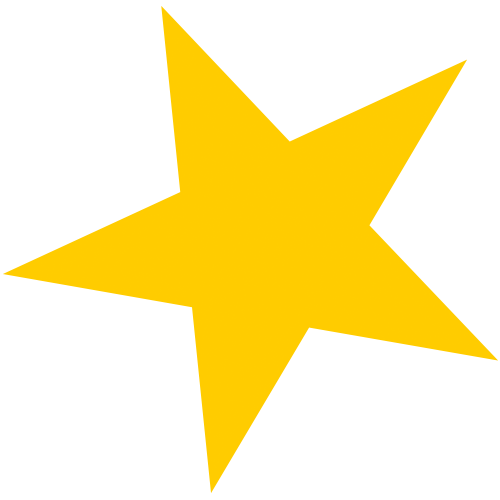 Pour réaliser le jeu « L’Europe des valeurs » auquel nous allons jouer maintenant, le Conseil de l’Europe a donc choisi 6 valeurs.
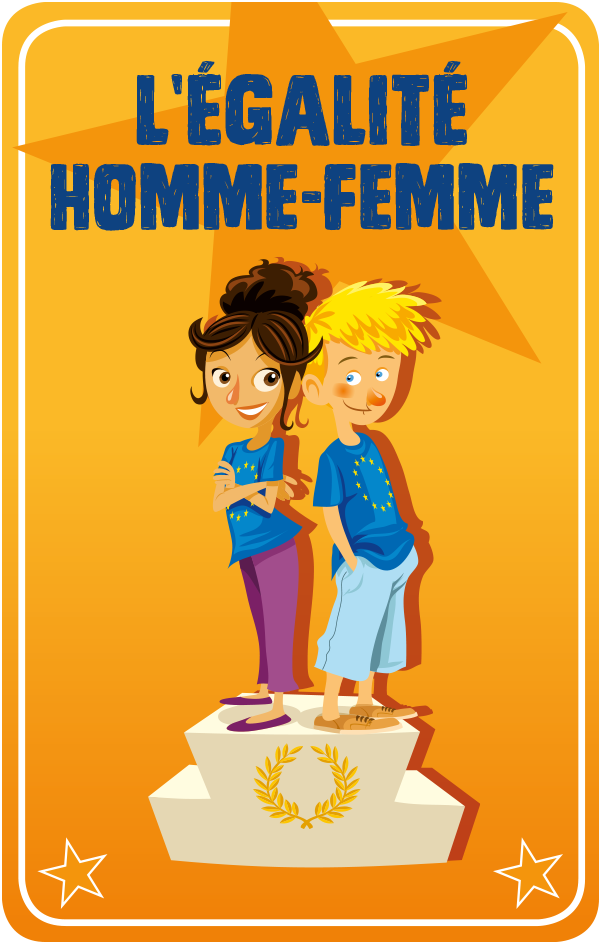 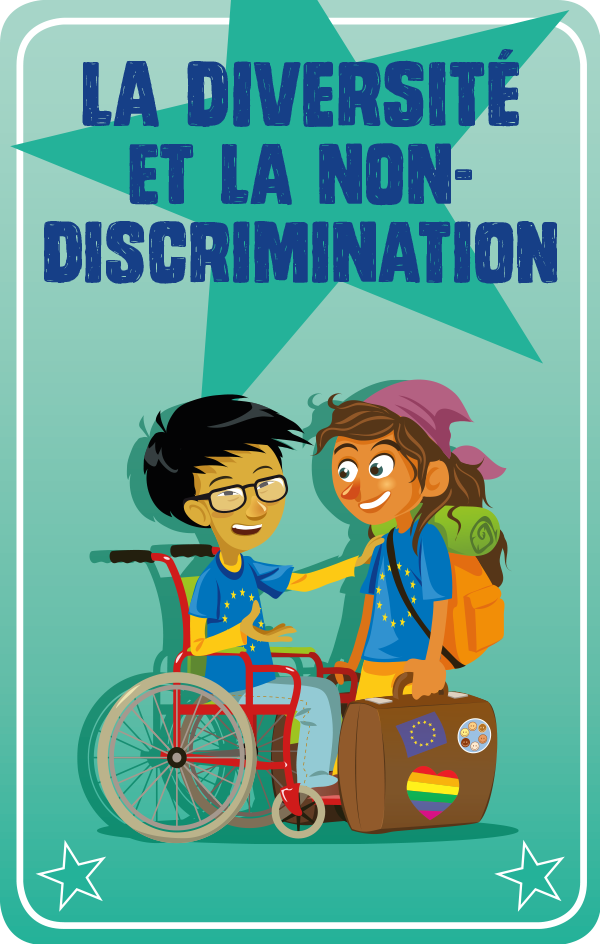 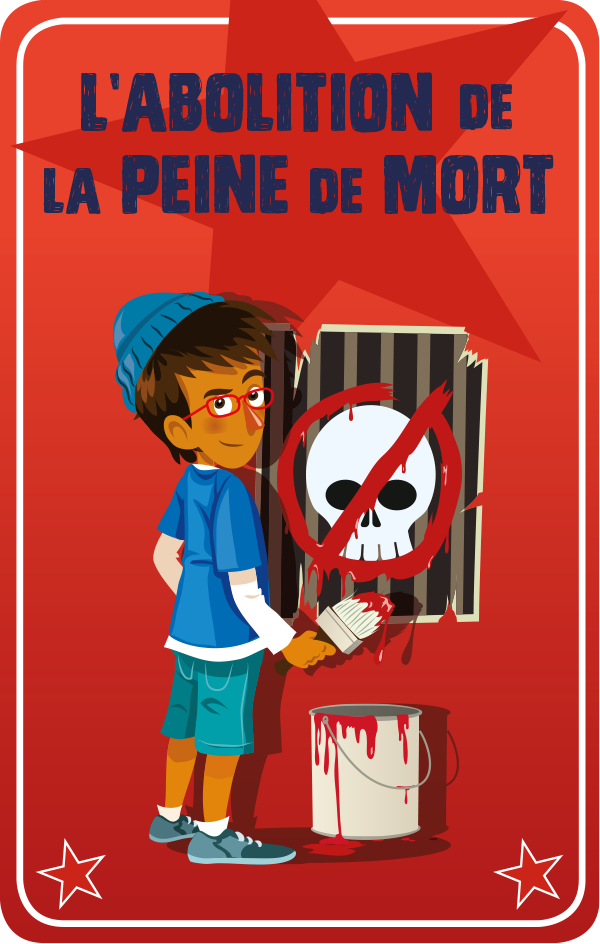 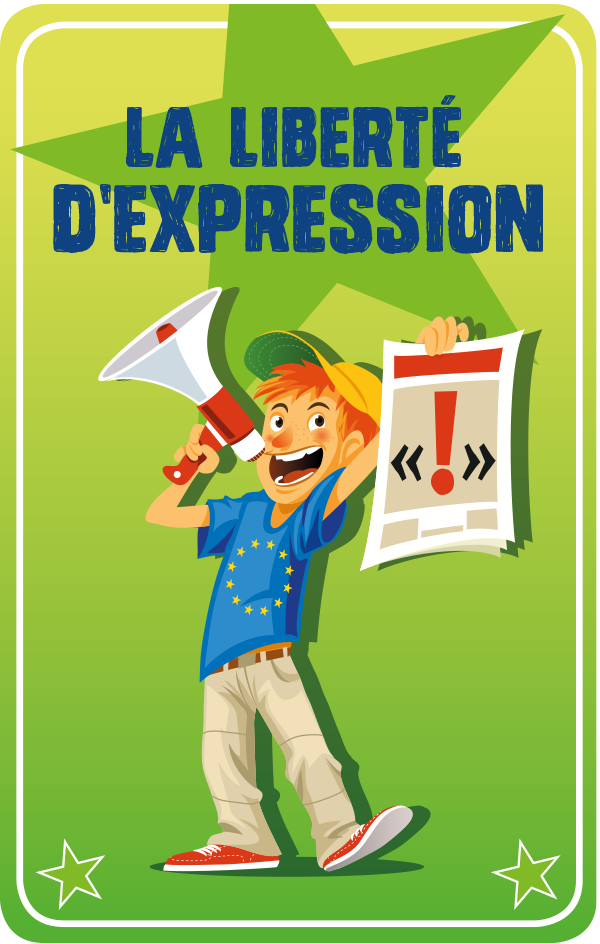 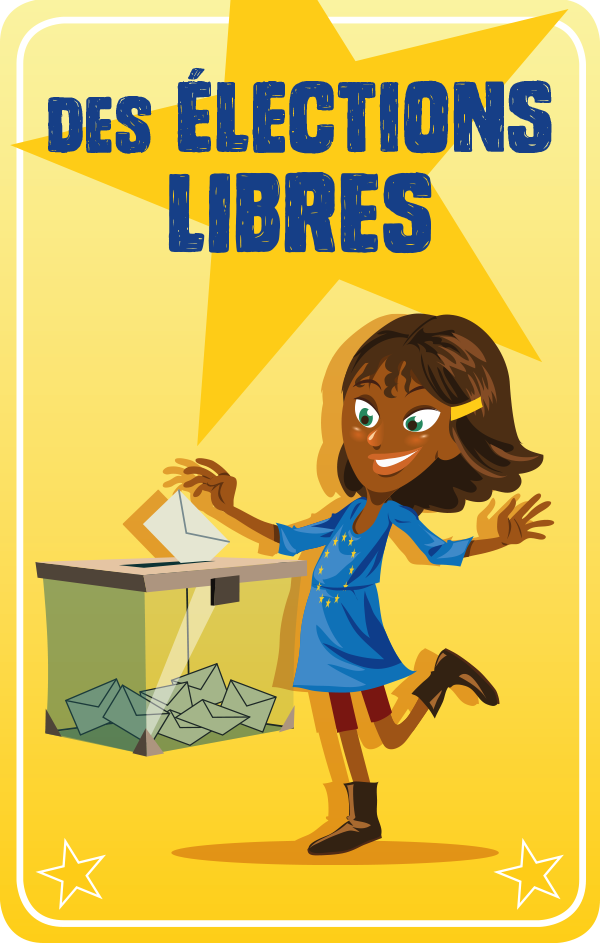 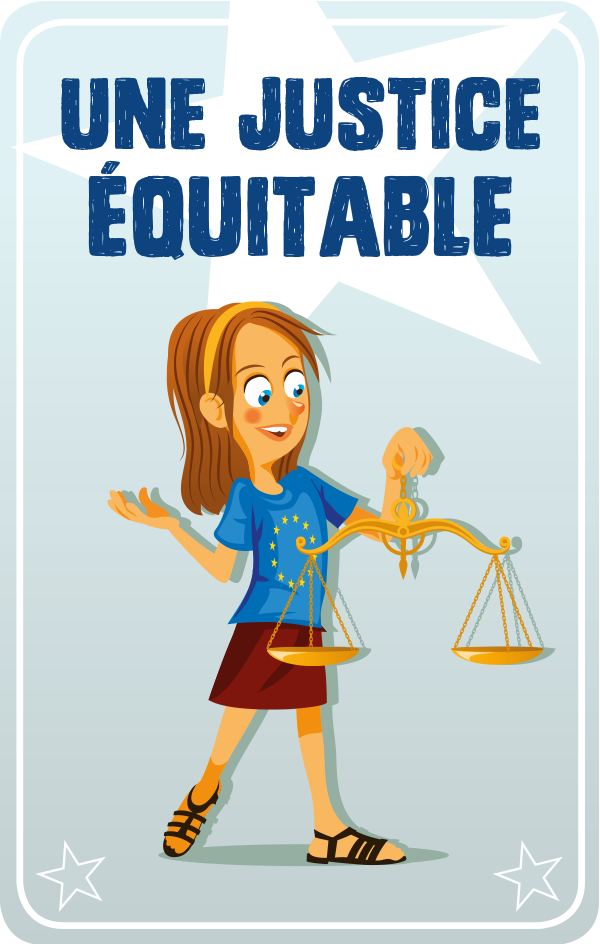 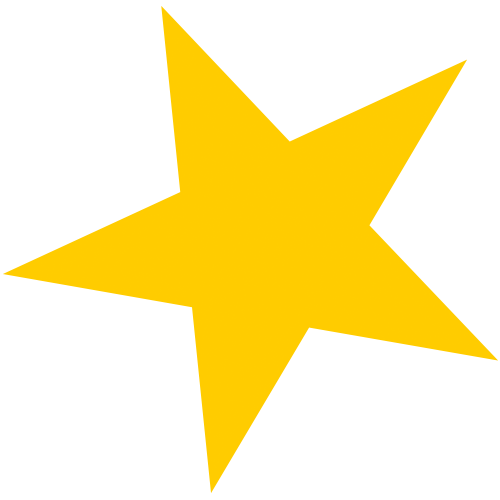 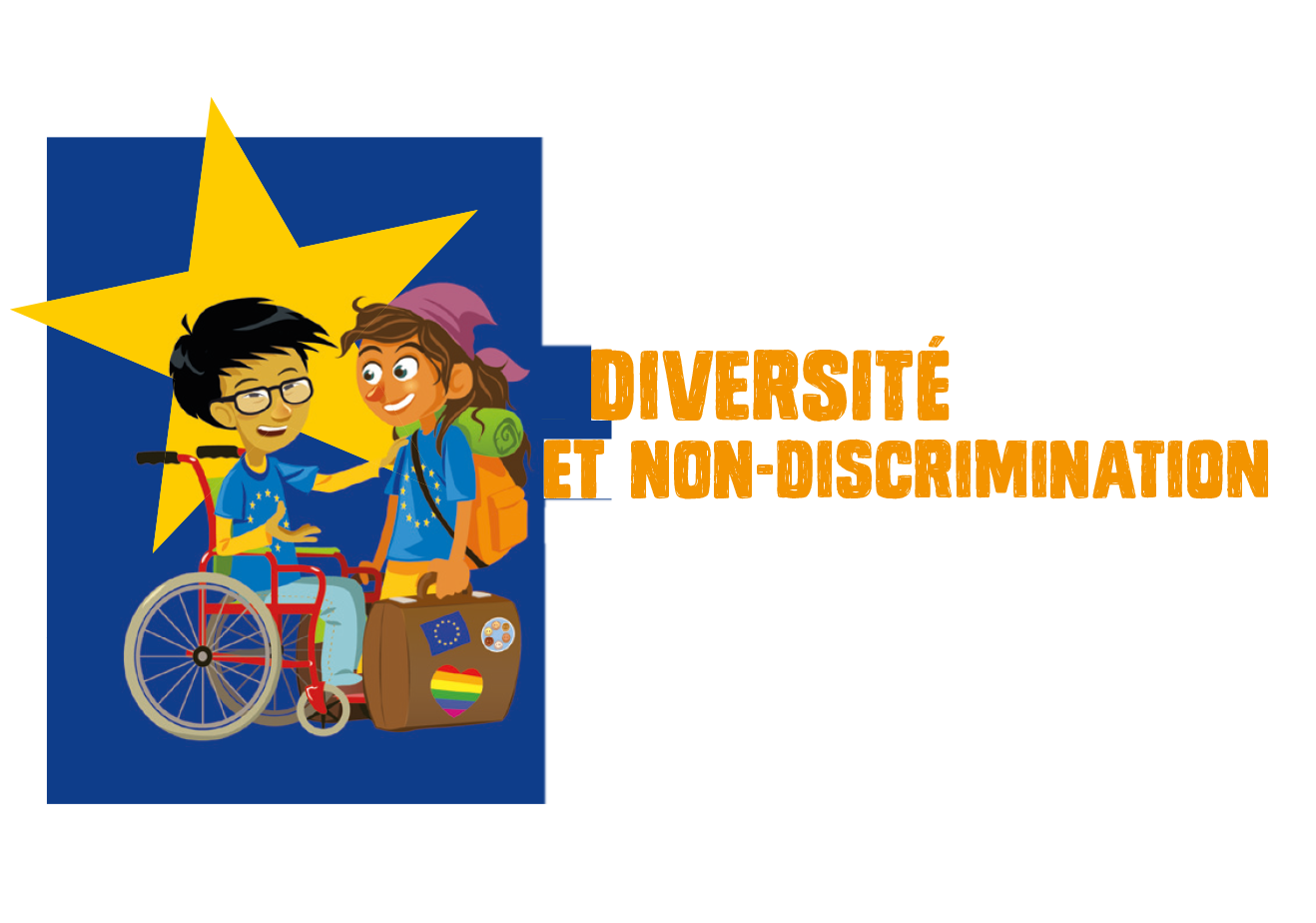 La Grande Europe est peuplée de personnes différentes, de couleurs de peau différentes, qui parlent des langues très variées, c’est la diversité ; la non-discrimination signifie que l’on ne peut pas rejeter, exclure, brimer ou humilier une personne parce qu’elle est différente.
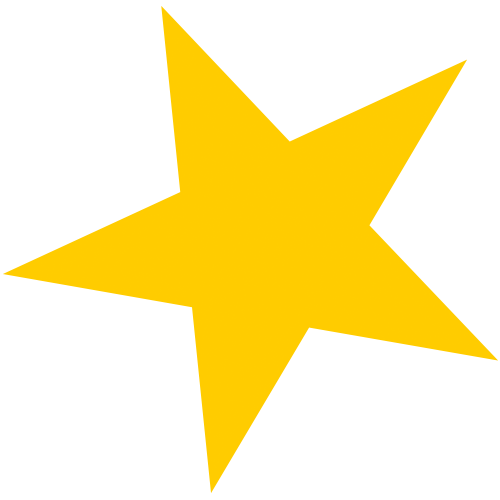 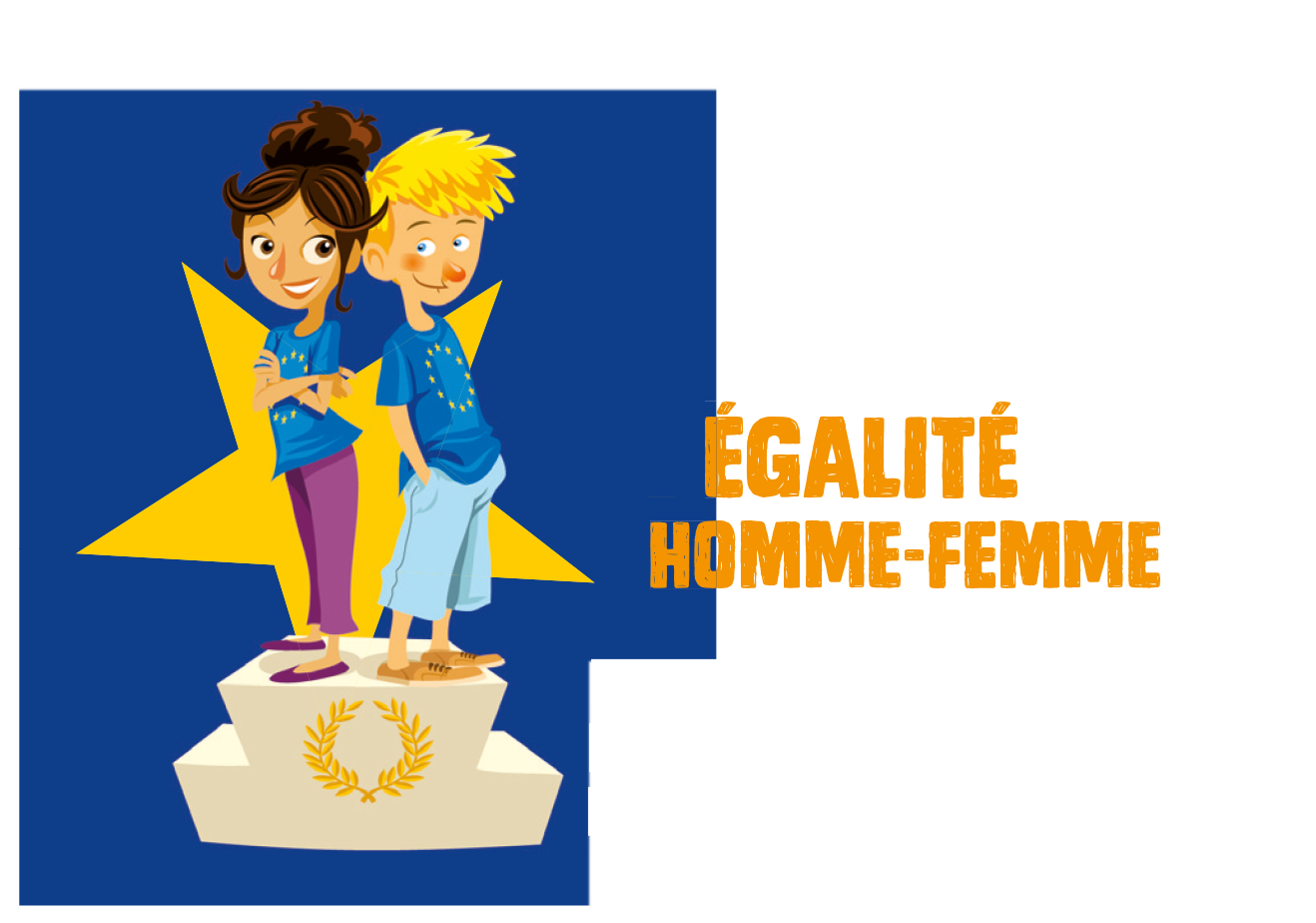 Les hommes et les femmes ont les mêmes droits mais dans la réalité on constate que cela n’est pas toujours respecté ; il faut donc toujours se battre pour que les femmes et les hommes aient les mêmes salaires, que les femmes soient bien représentées en politique et à la tête des entreprises.
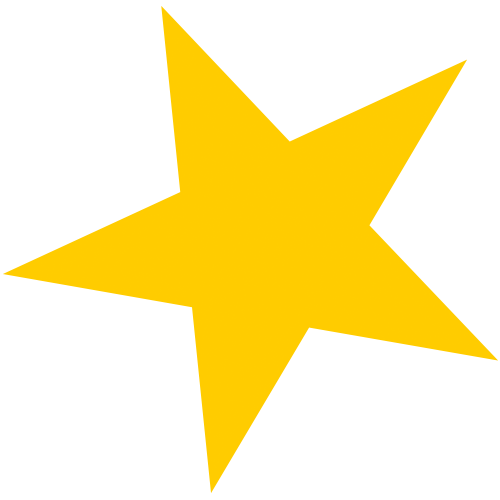 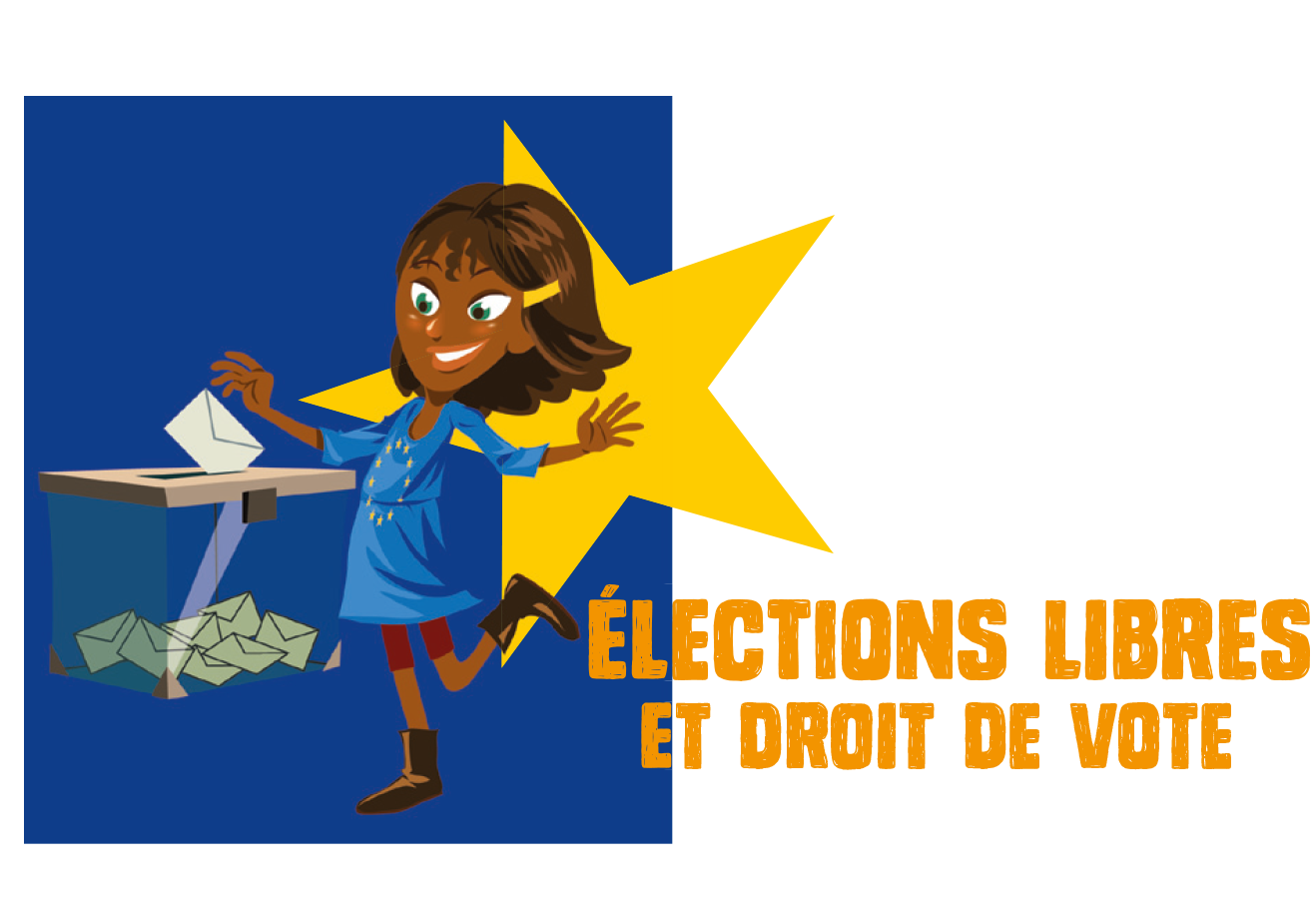 Ce sont les principes de toute démocratie. Les citoyens ont le droit d’élire des représentants (comme vous élisez des délégués de classe par exemple) et les élections doivent être organisées de manière libre ; on ne peut pas forcer une personne, par exemple, à voter pour tel ou tel candidat.
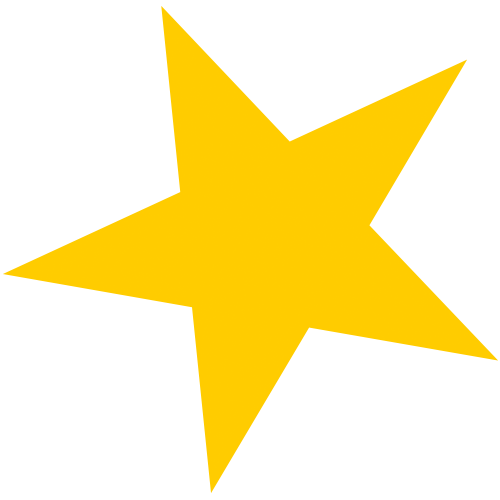 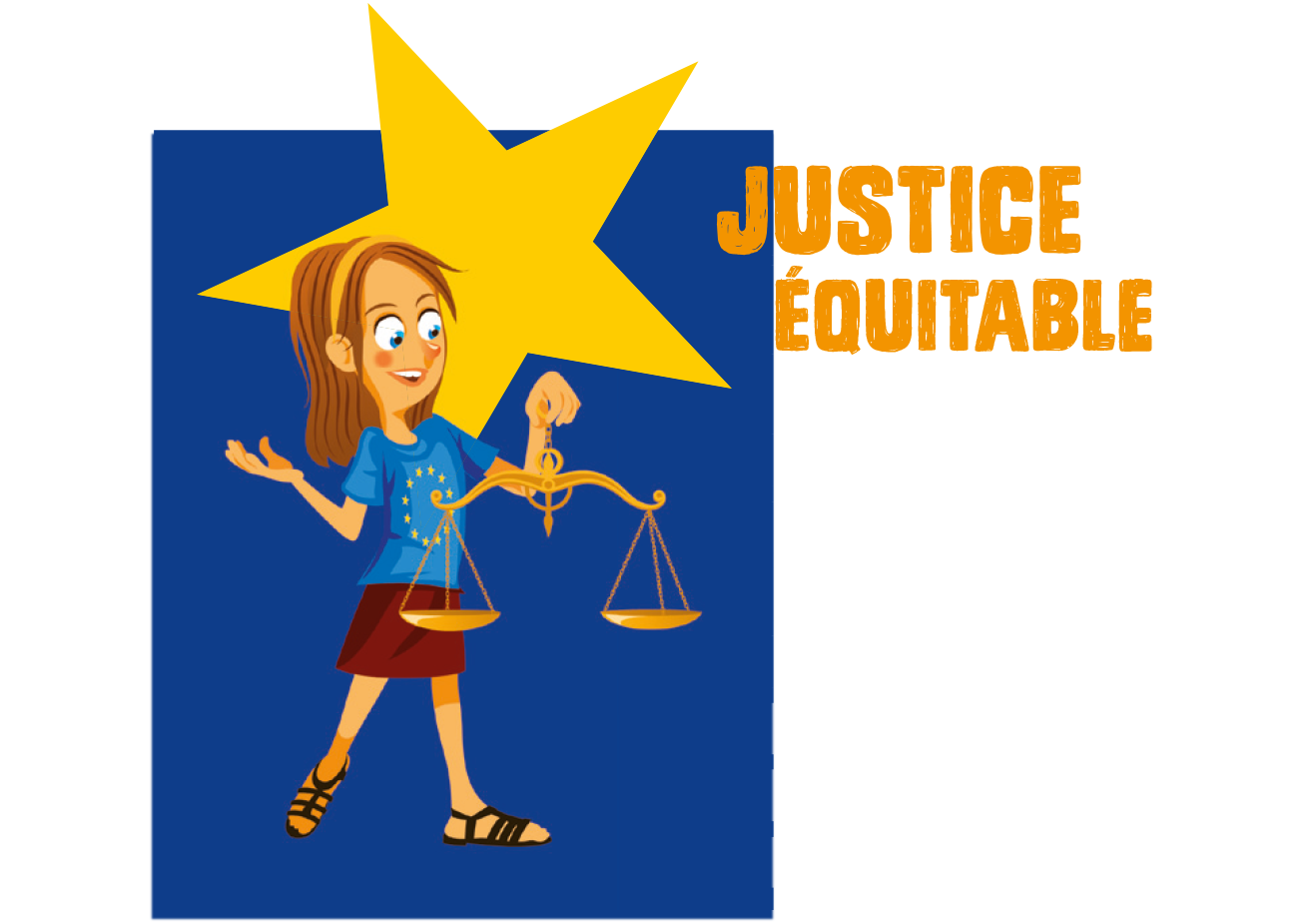 La justice sert à faire respecter les lois et tous les citoyens sont égaux devant la loi.Une personne doit être libre de se défendre devantun tribunal qui applique les lois de manière juste.
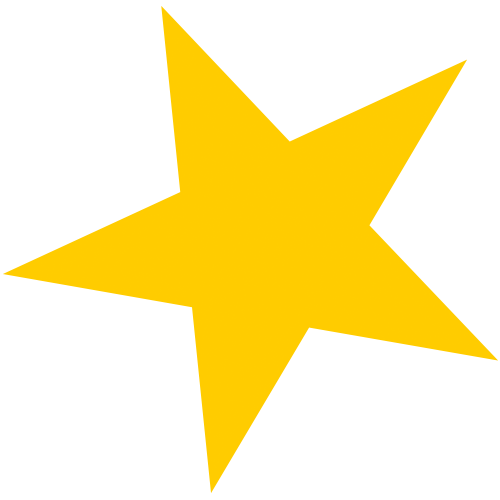 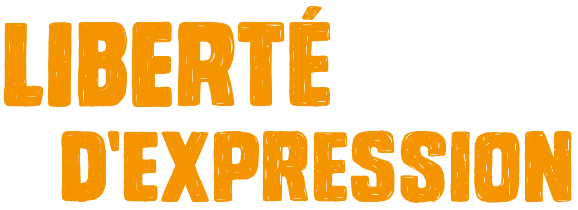 Chacun a le droit de s’exprimer, de donner son opinion, et le devoir de respecter l’opinion des autres. Mais la liberté d’expression ne signifie pas que l’on peut tout dire et n’importe comment. Dans une société démocratique, si une personne exprime des paroles de haine et d’intolérance, elle sera sanctionnée par la justice.
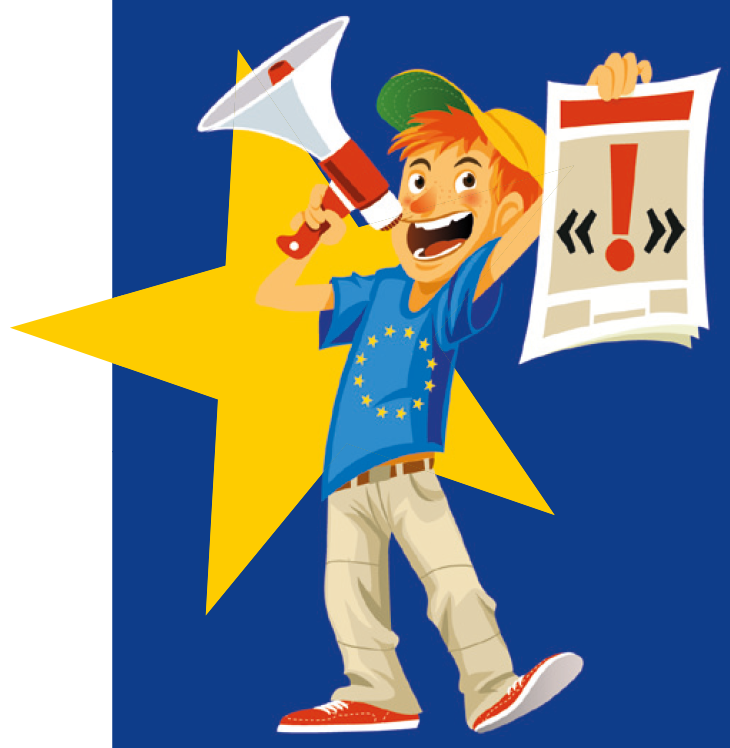 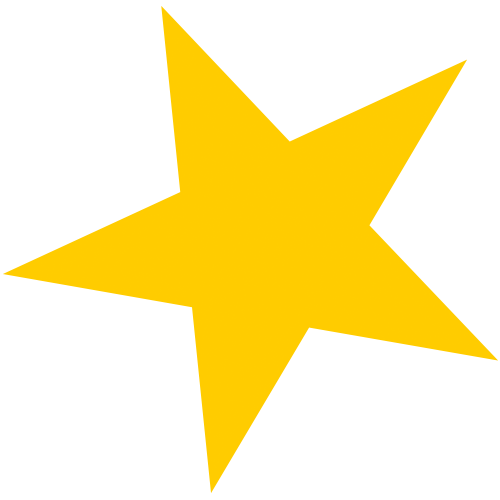 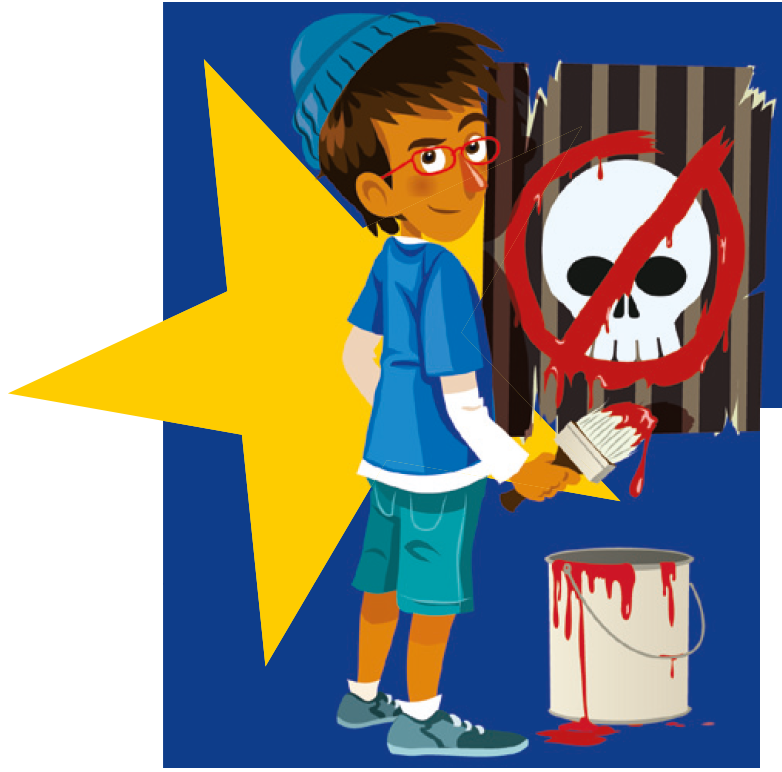 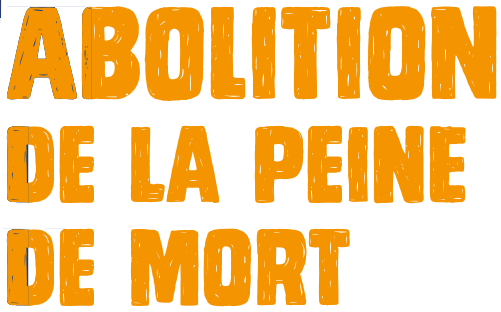 La peine de mort est l’acte de punir quelqu’un en le condamnant à mort. Abolir la peine de mort, c’est l’interdire. Le Conseil de l’Europe considère que la peine de mort ne doit plus exister. Même si une personne commet un crime très grave, personne n’a le droit de lui ôter la vie pour la punir.
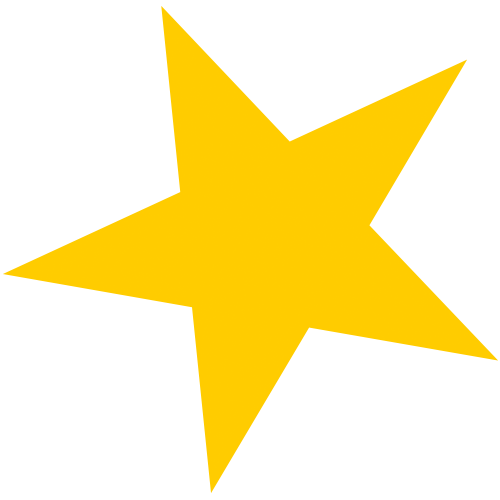 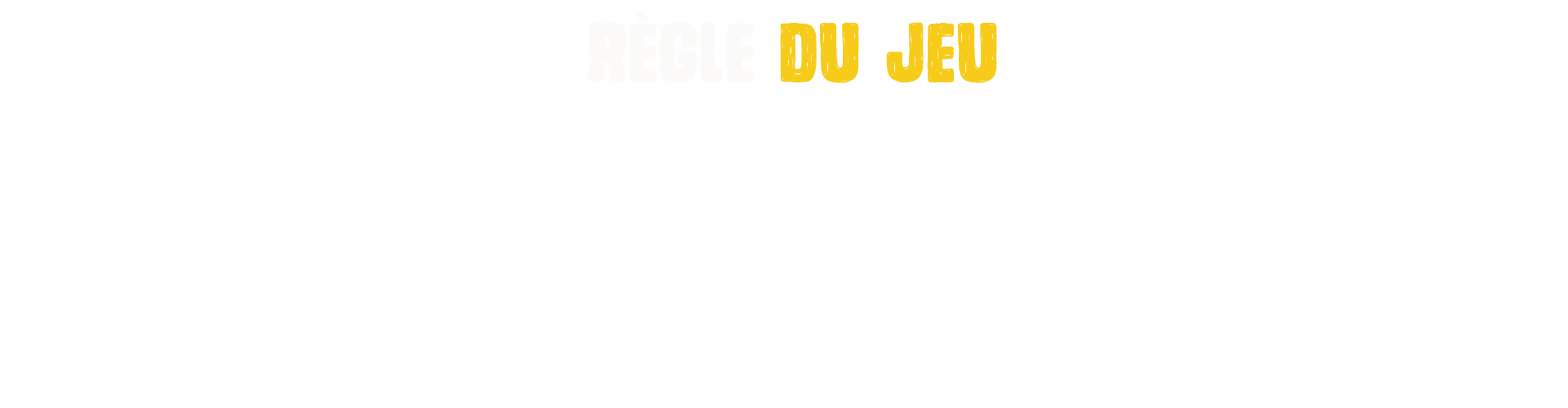 https://www.youtube.com/watch?v=dufRAvZ1aFg
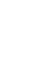 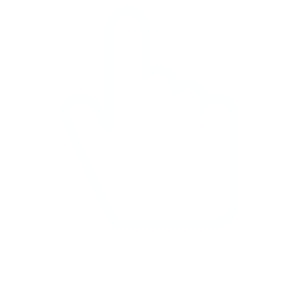 Le but du jeu est de faire le tour complet du plateau de jeu. La première équipe qui atteint l’arrivée a gagné.
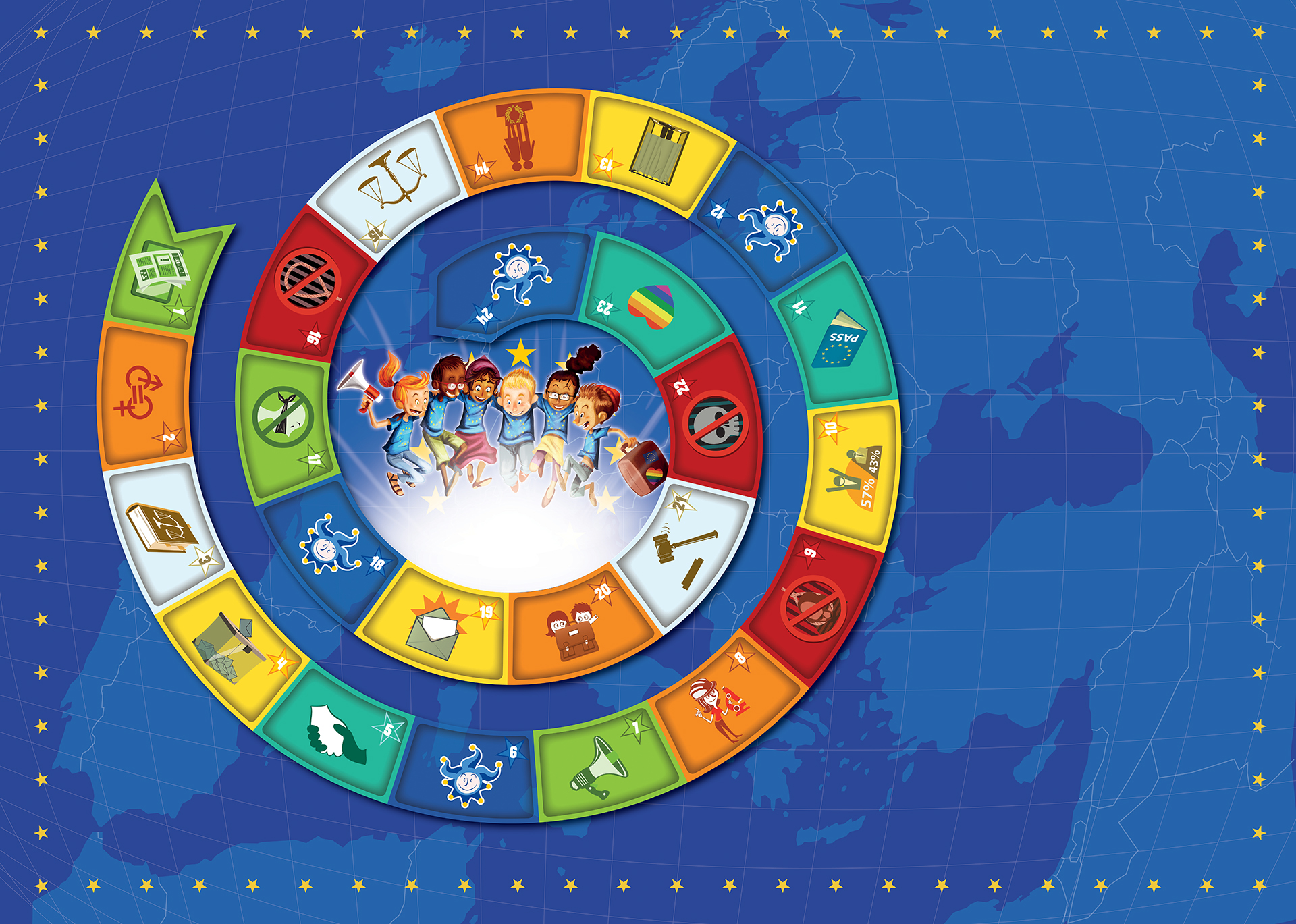 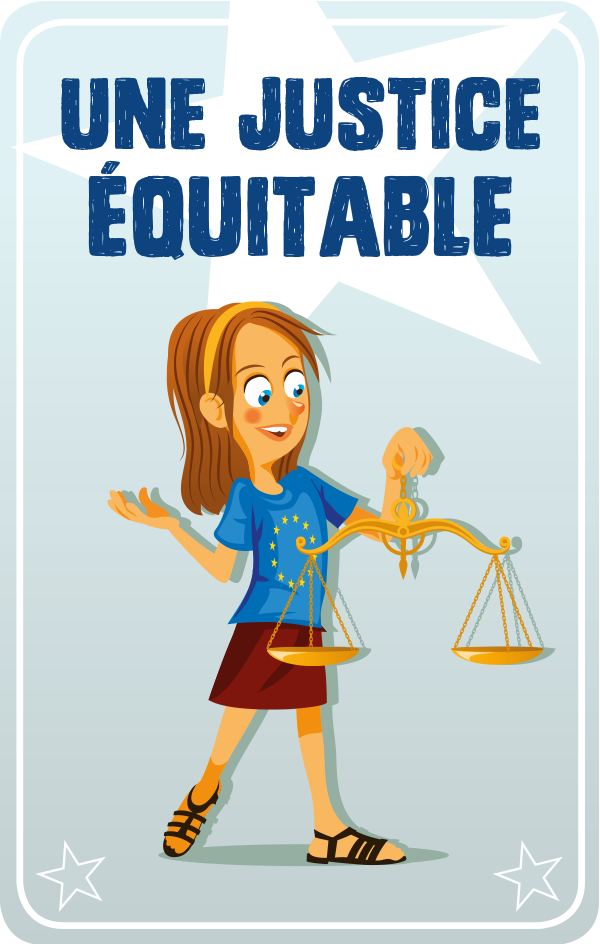 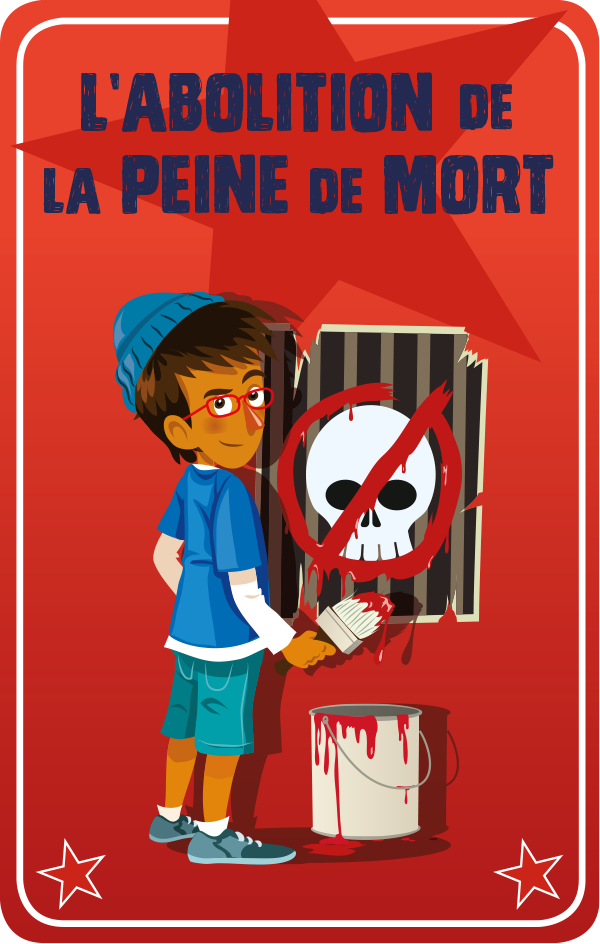 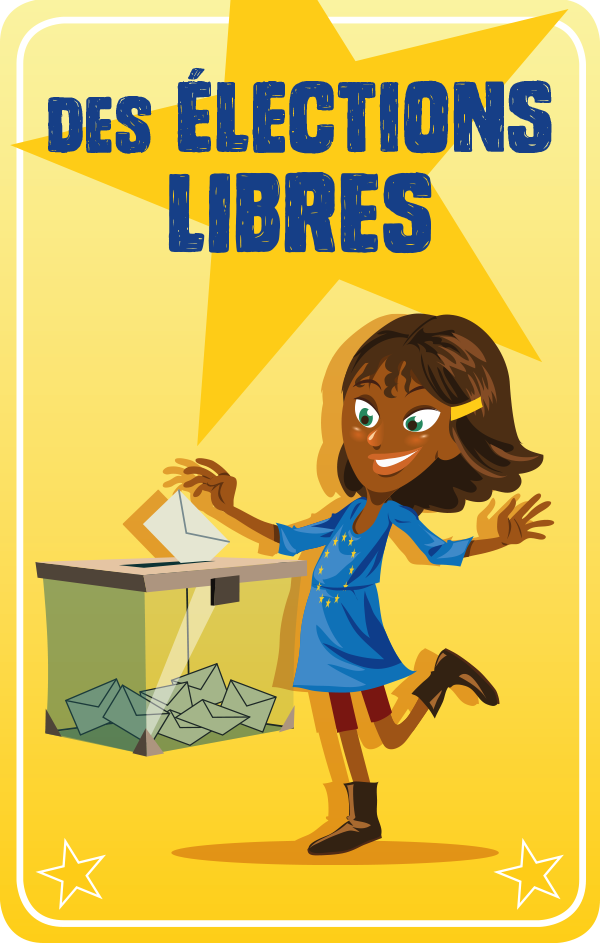 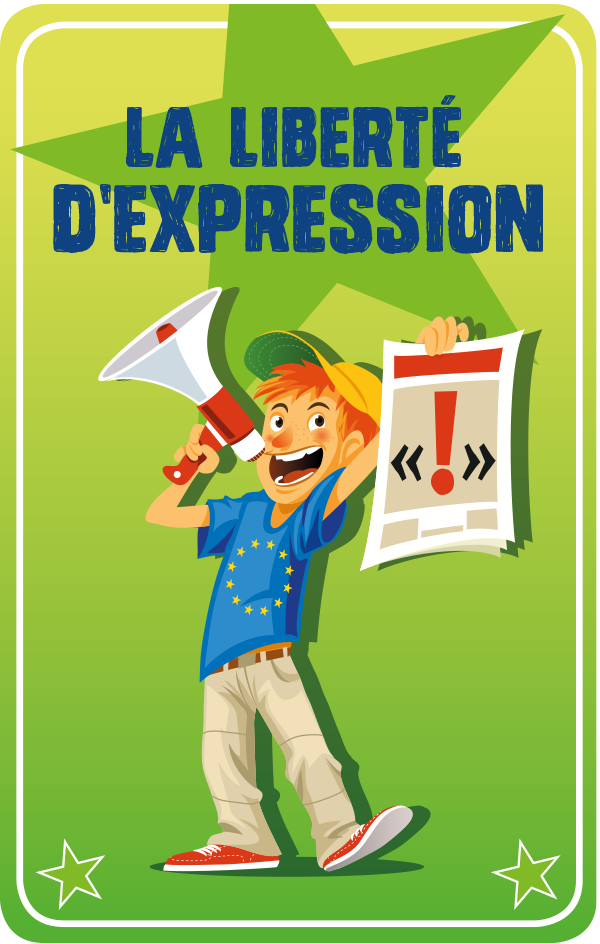 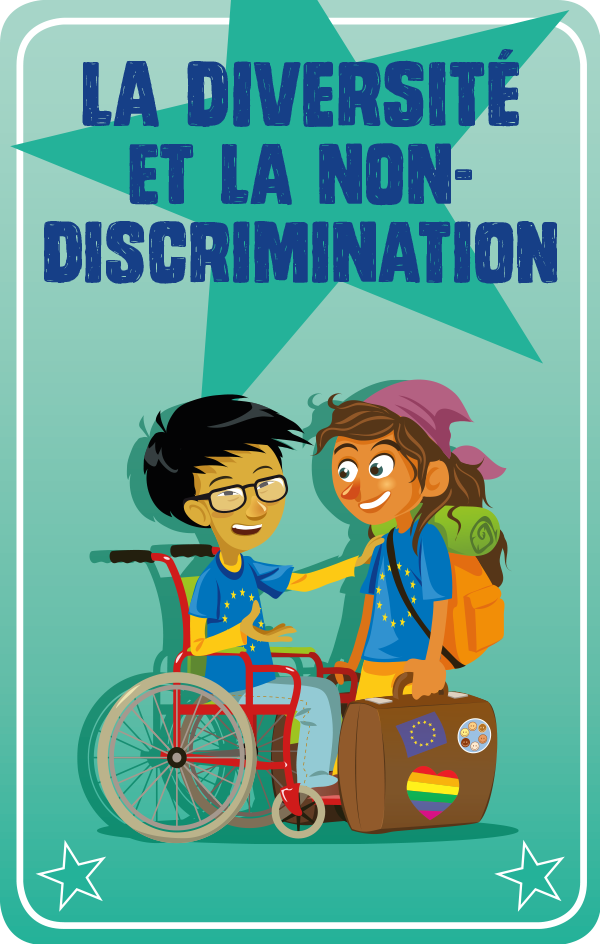 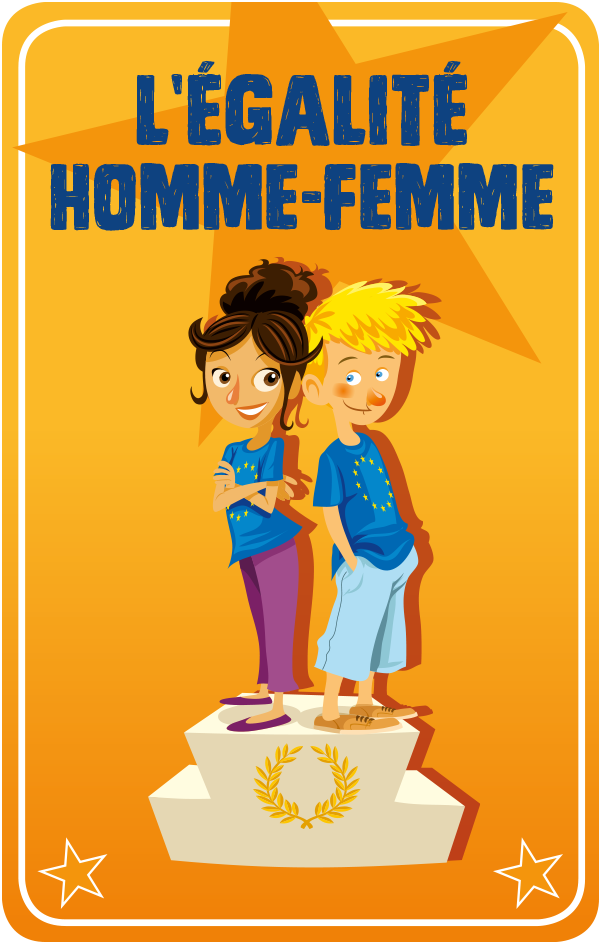 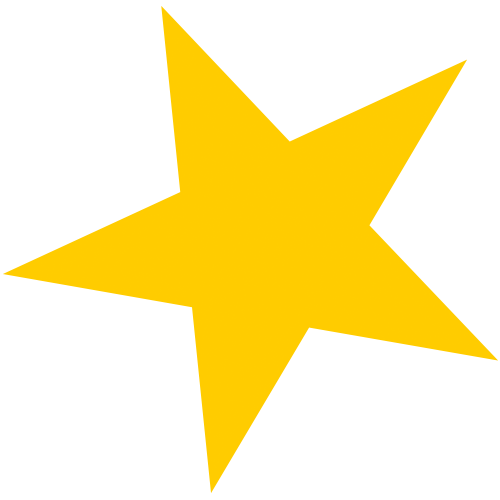 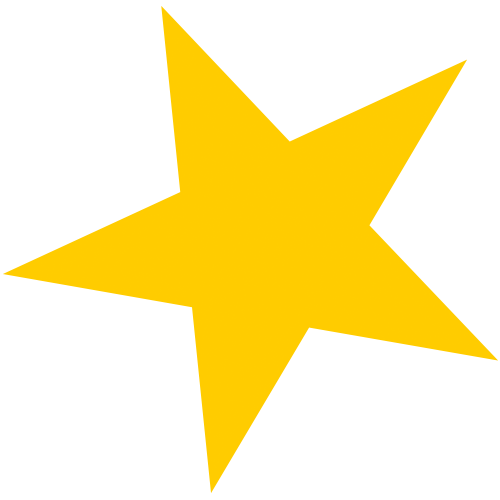 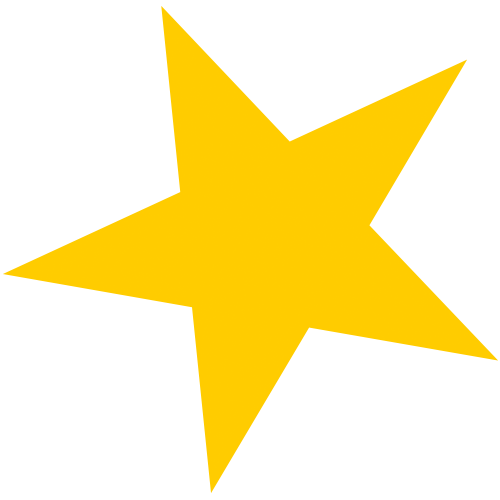 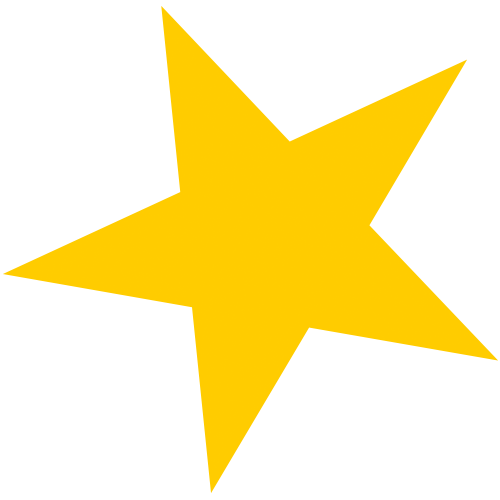 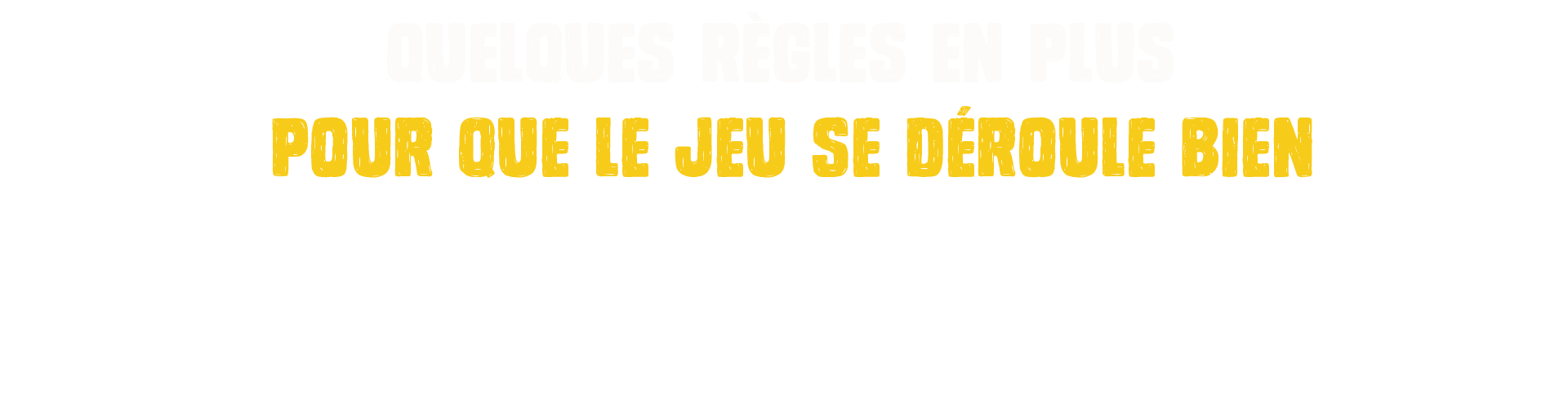 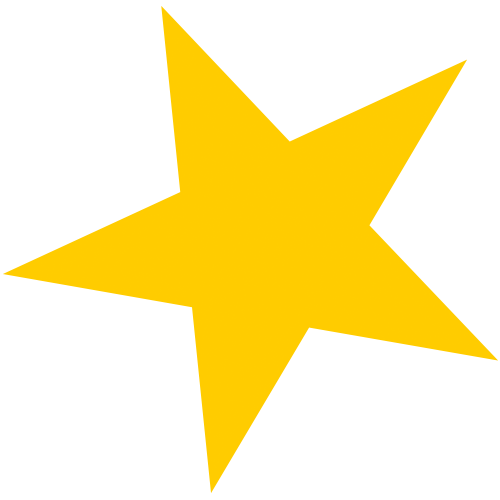 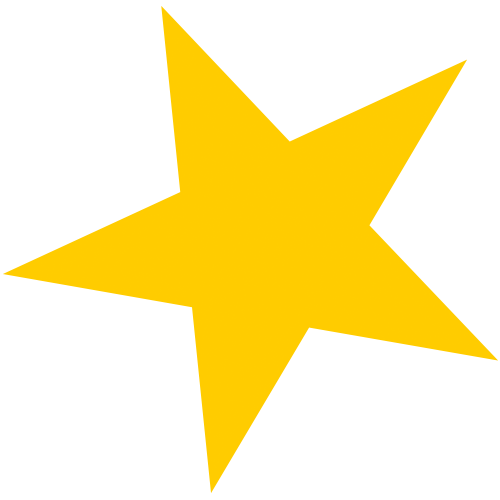 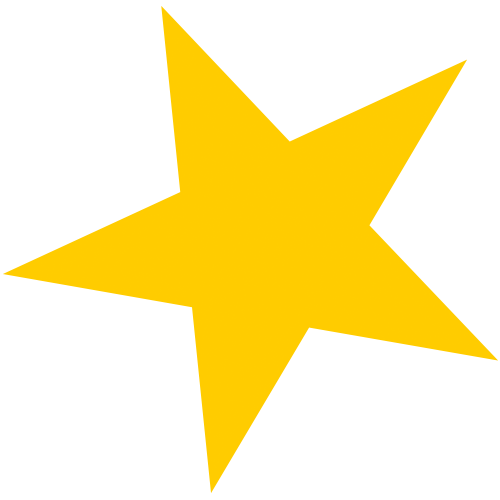 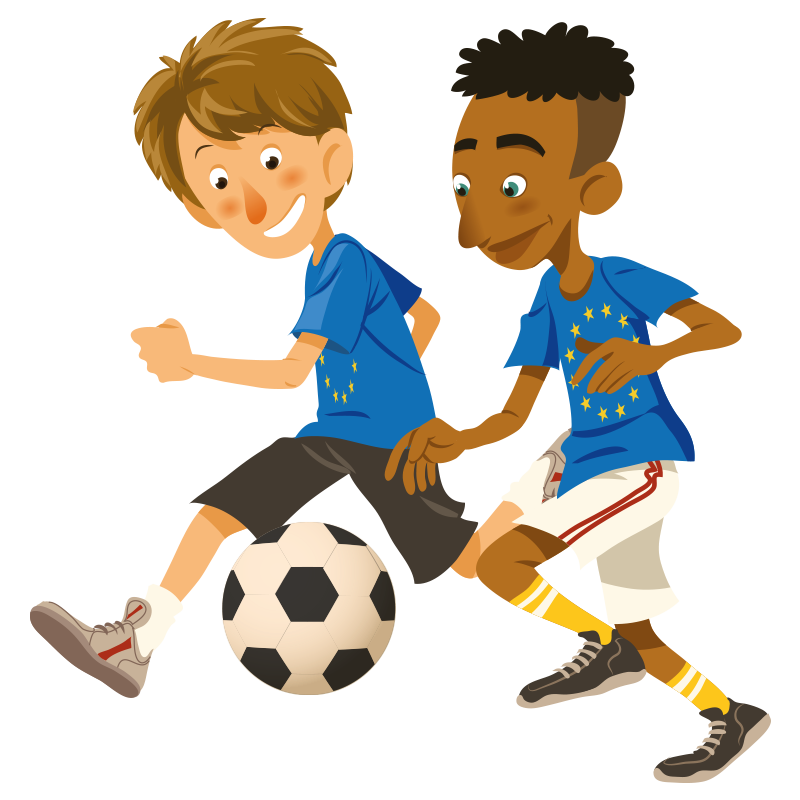 Les élèves doivent respecter les opinions des autres, même en cas de désaccord. Dans chaque équipe, tout le monde doit être inclus dans le jeu en partageant les tâches (lancement du dé, lecture des questions et réponses, avancement du pion, etc.).C’est un jeu d’équipe : les réponses doivent donc être données en concertation avec tout le groupe.
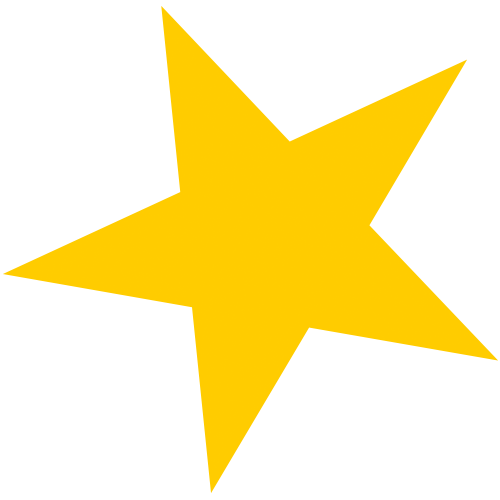 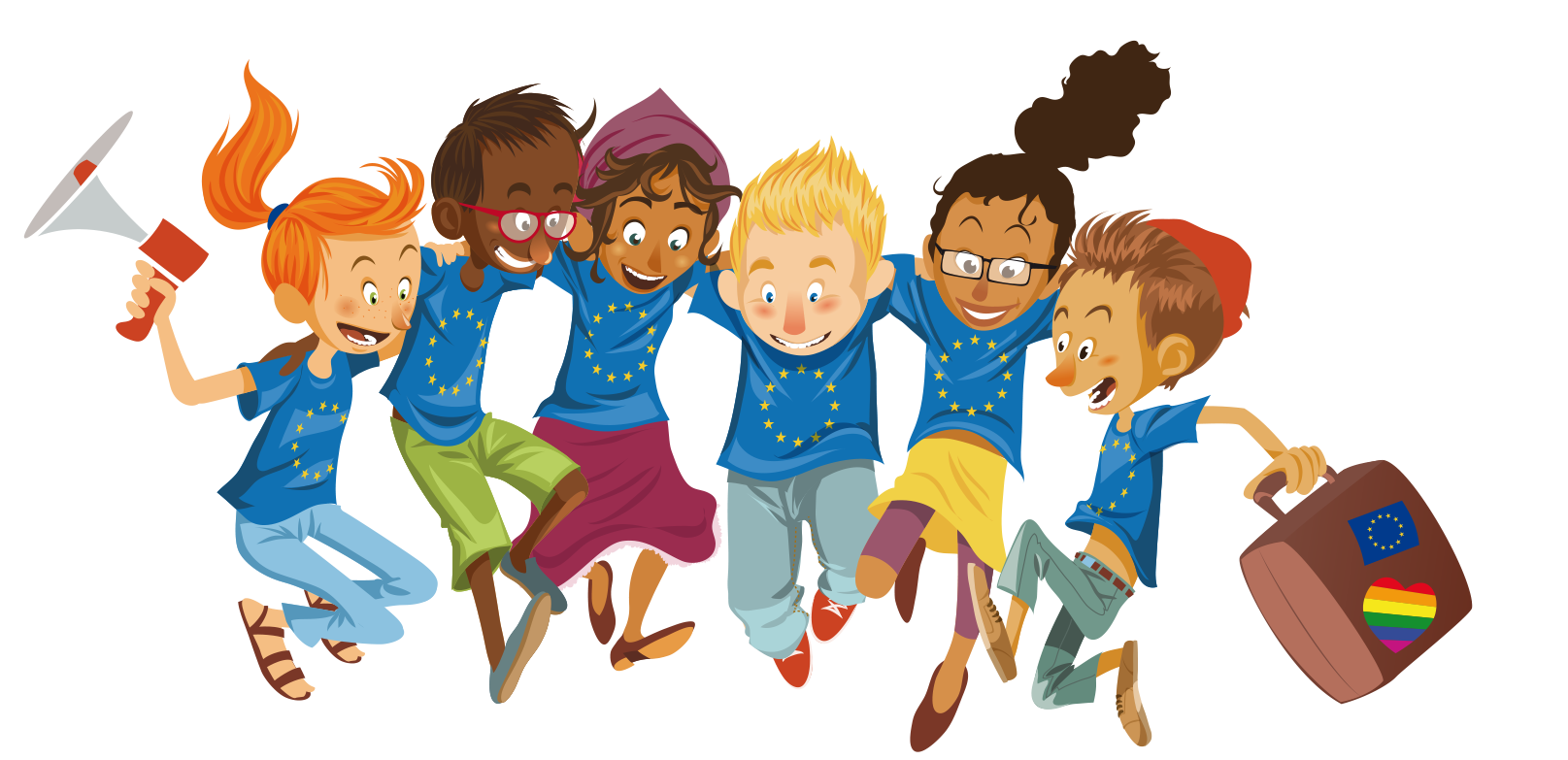 Les élèves de la classe sont répartis en plusieurs équipes, de 4 à 6 élèves en fonction du nombre d’élèves total de la classe. Attention de veiller au maximum à la mixité des équipes.
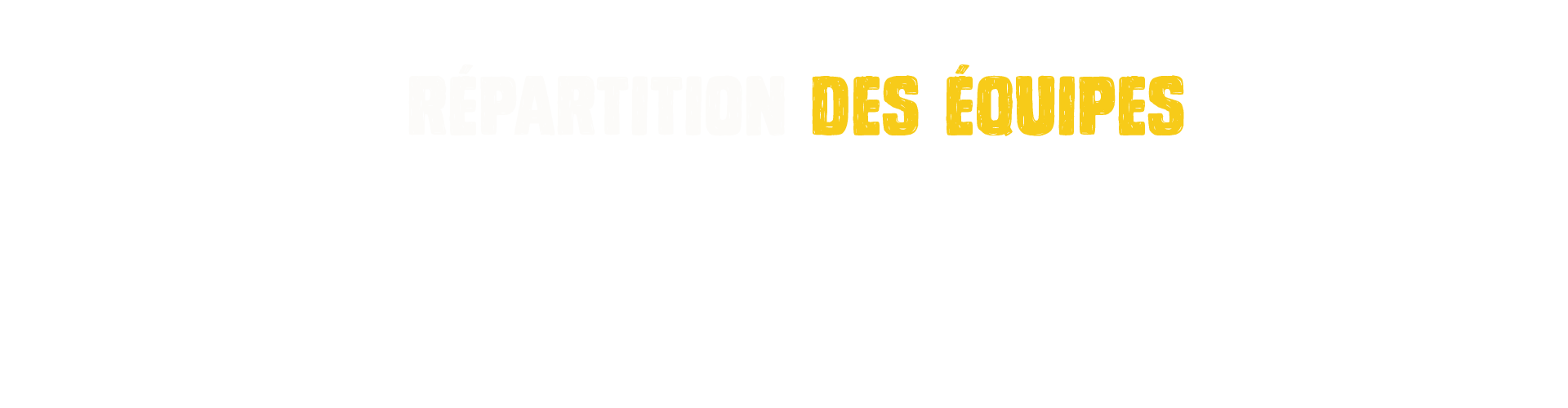 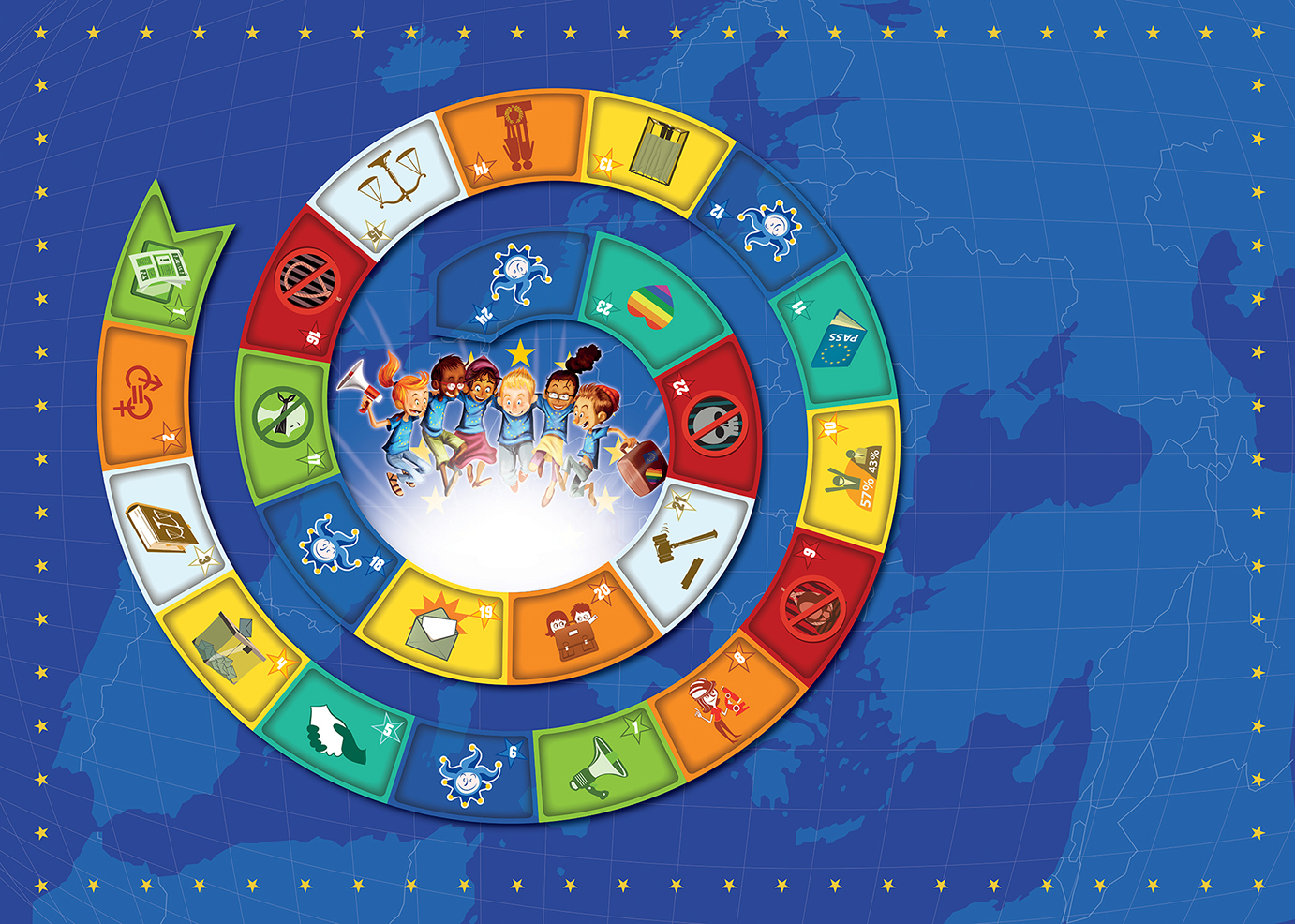 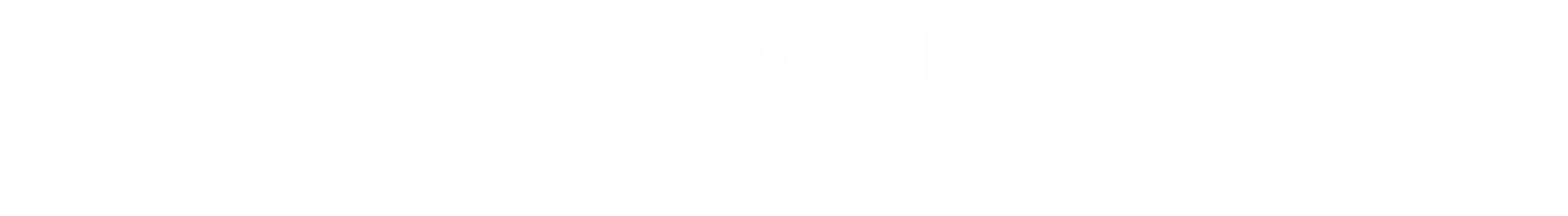 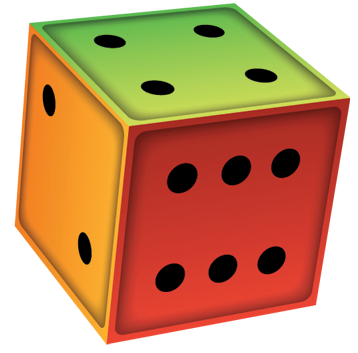 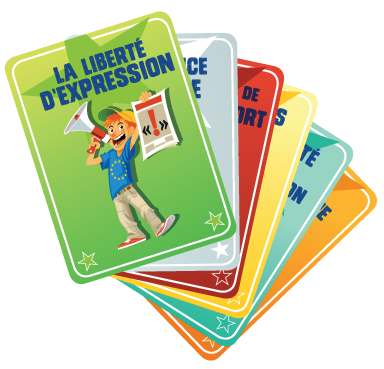 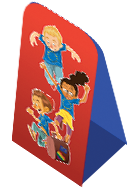 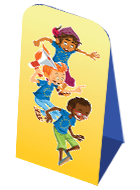 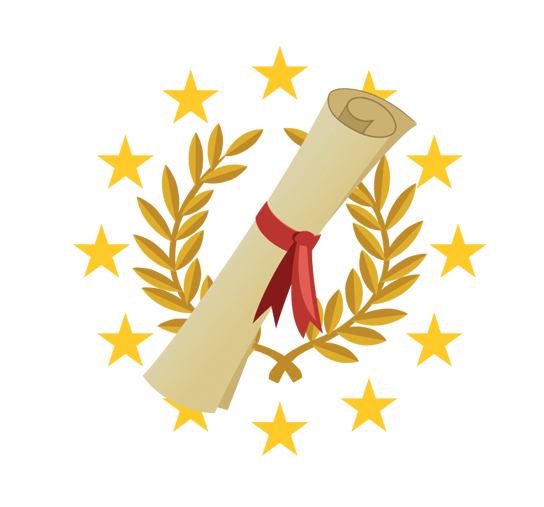 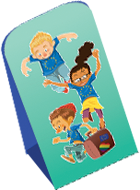 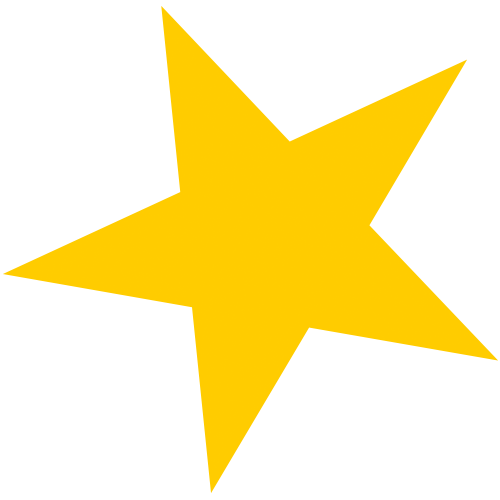 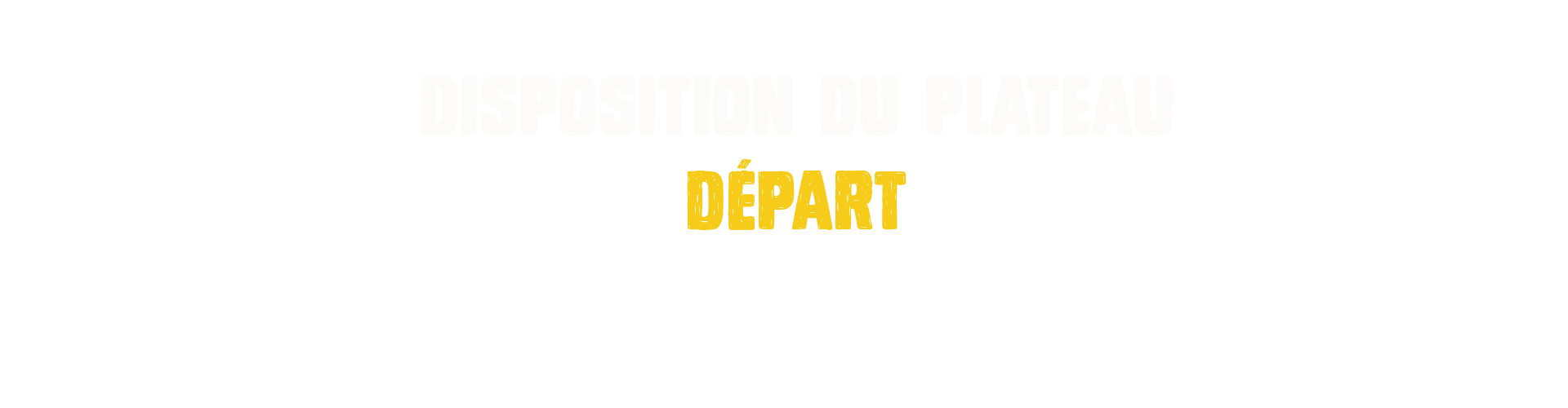 Déposer les cartes en 6 tas distincts sur le plateau de jeu. Positionner les pions sur la case de départ.Tirer au dé l’équipe qui commence le jeu.
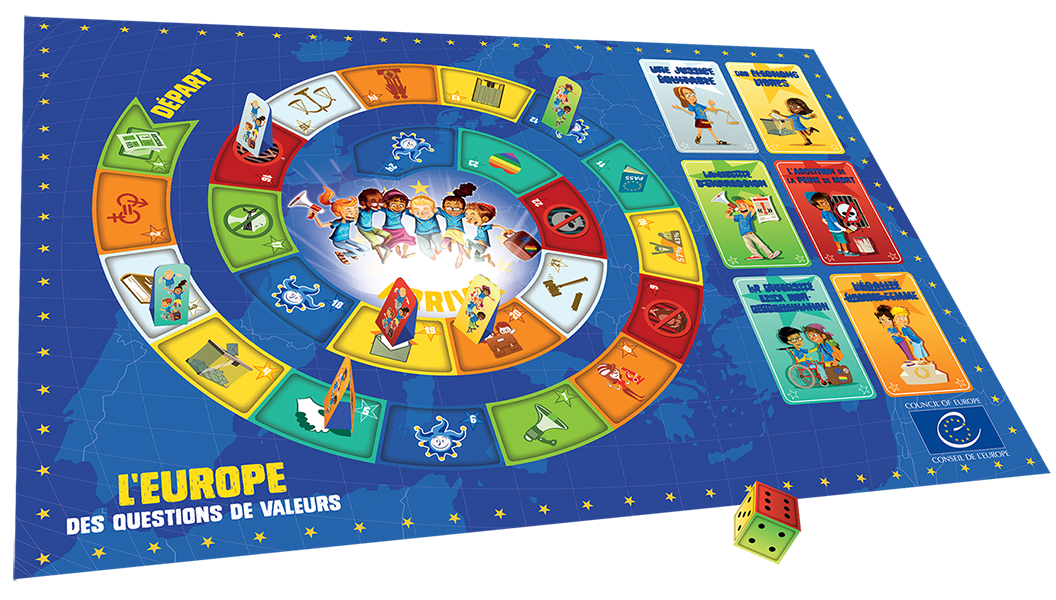 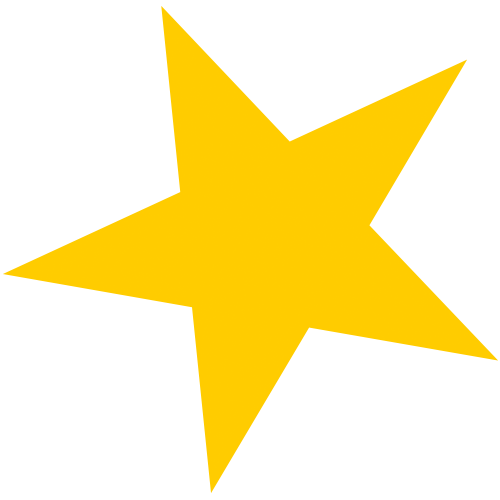 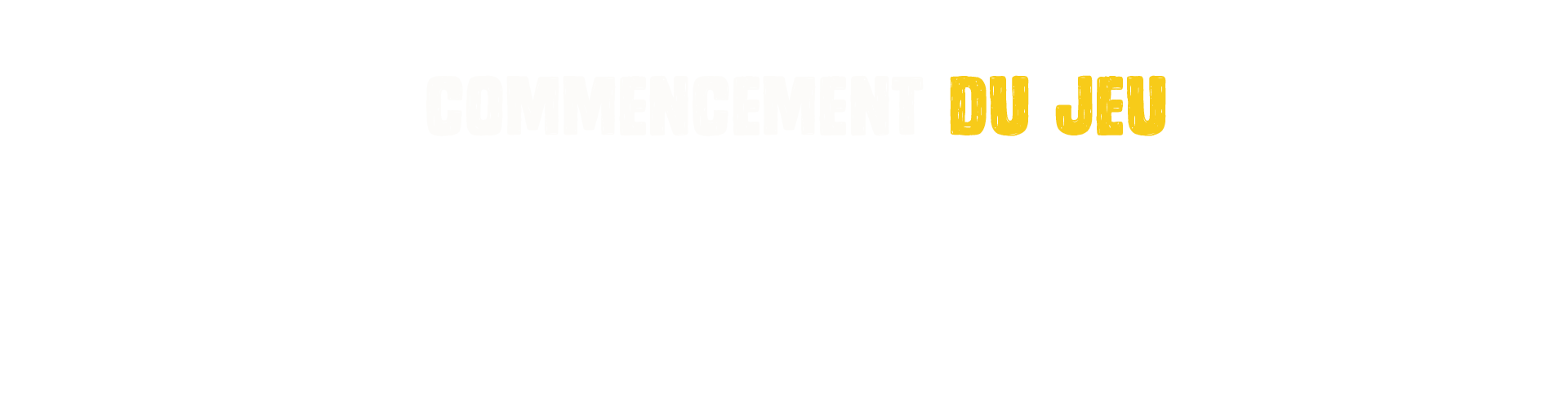 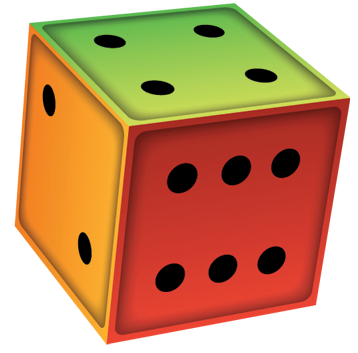 Un joueur jette le dé puis avance le pion du nombre de cases correspondant à la valeur du dé. C’est l’équipe située à la gauche des joueurs qui prend la carte et lit la question à haute voix. L’équipe qui joue écoute la question, se consulte puis donne une réponse. Si celle-ci est exacte, l’équipe suit les instructions « avance d’une case » ou « avance de deux cases », etc. En cas de mauvaise réponse, elle reste sur sa case. La carte utilisée est placée en dessous du tas de cartes, puis l’équipe située à gauche lance le dé. Pendant que l’équipe réfléchit à sa réponse, les autres joueurs peuvent se consulter également. Cela rend le jeu plus vivant et l’attente moins longue.
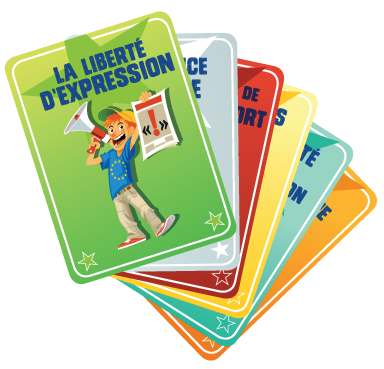 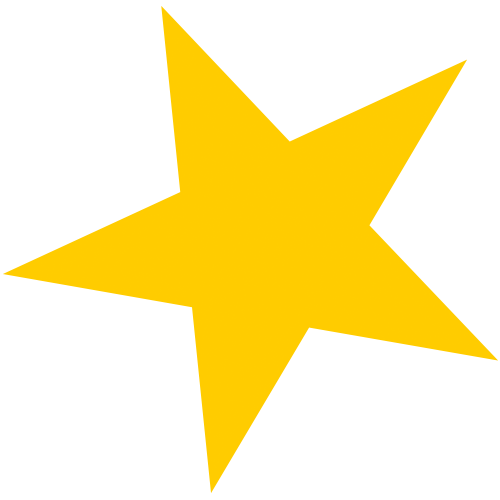 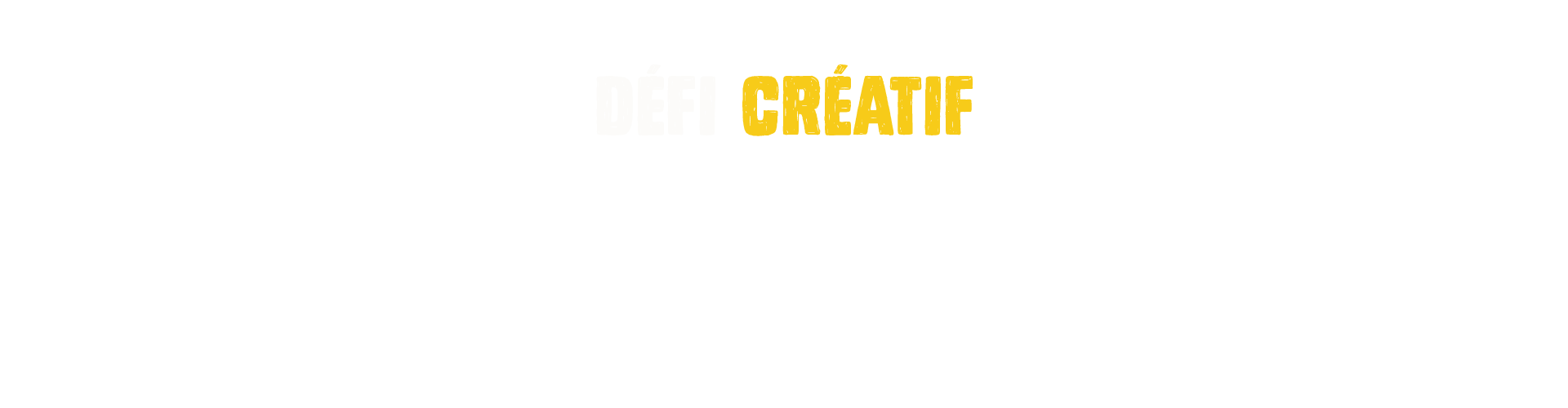 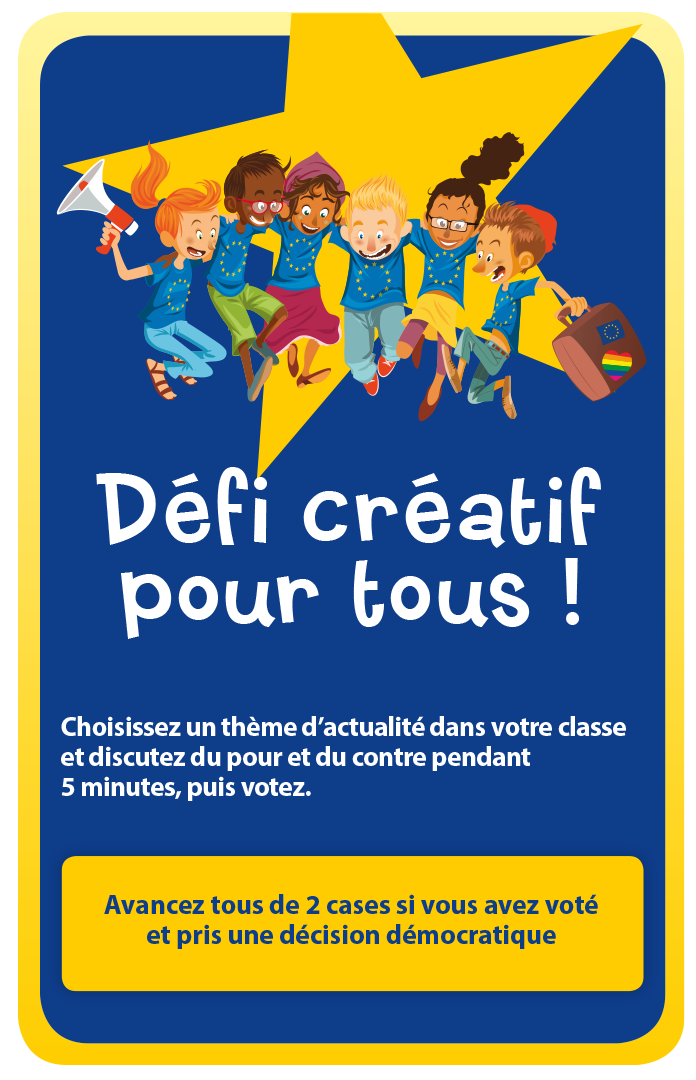 Lorsqu’une équipe tire une carte « défi créatif »,toutes les équipes participent à l’action demandée. Si le défi est relevé, toutes les équipes avancent de deux cases.
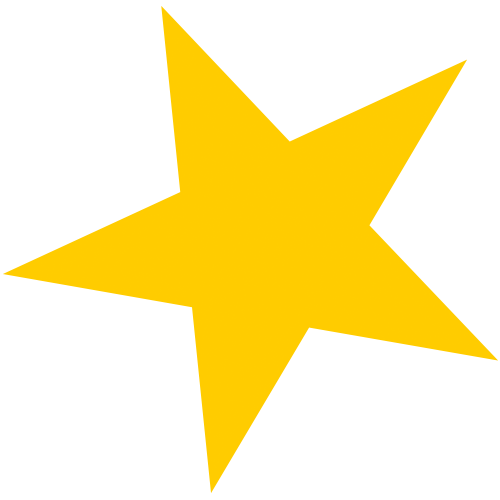 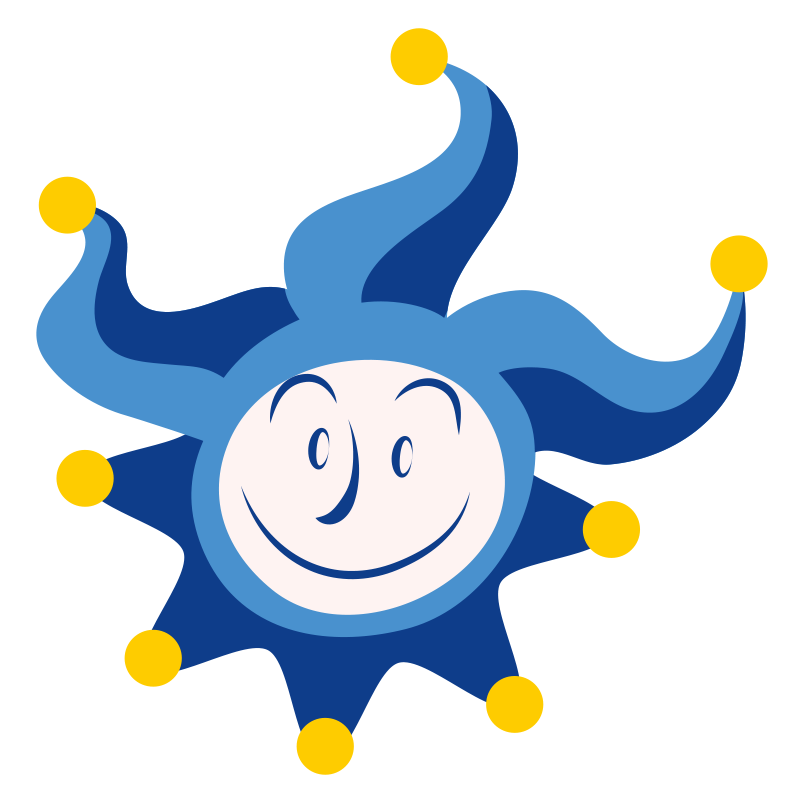 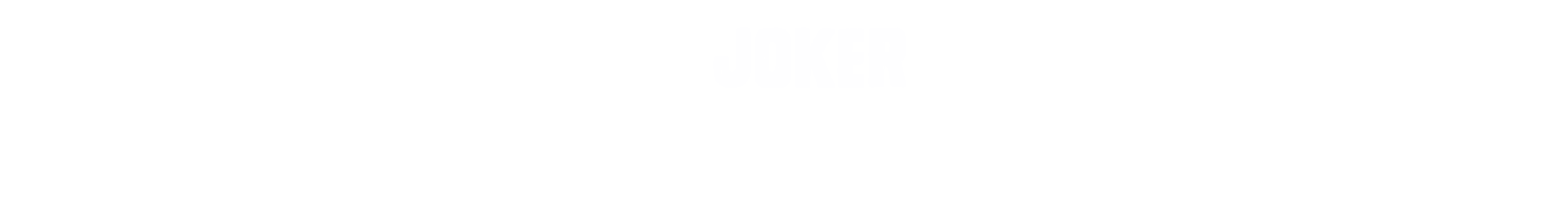 La case Joker permet aux joueurs de choisir la catégorie de questions à laquelle ils souhaitent répondre.
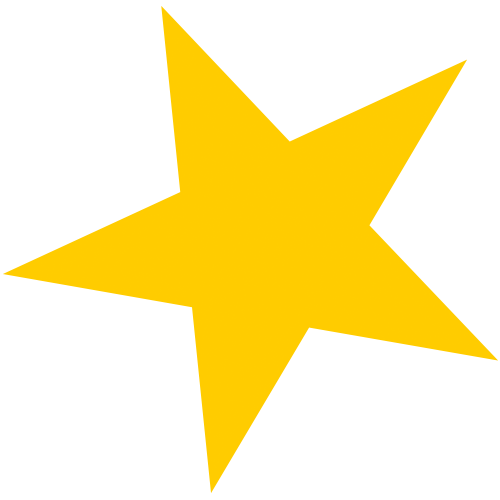 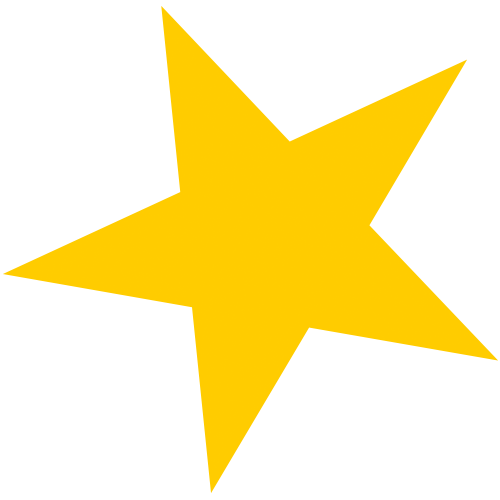 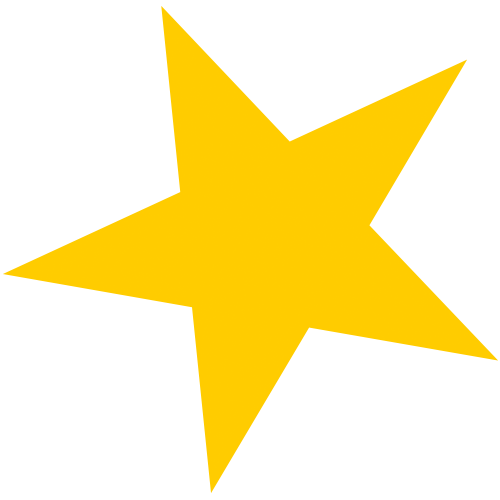 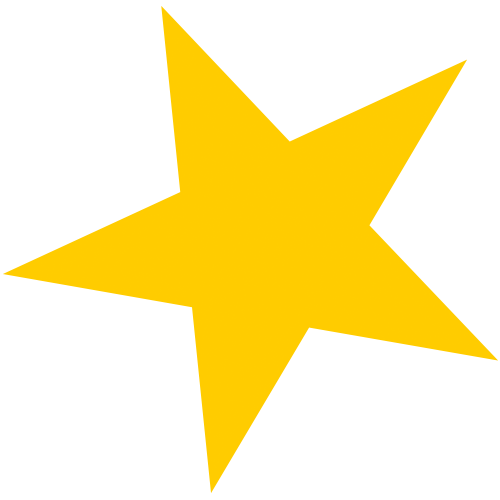 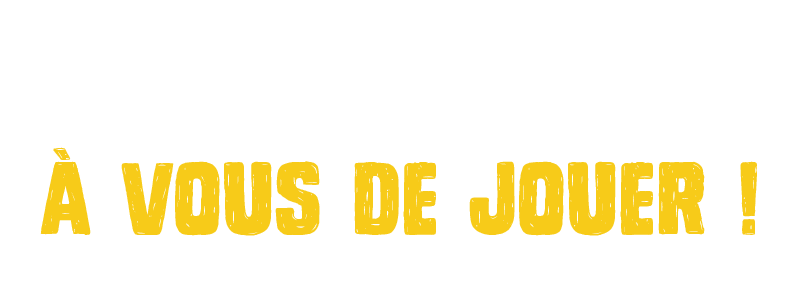 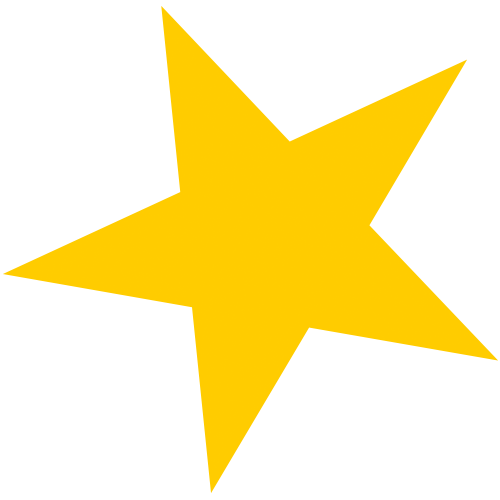 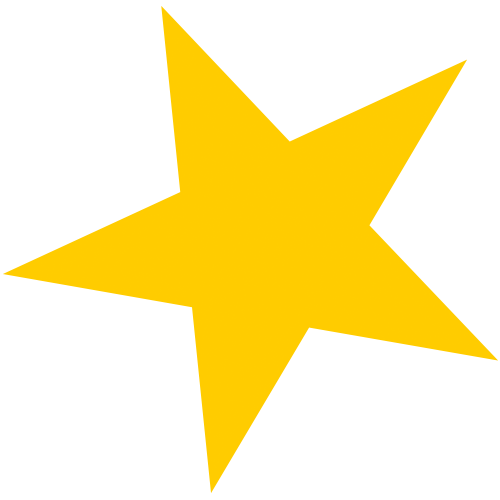 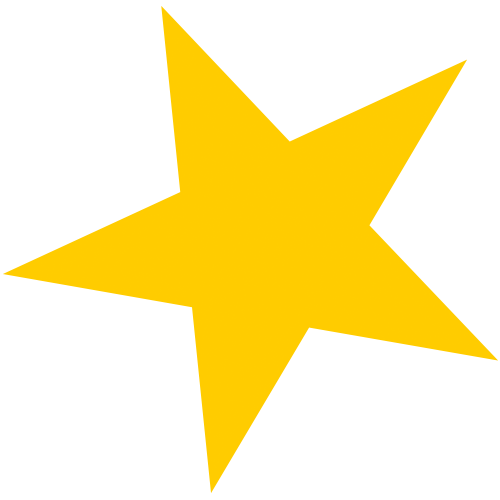 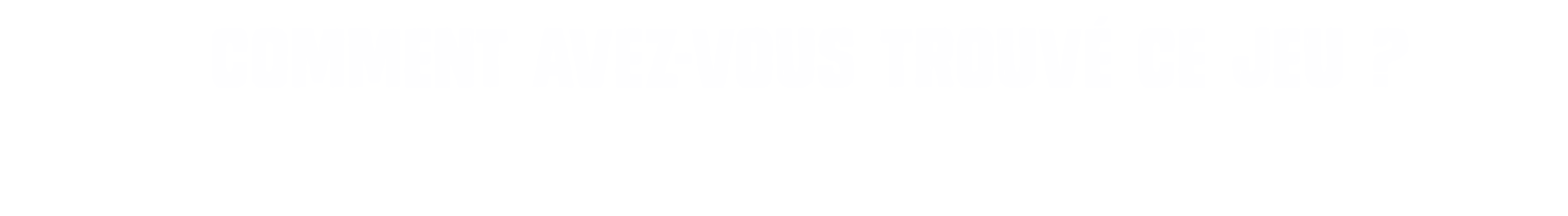 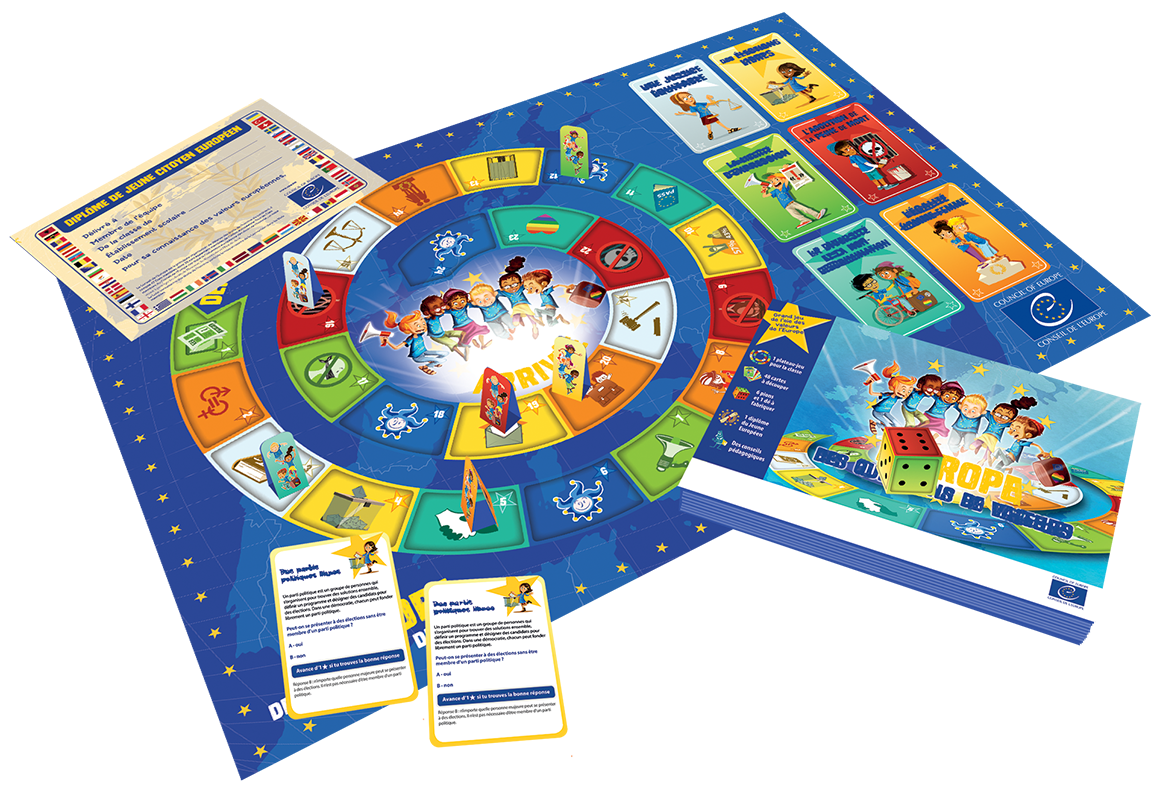 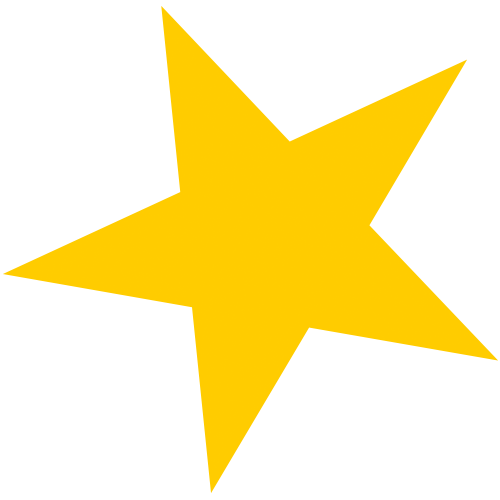 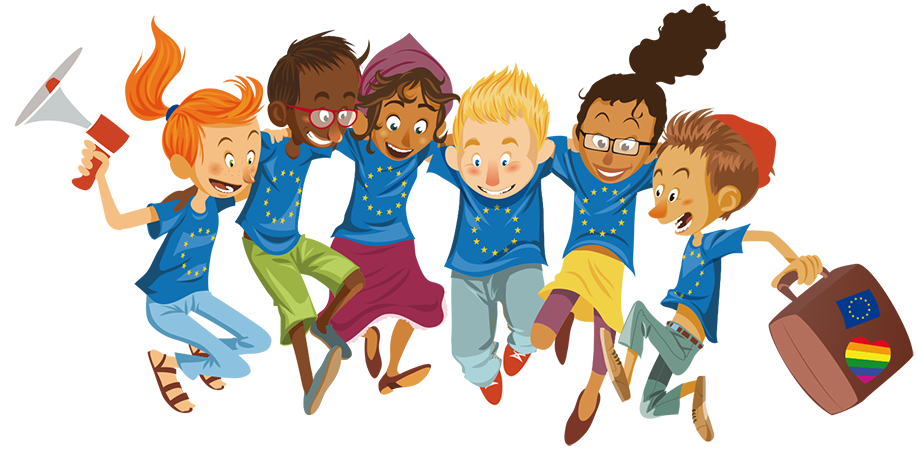 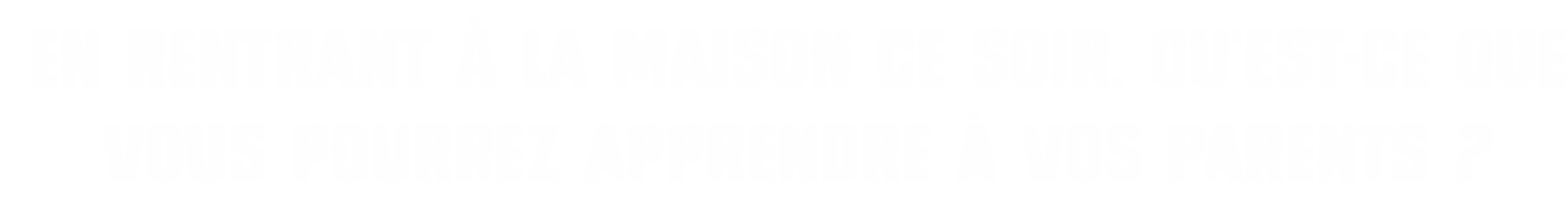 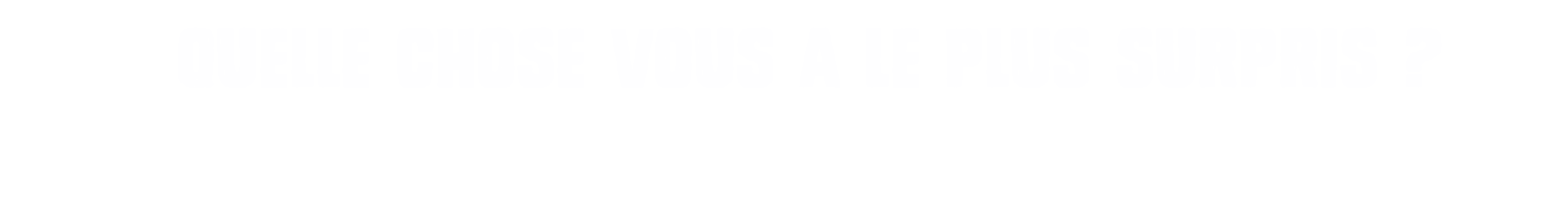 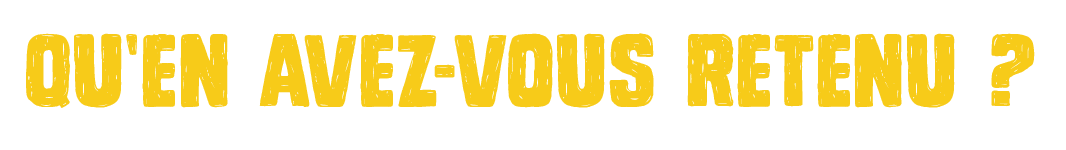 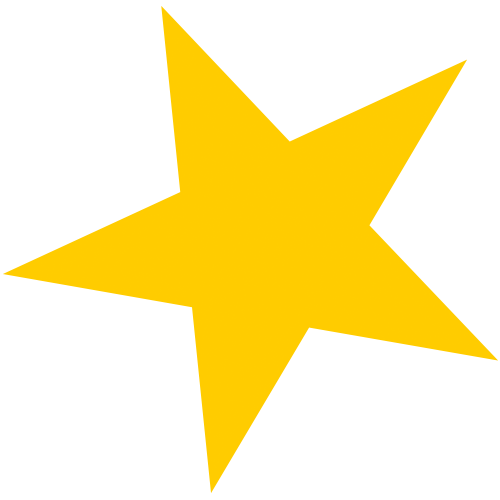 Retrouvez le jeu en ligne :
https://www.coe.int/fr/web/jeu-europe-des-valeurs
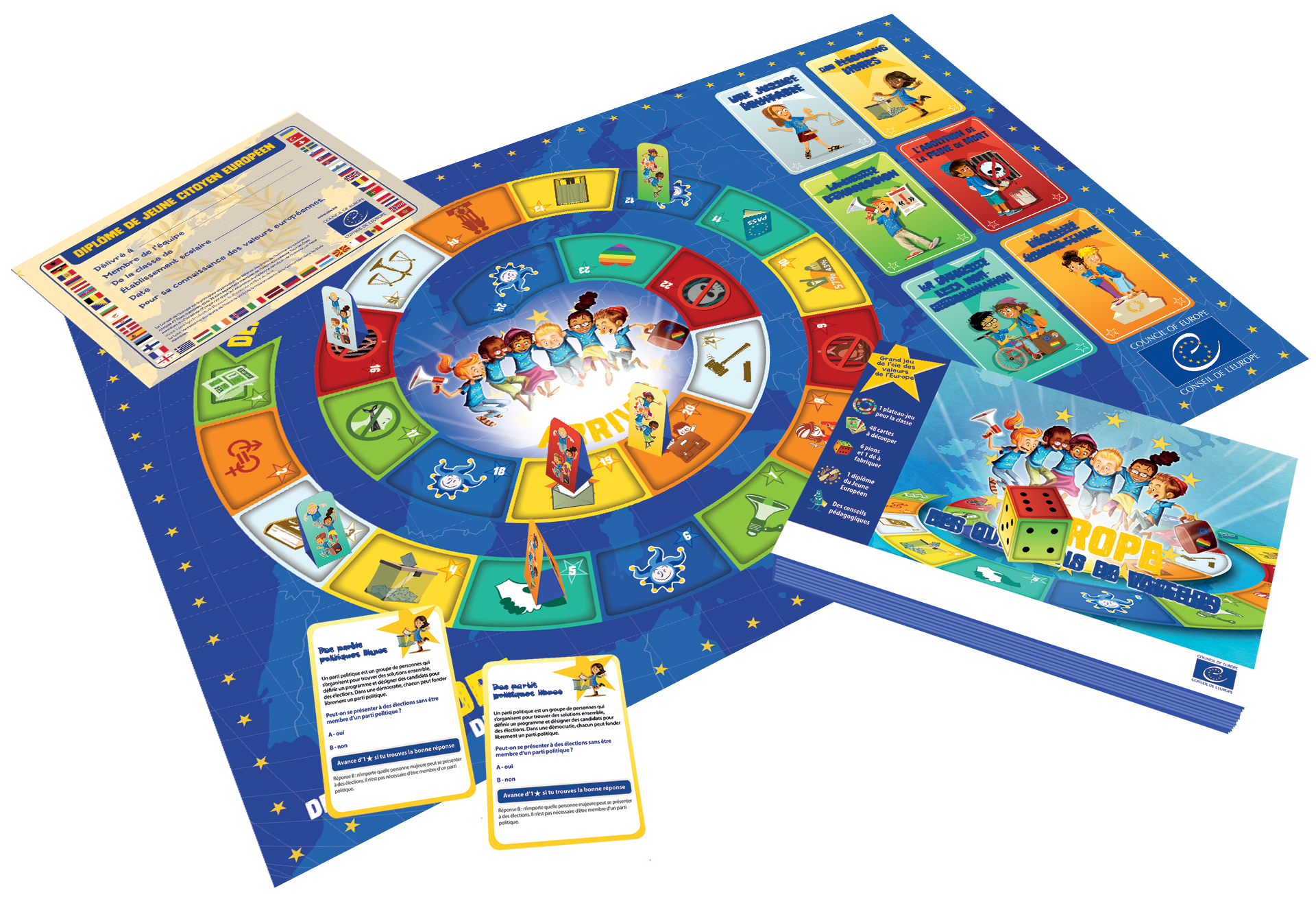 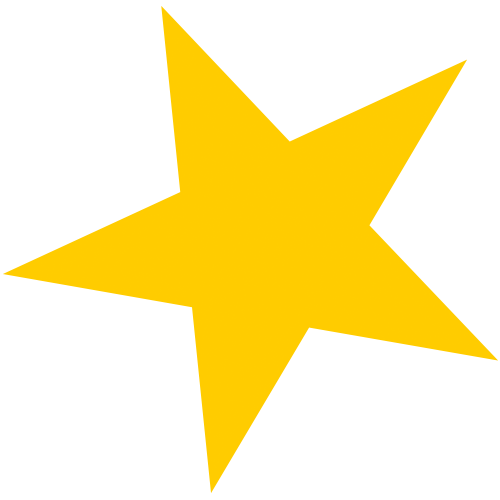 Pour en savoir encore plus sur les activités du Conseil de l’EuropeVisiter le site web de l’Organisation, disponible en anglais, en français, en allemand, en italien ou en russe  : www.coe.int
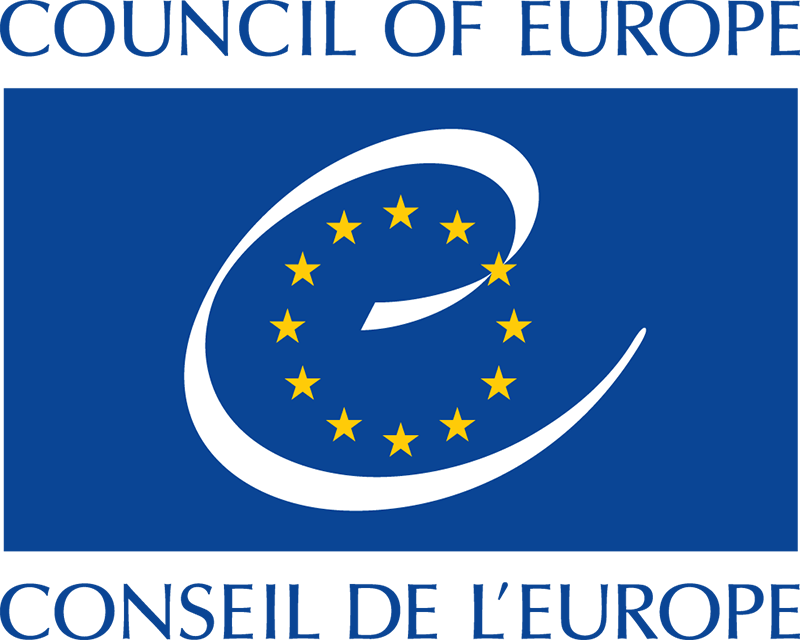 Concept et textes originaux : Sophie Jeleff